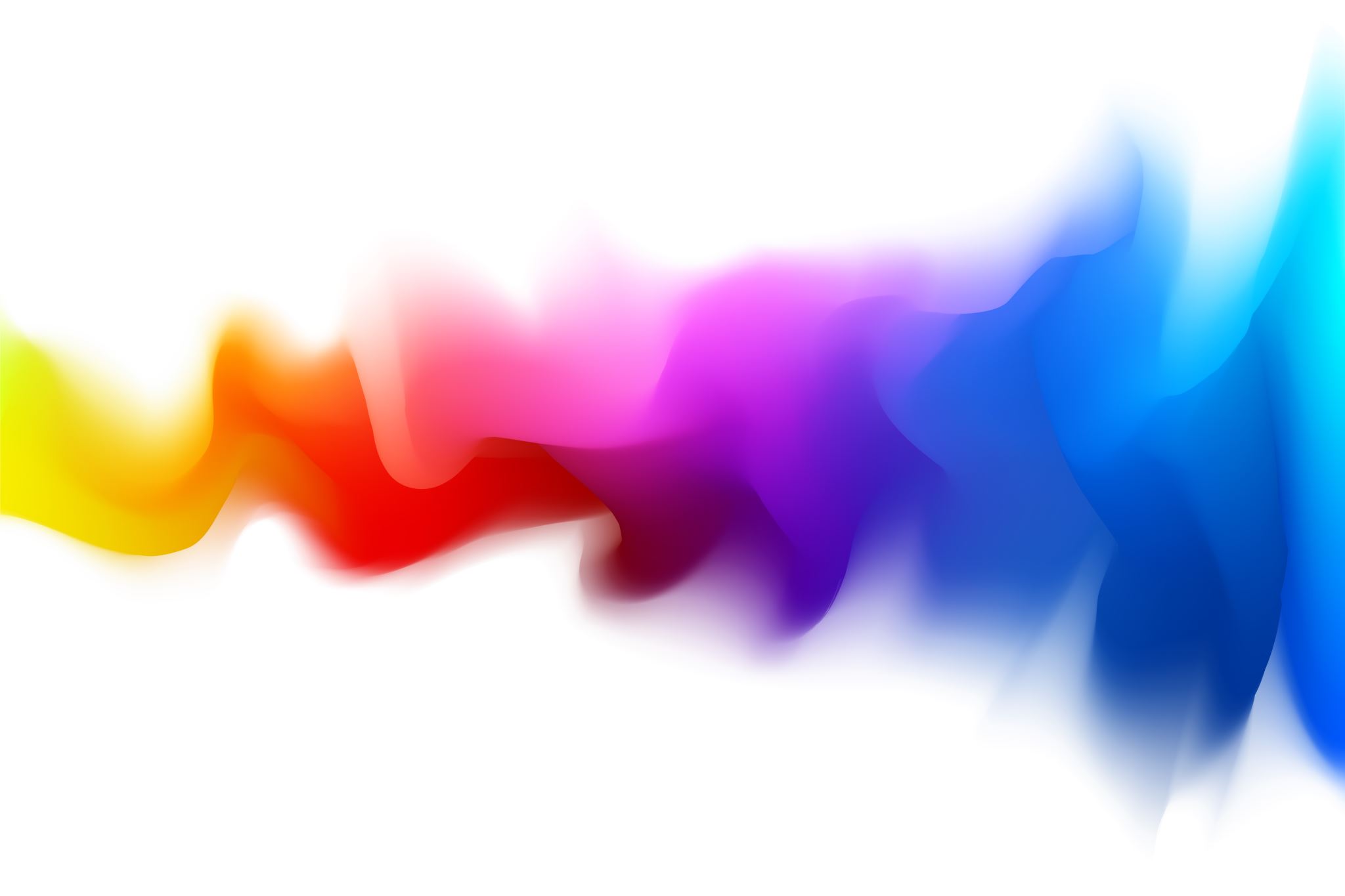 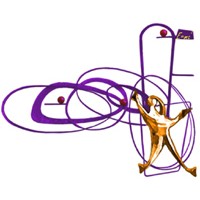 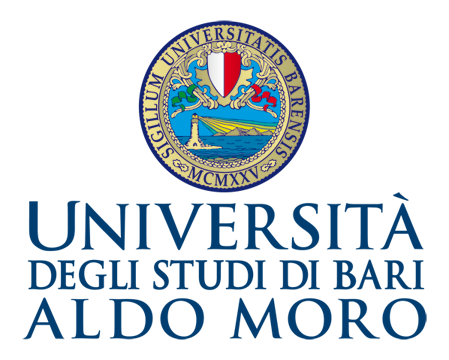 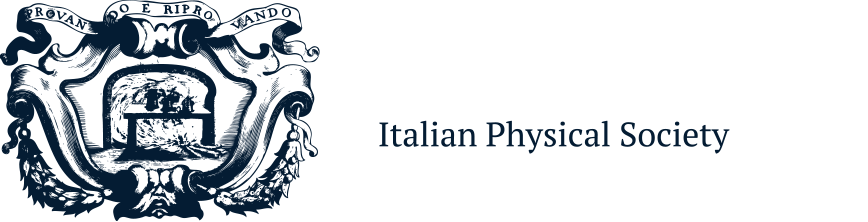 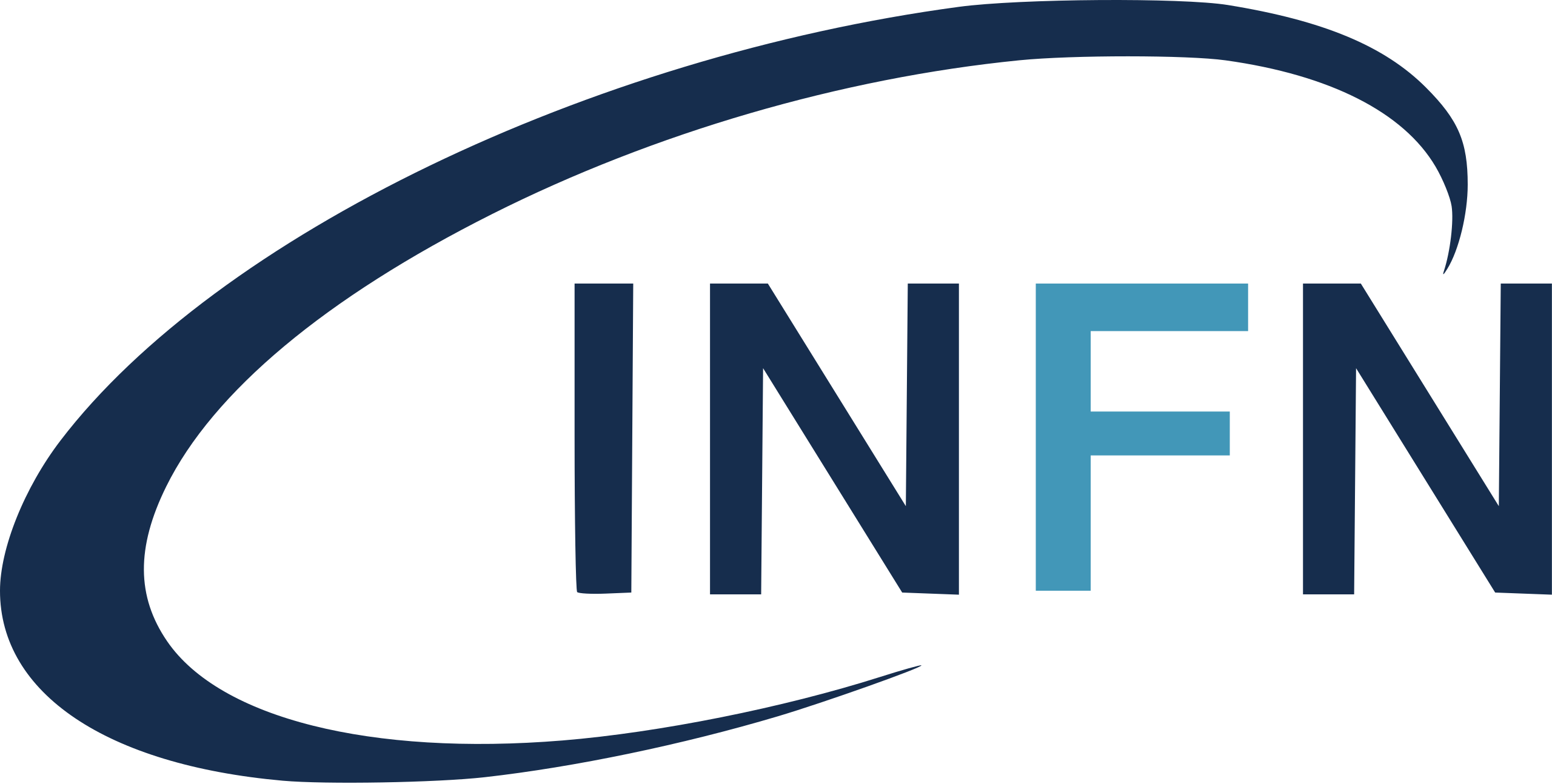 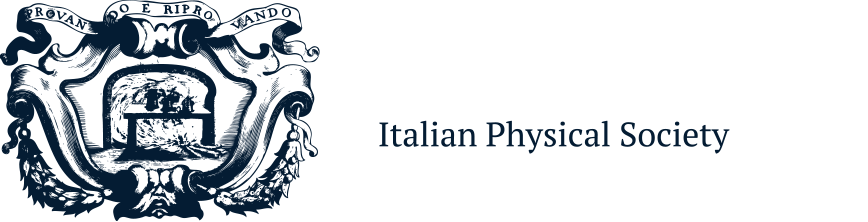 Full simulation study of a hadronic calorimeter for a future muon collider
110o Congresso Nazionale SIF
Bologna, September 9-13, 2024
Lisa Generoso 
University and INFN Bari
On behalf of the IMCC Collaboration
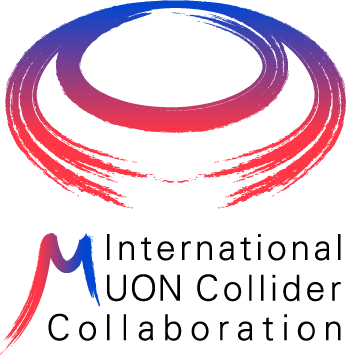 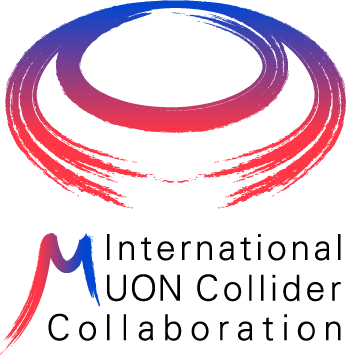 Why  a  multi-tev  muon  collider ?
https://arxiv.org/abs/2303.08533
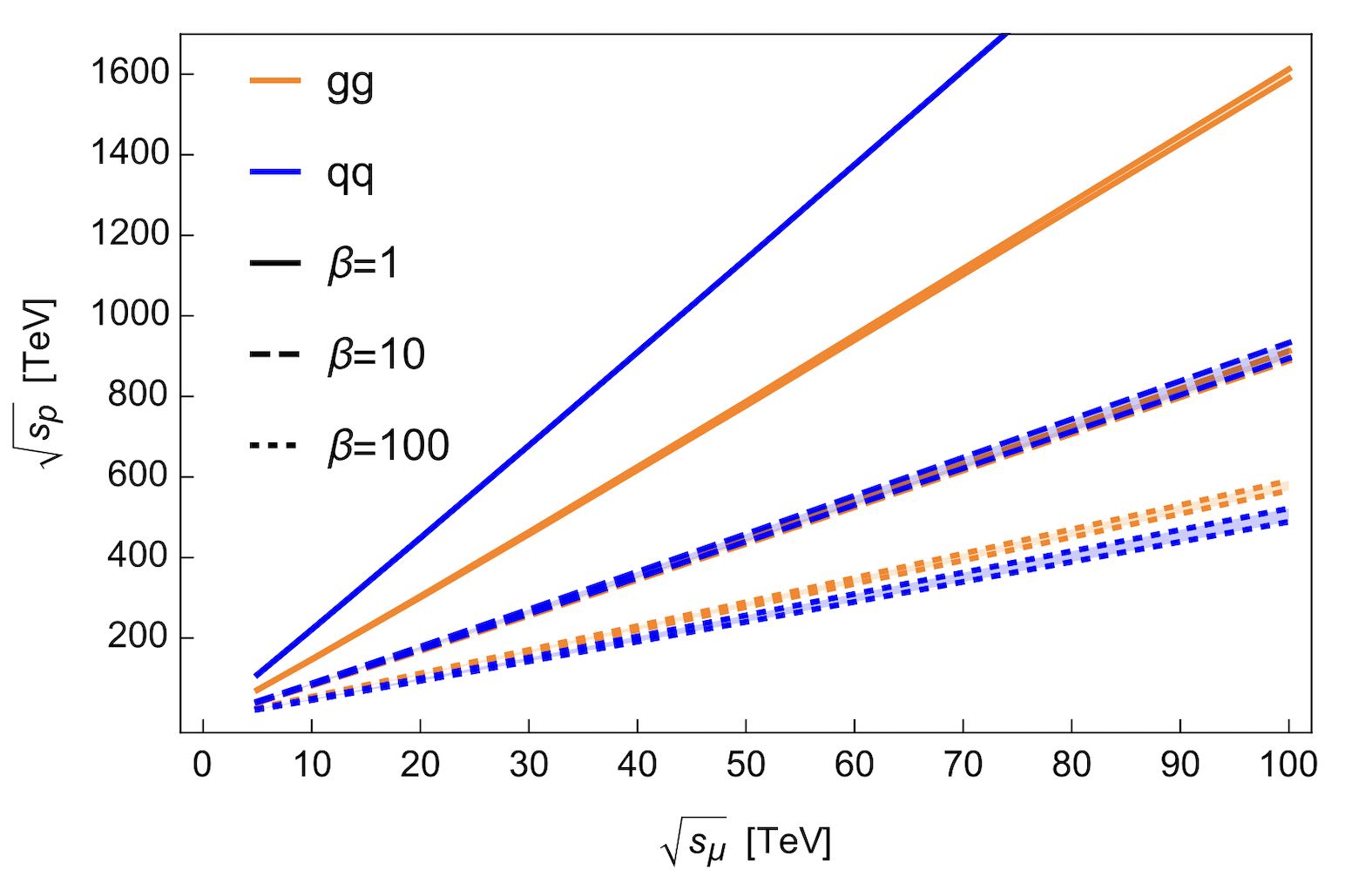 Point-like particle
Clean  collisions
Full CoM energy available for hard collisions  
(as in e+e- colliders)
Vector Boson Fusion
 Higgs Factory
https://arxiv.org/abs/2303.08533
Improve the precision of Higgs couplings to the per-mille level

Measure Higgs self-coupling constant

Observe trilinear and quartic coupling
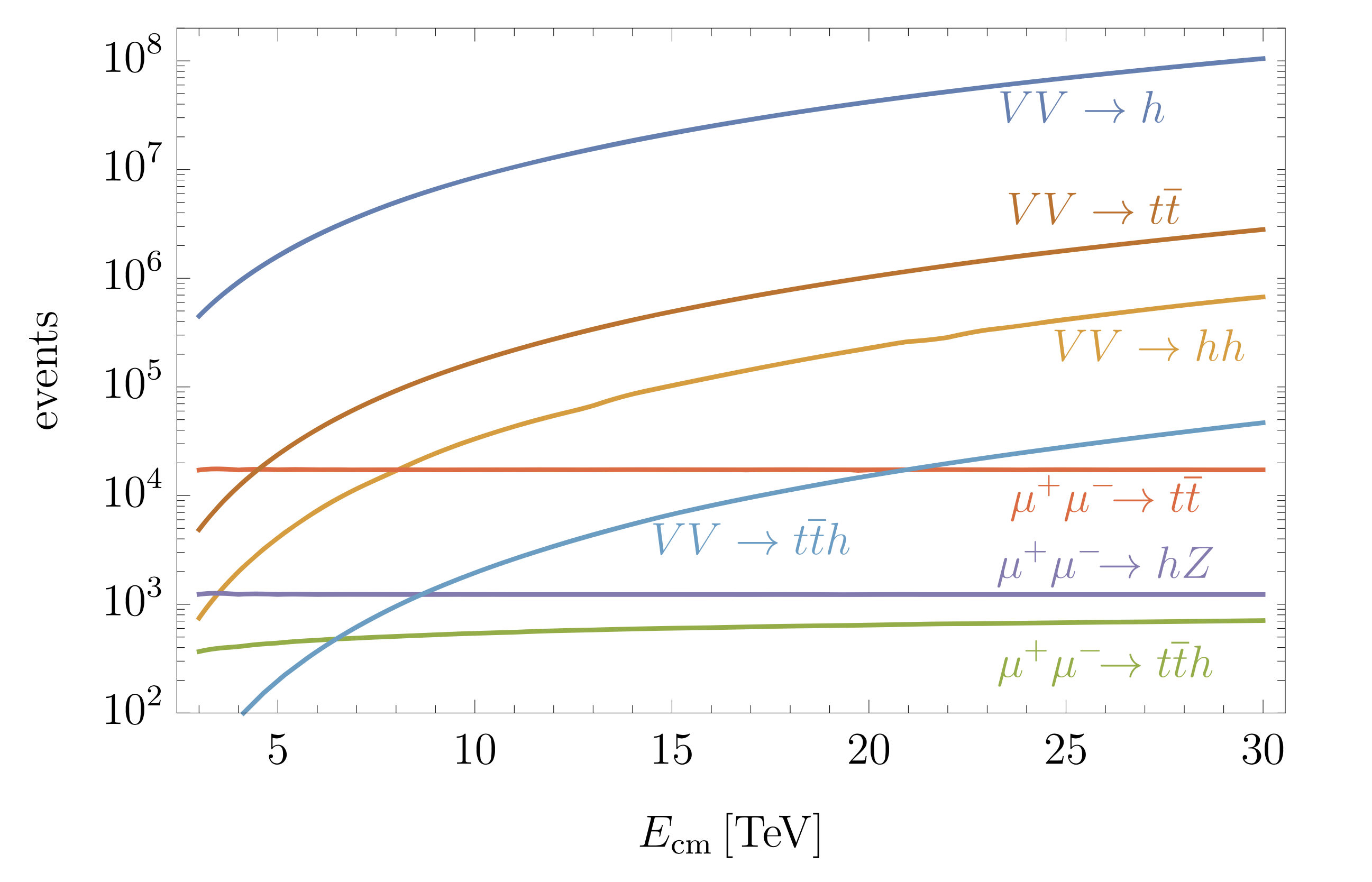 5 years of operation
Ideal probe for Higgs physics
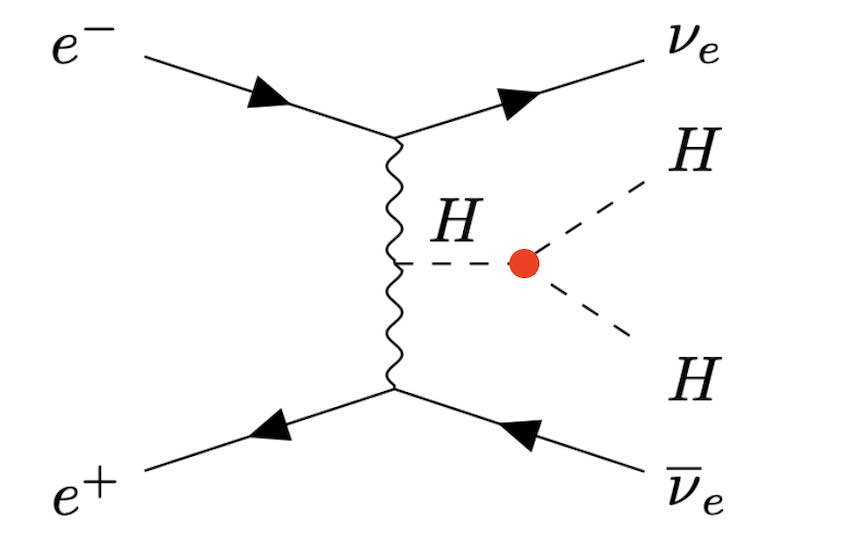 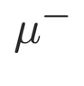 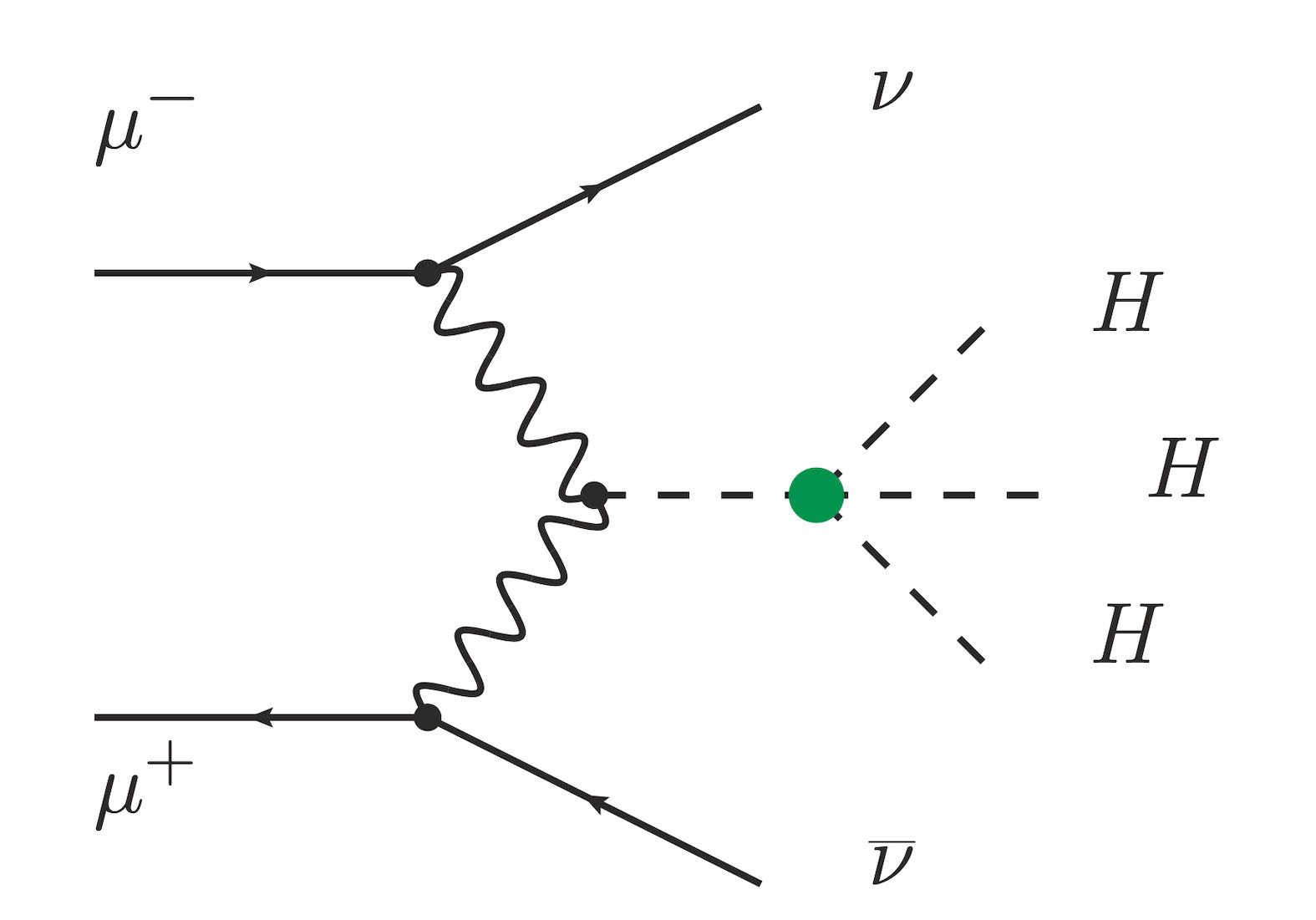 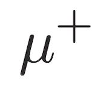 SIF 2024 | Lisa Generoso | Full simulation study of a hadronic calorimeter for a future muon collider
2
12/09/2024
muon  collider CHALLENGE
y
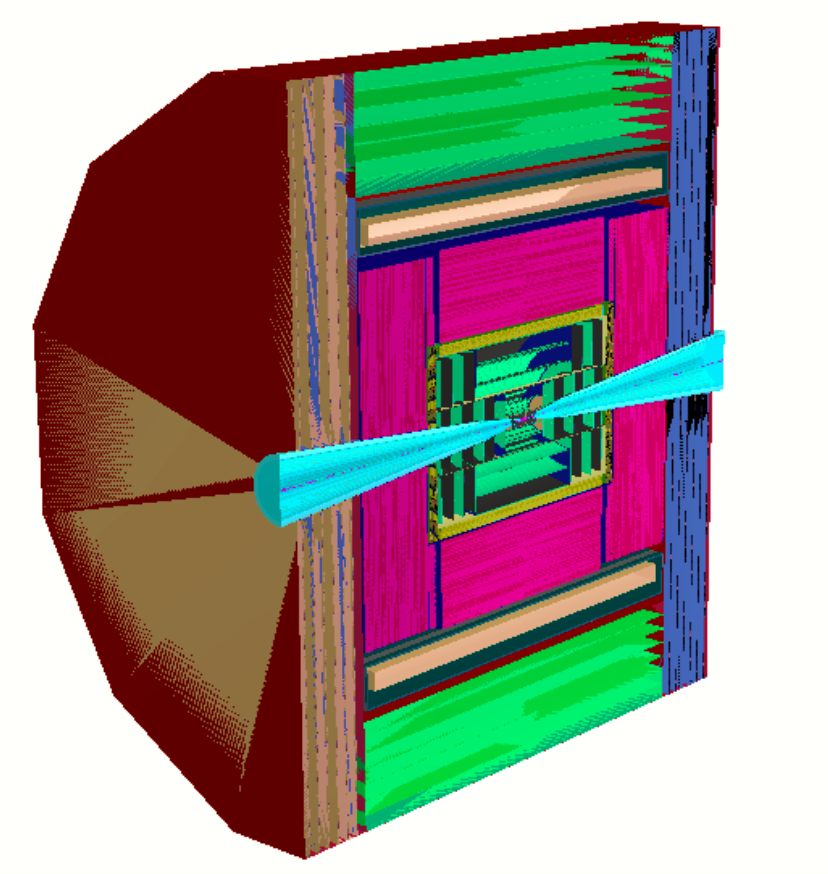 Beam Induced Background (BIB)
Muon decay products + interaction with the detector material (mostly photons and neutrons)
Asynchronous arrival time
ᵠ
DETECTOR : 
Radiation hard technology
Good time resolution
MDI : shielding tungsten nozzles
DESIGN FOR A 
3 TeV MUON COLLIDER DETECTOR
Tracking system
Calorimeter system
PbF2 ECAL (CRILIN): new proposal from LNF-PD INFN
MPGD HCAL:                    new proposal and protptype developement from INFN Bari
3.6 T magnet  yoke + muon system
z
x
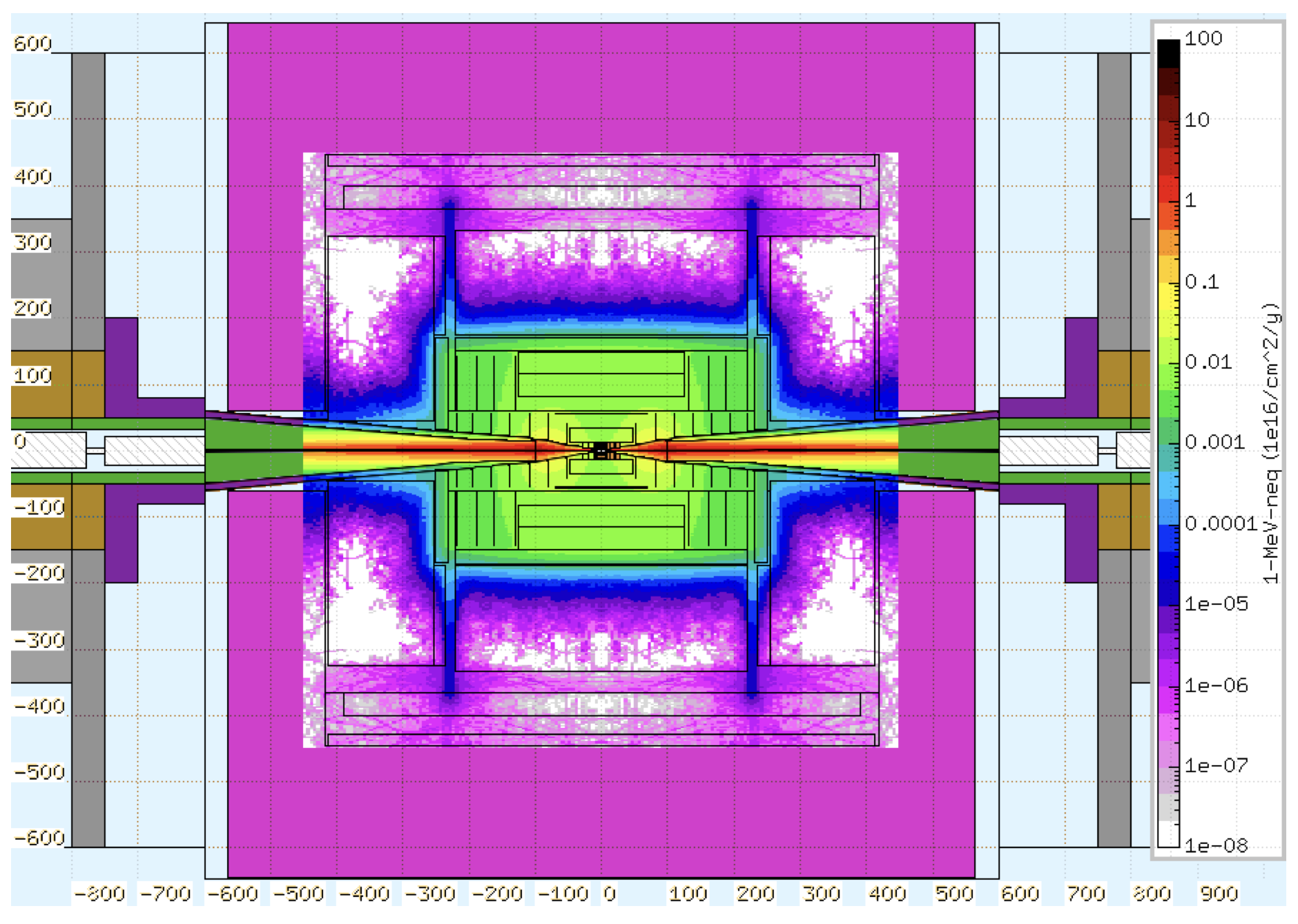 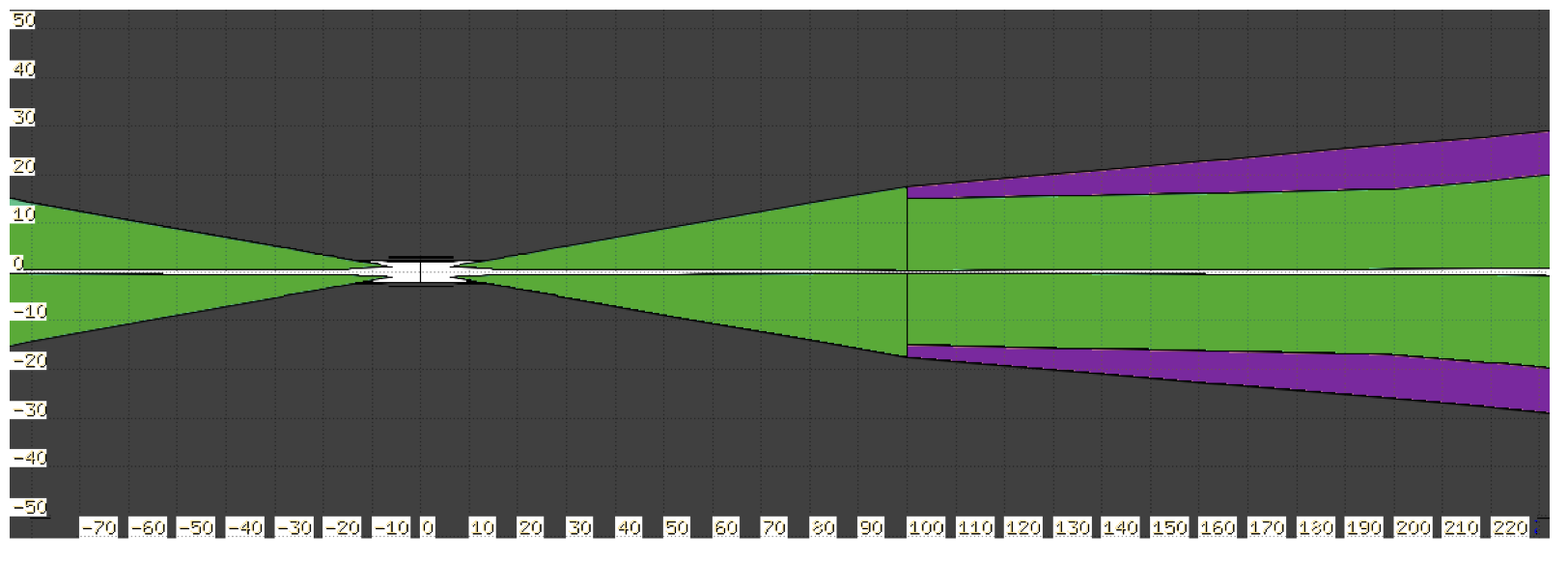 https://arxiv.org/abs/2303.08533
SIF 2024 | Lisa Generoso | Full simulation study of a hadronic calorimeter for a future muon collider
3
12/09/2024
WHY AN MPGD-based  HCAL?
Resistive Micro Pattern Gaseous Detectors
Satisfy all the previous requirements ✔️
 +
High rate-capability O(MHz/cm2)
Cost-effective for large-area instrumentation
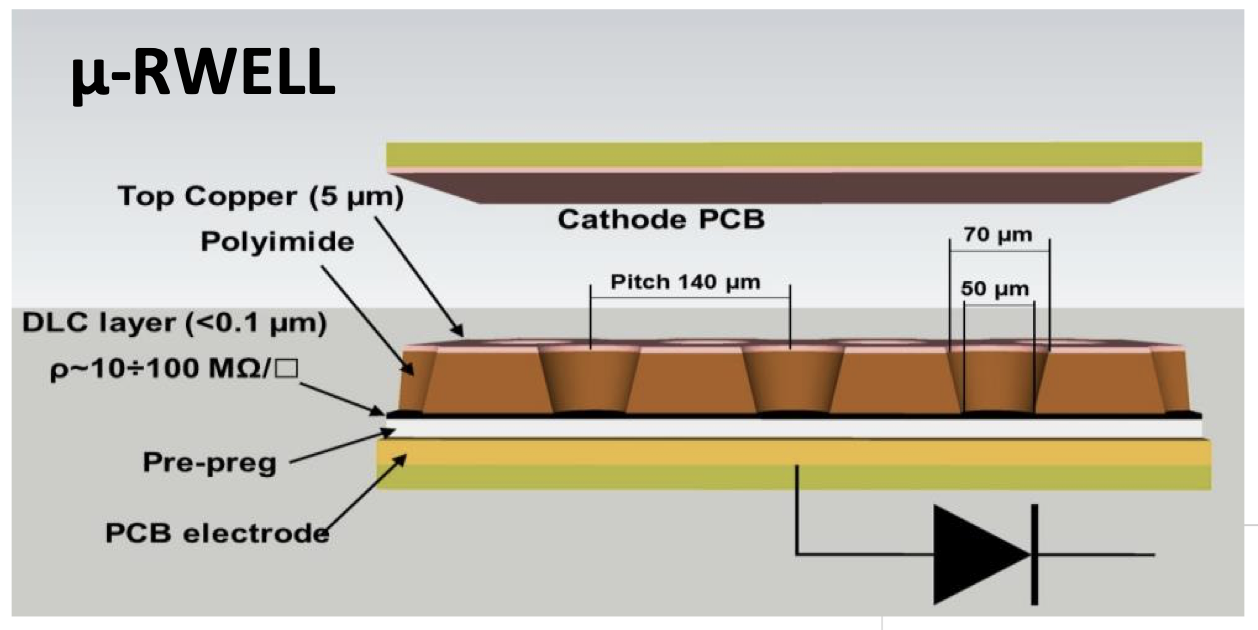 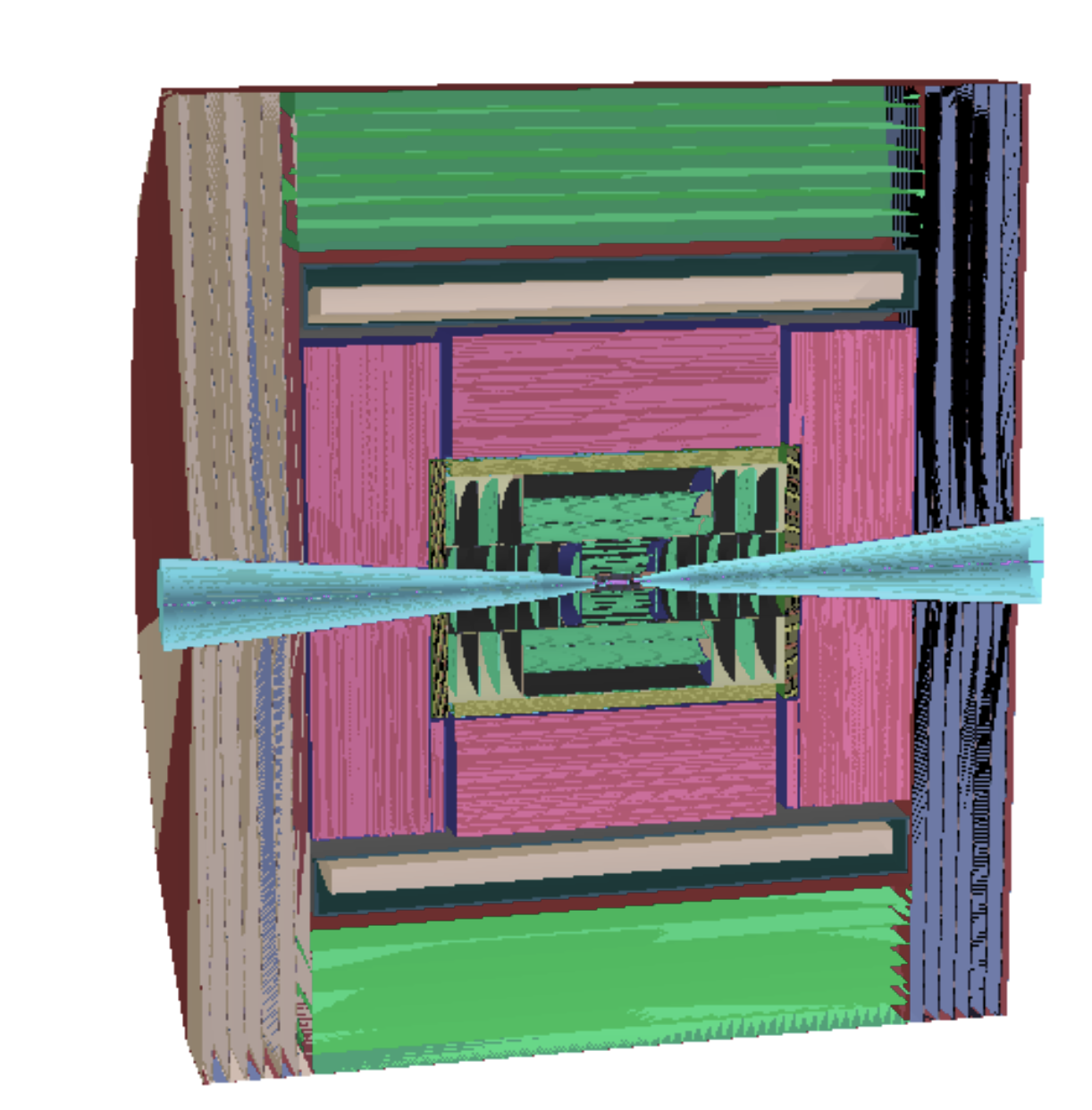 GEOMETRY  OF THE CALORIMETER SYSTEM IMPLEMENTED IN THE FULL DETECTOR SIMULATION SOFTWARE (iLCSoft)
CRILIN ECAL
5-layer SEMI-HOMOGENEOUS CALORIMETER of PbF2
Layer thickness: 4 cm - depth: 0.9 λI
HCAL LAYER COMPOSITION: 
Iron (absorber) 		20 mm
Argon (active material)  	3 mm
Copper (RO electronics) 	0.1 mm
PCB (RO electronics) 	0.7 mm
Air (environment)		2.7 mm
MPGD-based HCAL 
60-layer SAMPLING CALORIMETER
Layer thickness: 2.65 cm - cell: 1 cm2
SIF 2024 | Lisa Generoso | Full simulation study of a hadronic calorimeter for a future muon collider
4
12/09/2024
#HADRONS PER EVENT
#PARTICLES PER EVENT
DI-jets event analysis
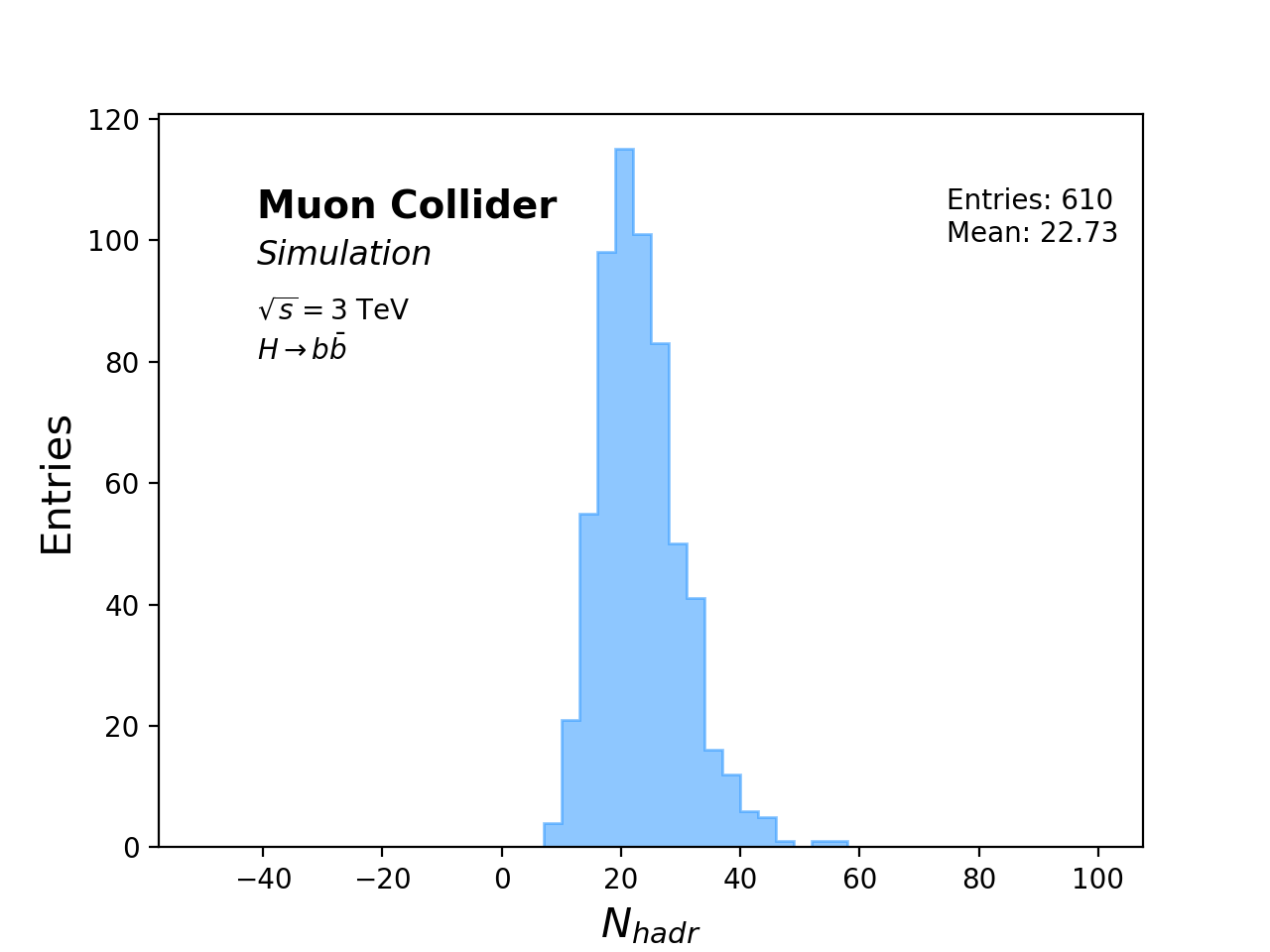 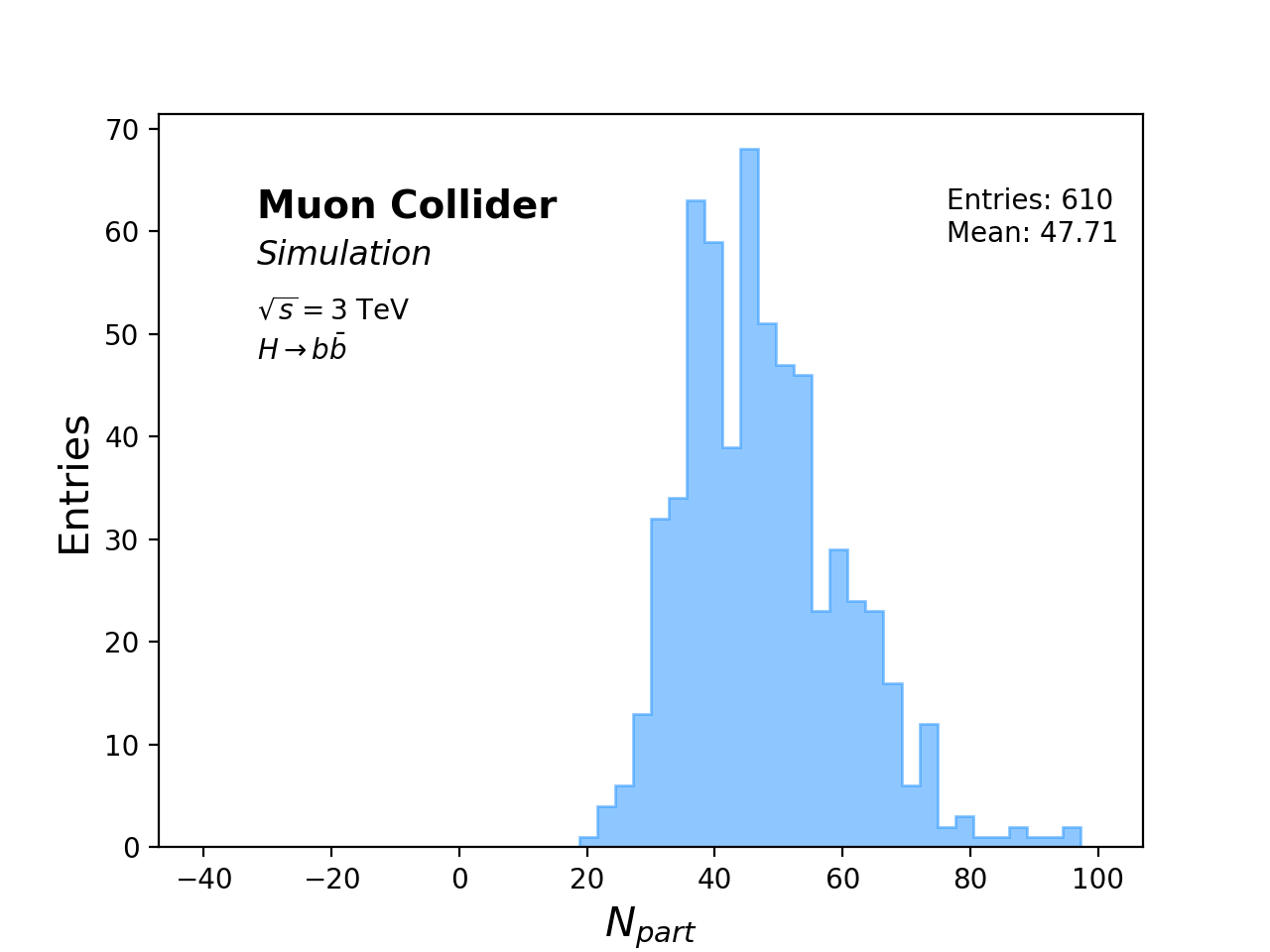 1000 events generated with Whizard at 3 TeV 
On average :
~50 particles in each di-jet event
~10 hadrons per jet
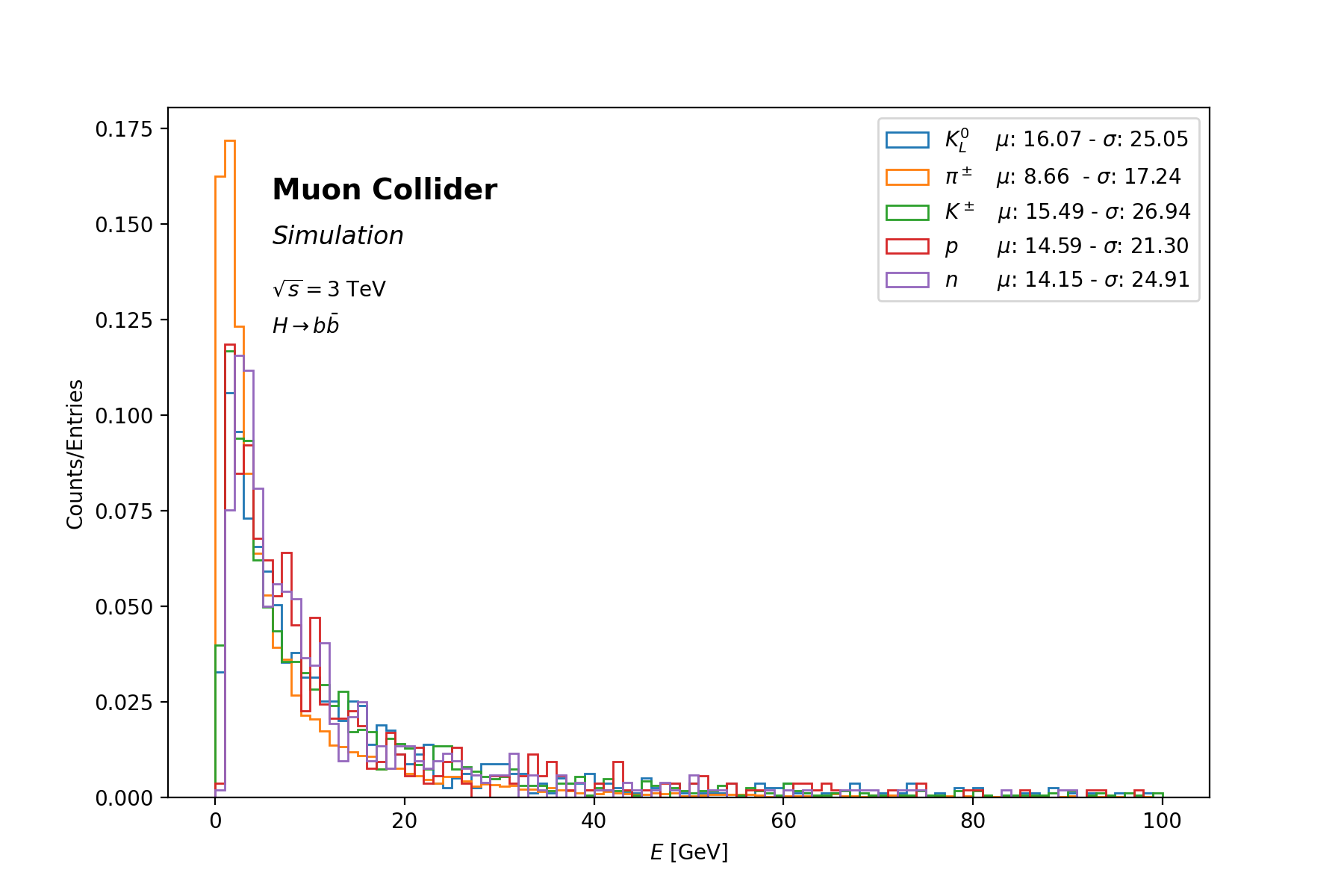 SIF 2024 | Lisa Generoso | Full simulation study of a hadronic calorimeter for a future muon collider
5
12/09/2024
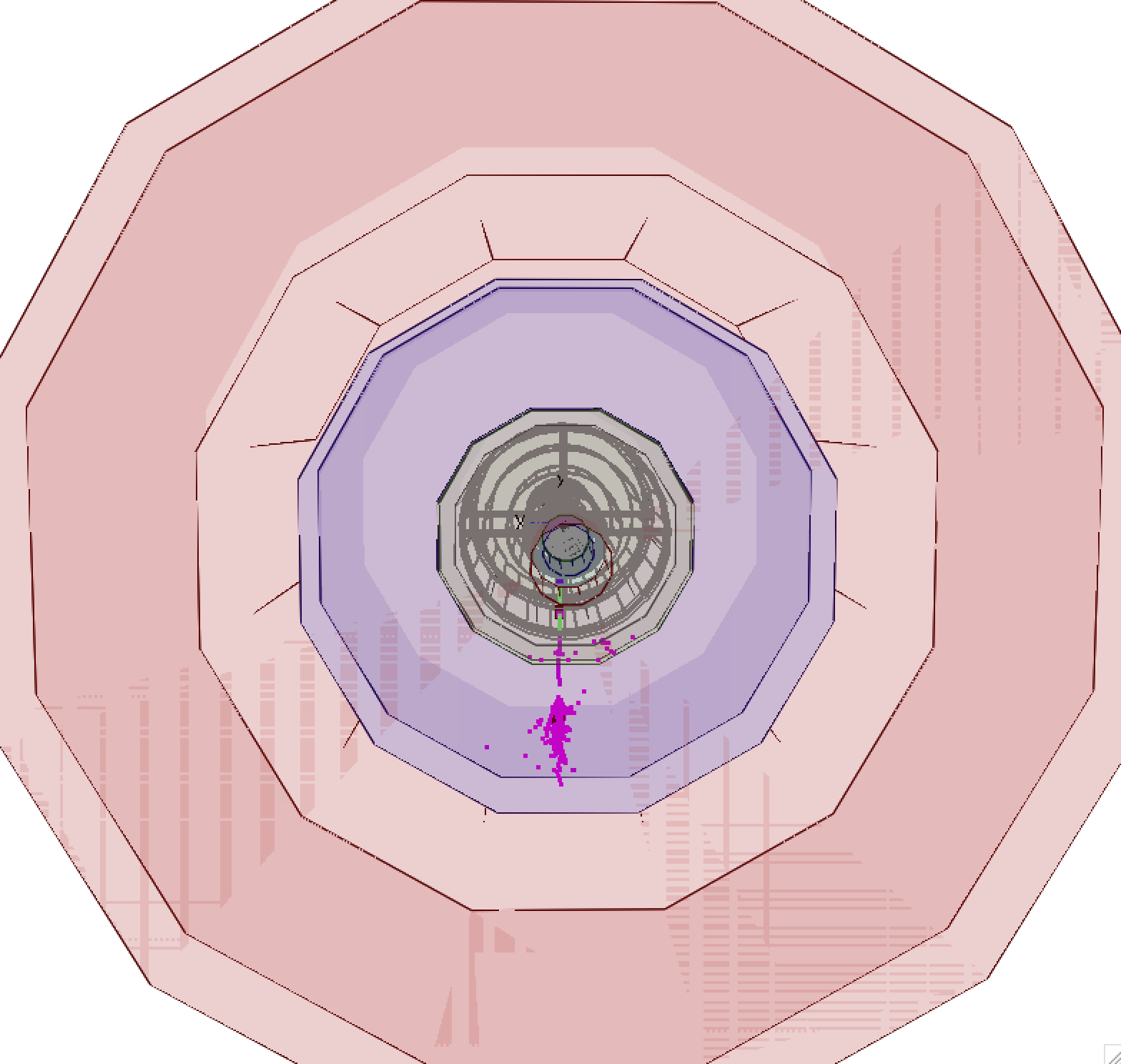 Calorimeter showers
ECAL+HCAL
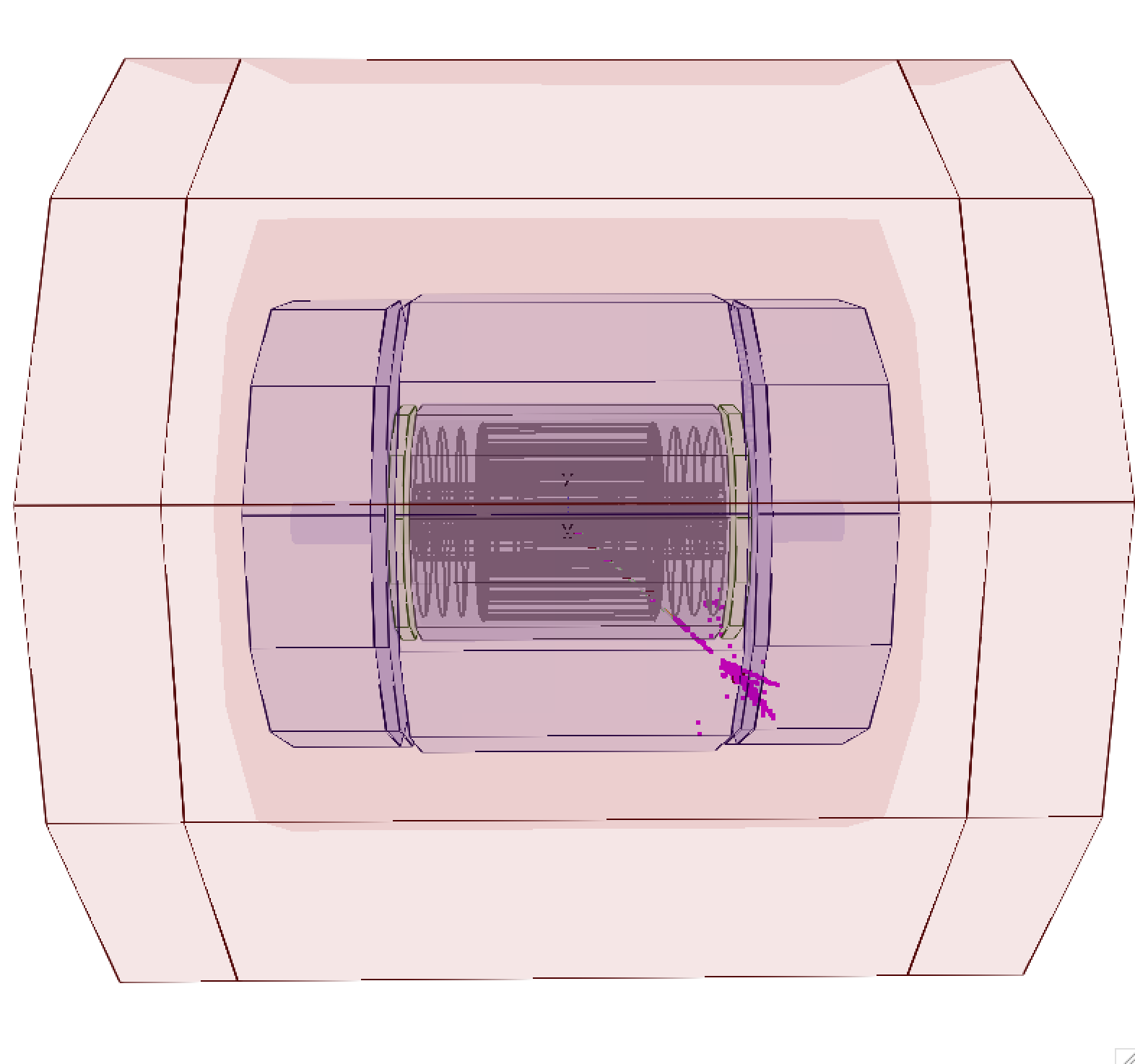 noES Sample
MIP-like behaviour in ECAL
Shower starts in HCAL
Shower profile in HCAL
EH Sample
ECAL absorber ~ 1𝛌I  
Shower starts in ECAL
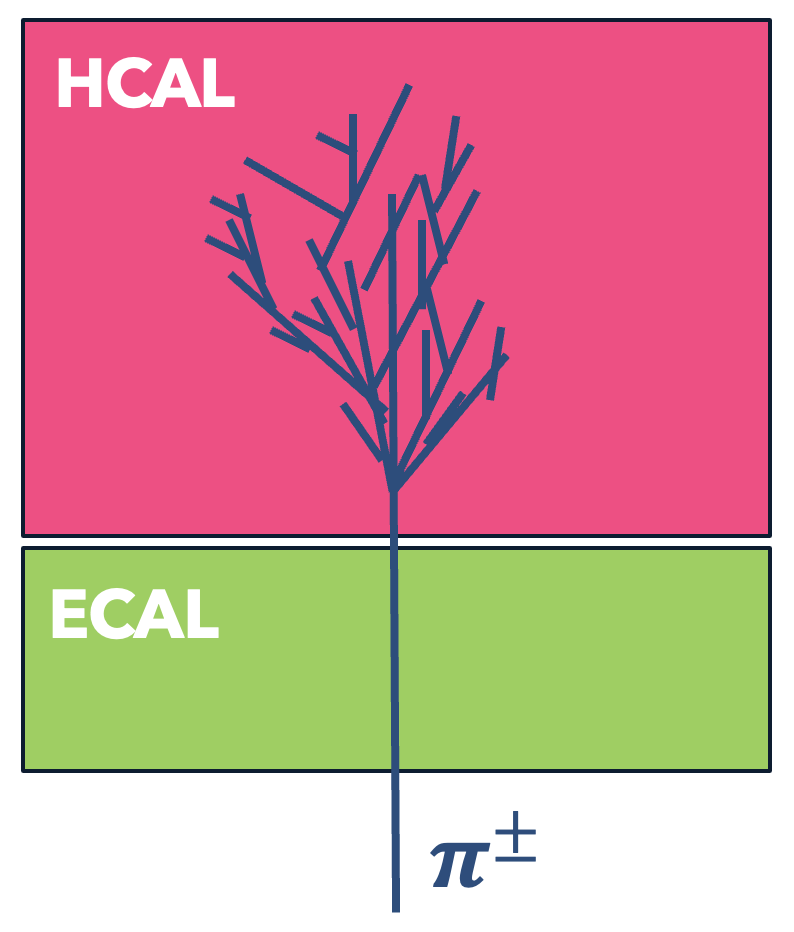 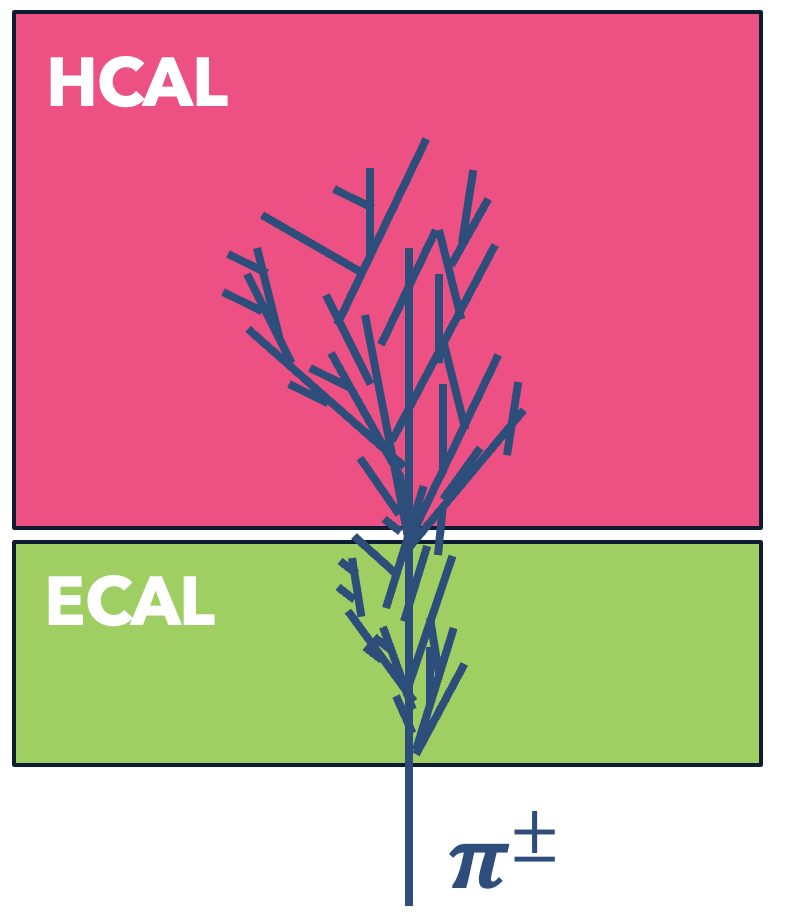 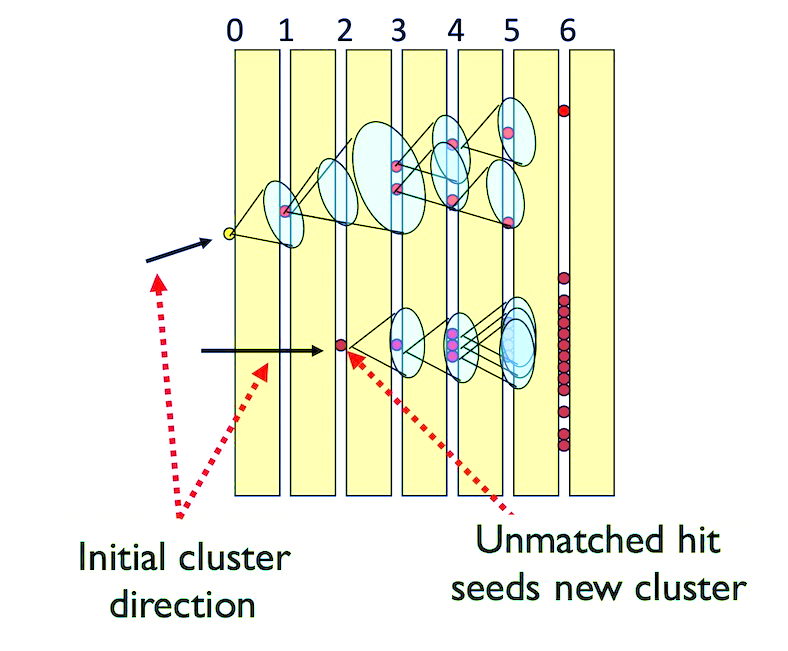 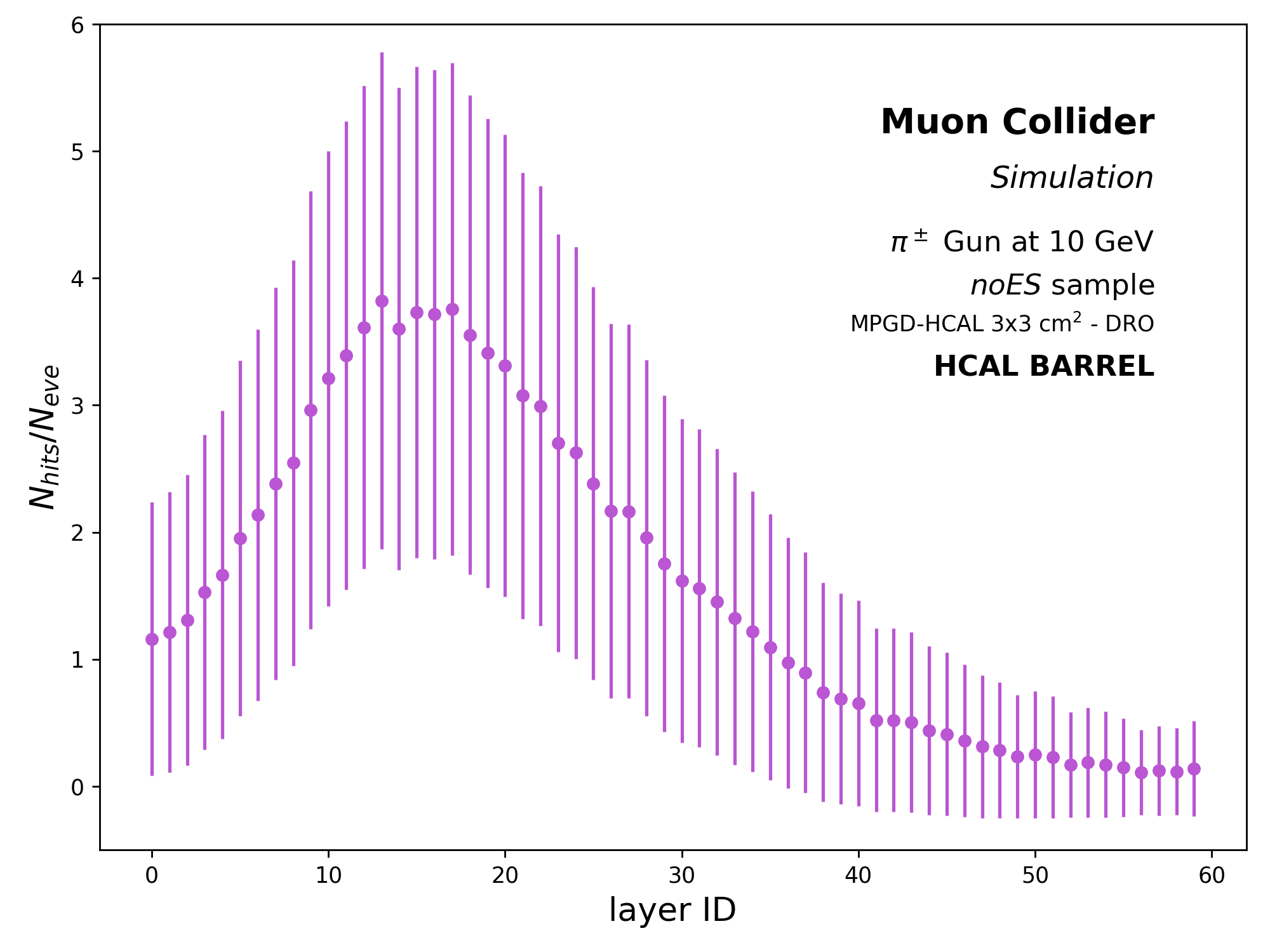 SIF 2024 | Lisa Generoso | Full simulation study of a hadronic calorimeter for a future muon collider
6
12/09/2024
Cluster ENERGY - HCAL
Event digitization and reconstruction with Marlin through the DDMarlinPandora package
SEMI-DIGITAL READOUT
DIGITAL READOUT
HIGH ENERGY
LOW ENERGY
HIGH ENERGY
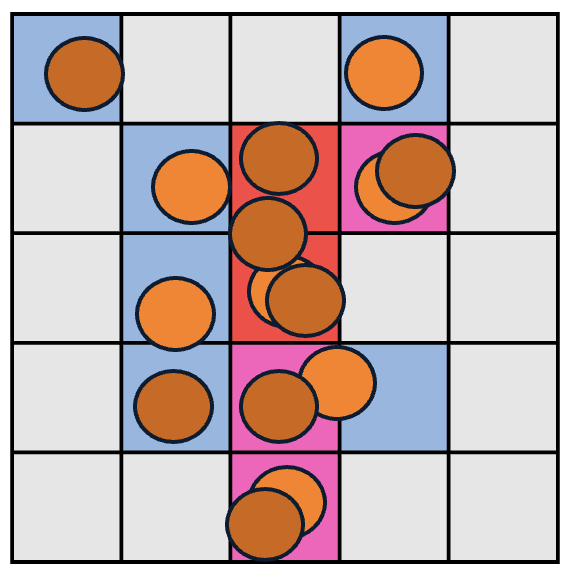 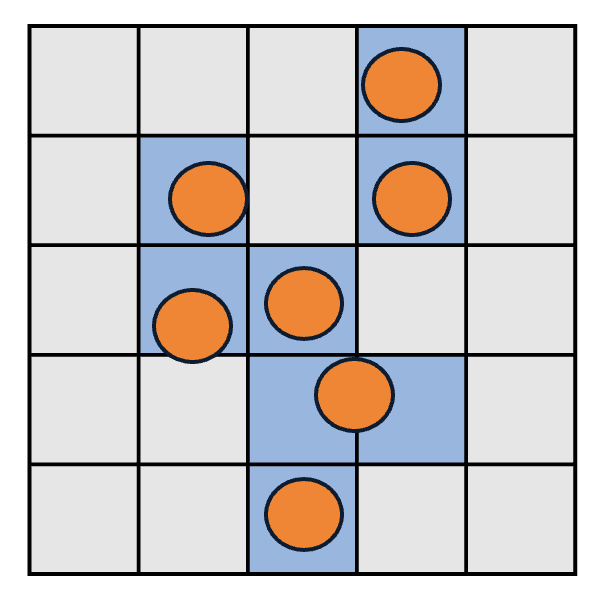 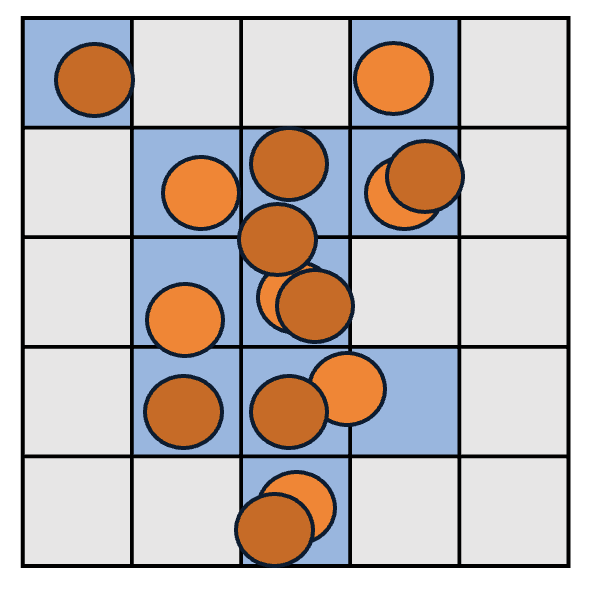 IMPROVEMENT
3 LEVEL DIGiTIZATION
SIF 2024 | Lisa Generoso | Full simulation study of a hadronic calorimeter for a future muon collider
7
12/09/2024
HCAL ENERGY RESOLUTION
Digital vs SEMI-DIGITAL READoUT (RO)
Reconstruction of the noES samples with Digital RO (DRO) and Semi-Digital RO (SDRO) Thr: 0.2-4-12 keV
Linear calibration of the energy spectra of clusters, accounting for energy underestimation due to invisible energy
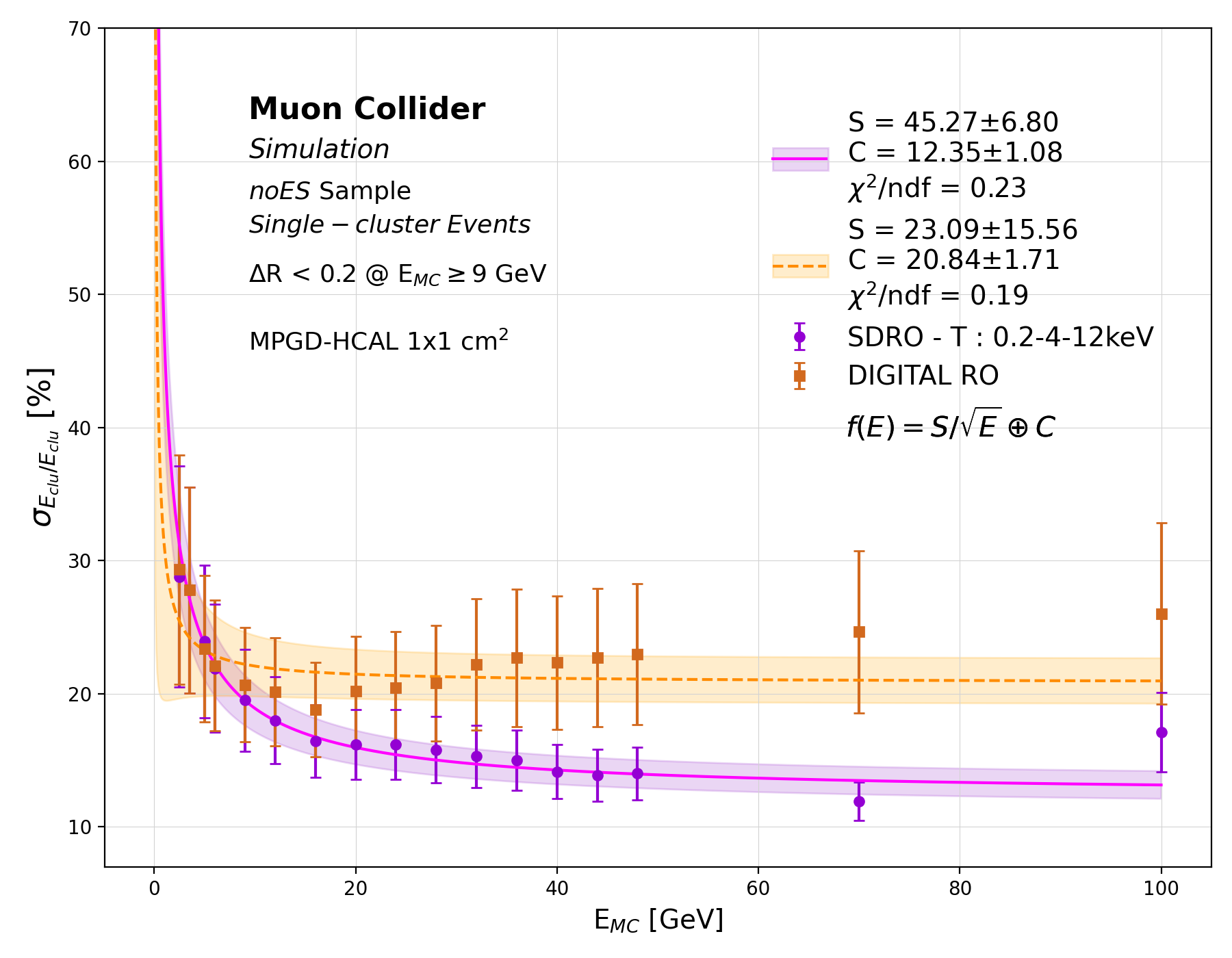 SIF 2024 | Lisa Generoso | Full simulation study of a hadronic calorimeter for a future muon collider
8
12/09/2024
ENERGY RESOLUTION of the full calorimetric system
CRILIN ECAL + MPGD HCAL (SDRO)
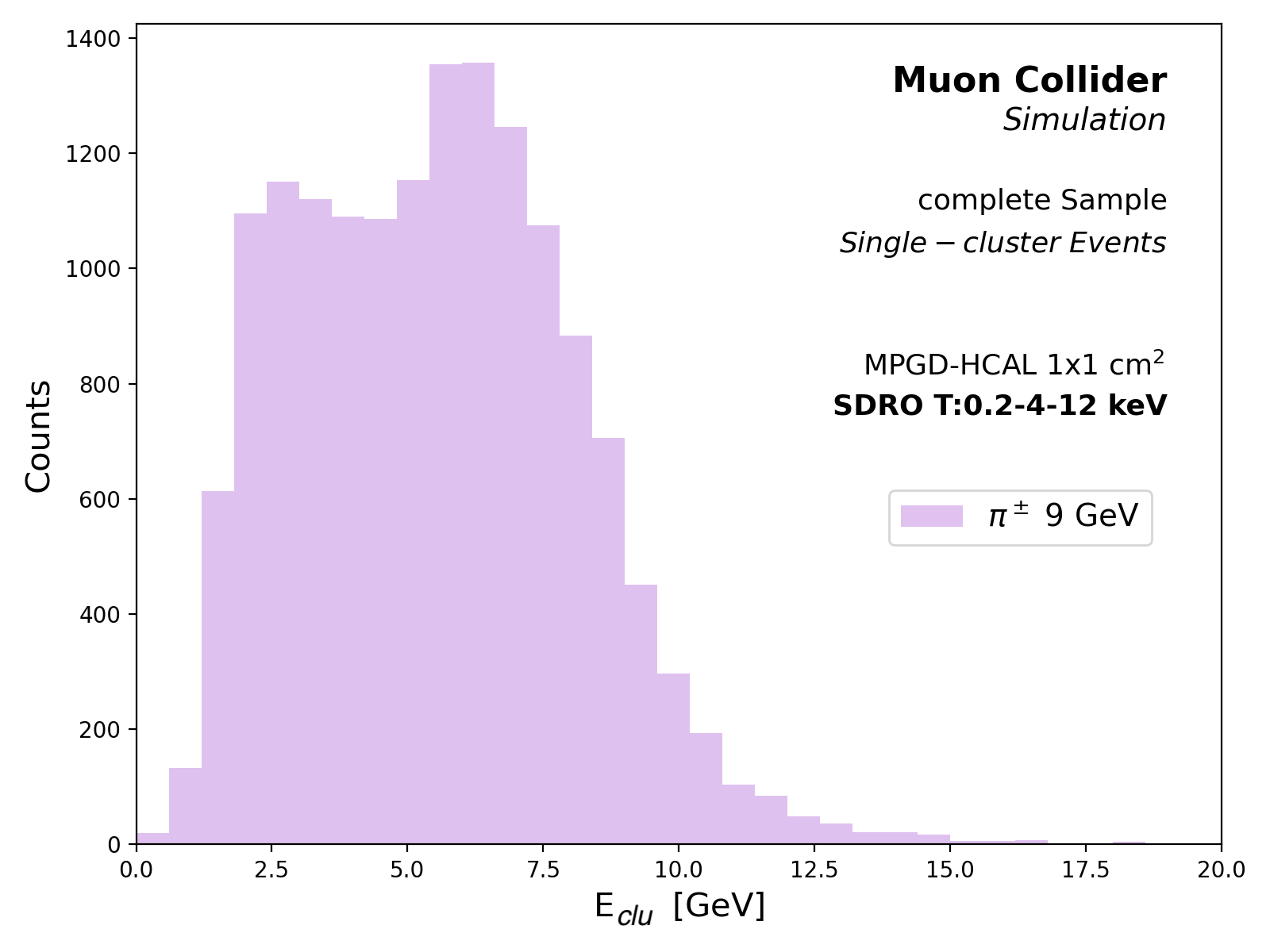 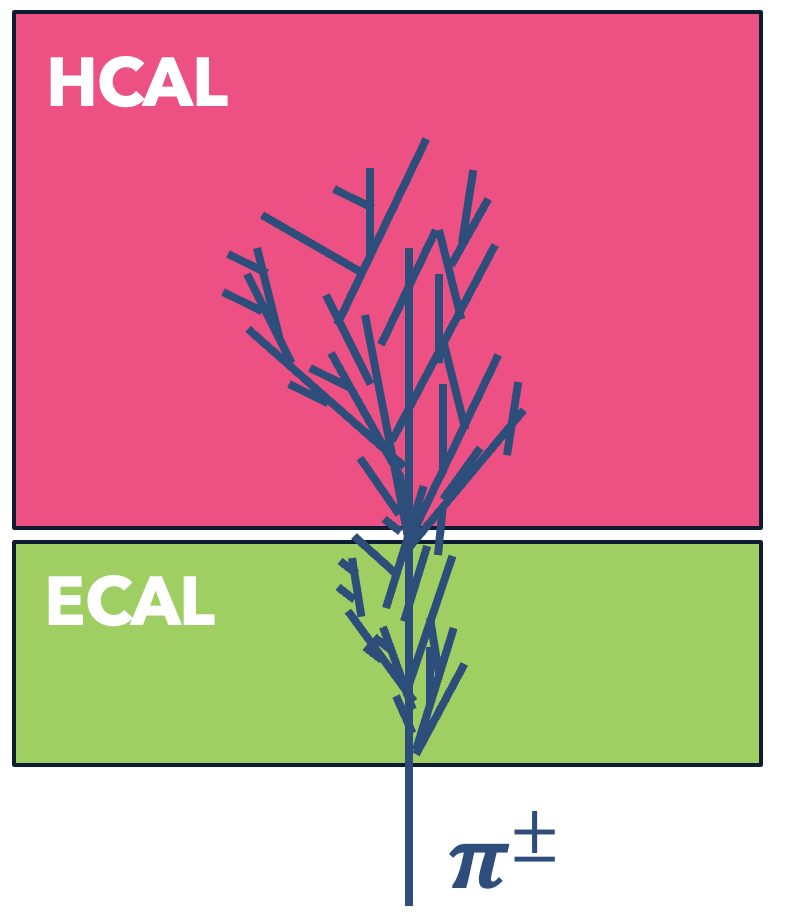 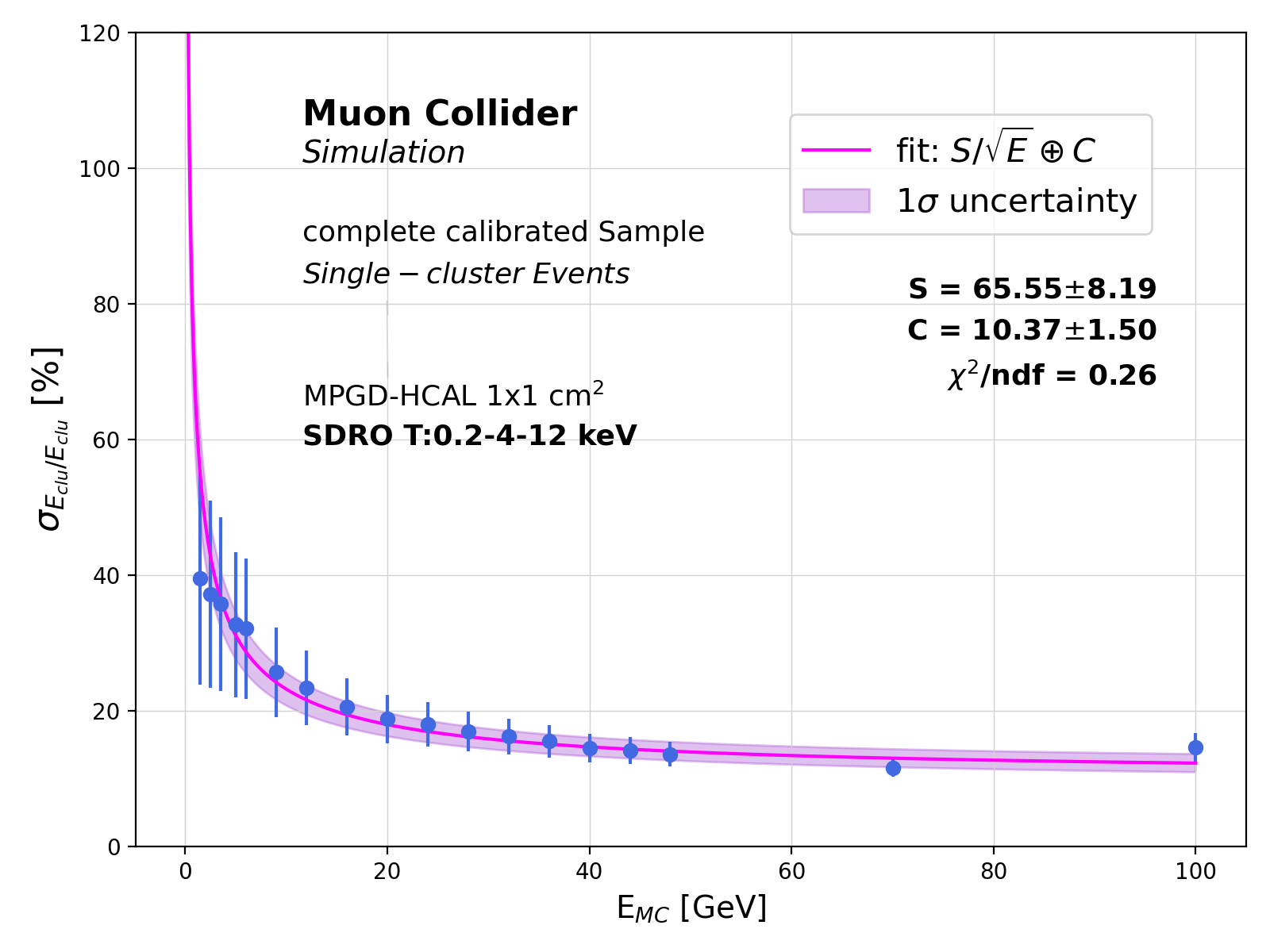 SIF 2024 | Lisa Generoso | Full simulation study of a hadronic calorimeter for a future muon collider
9
12/09/2024
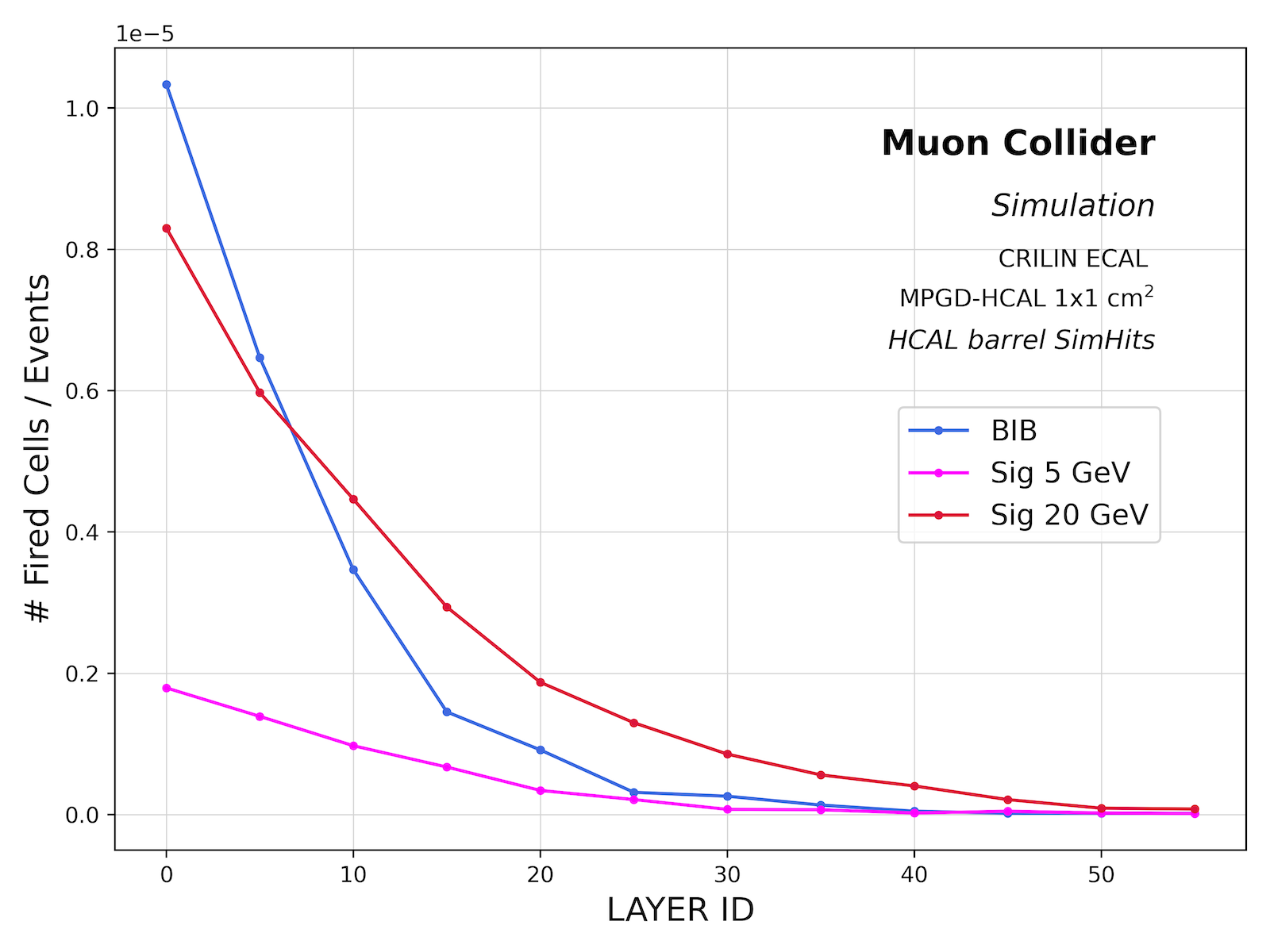 BIB IN HCAL
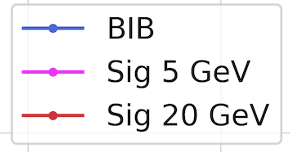 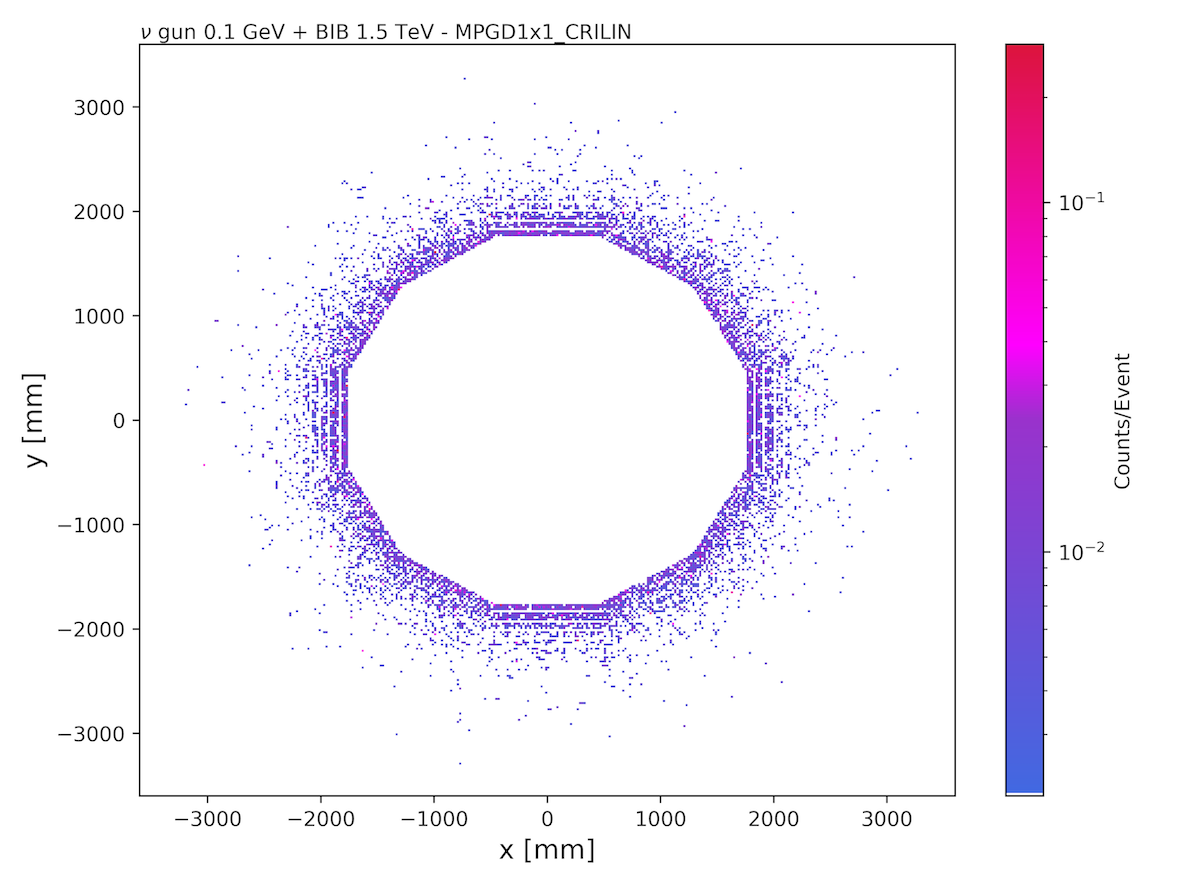 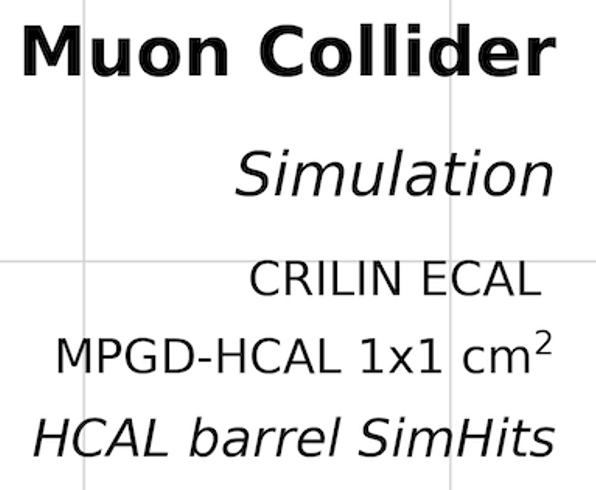 potential problems for low energy pion reconstruction
ARRIVAL TIME
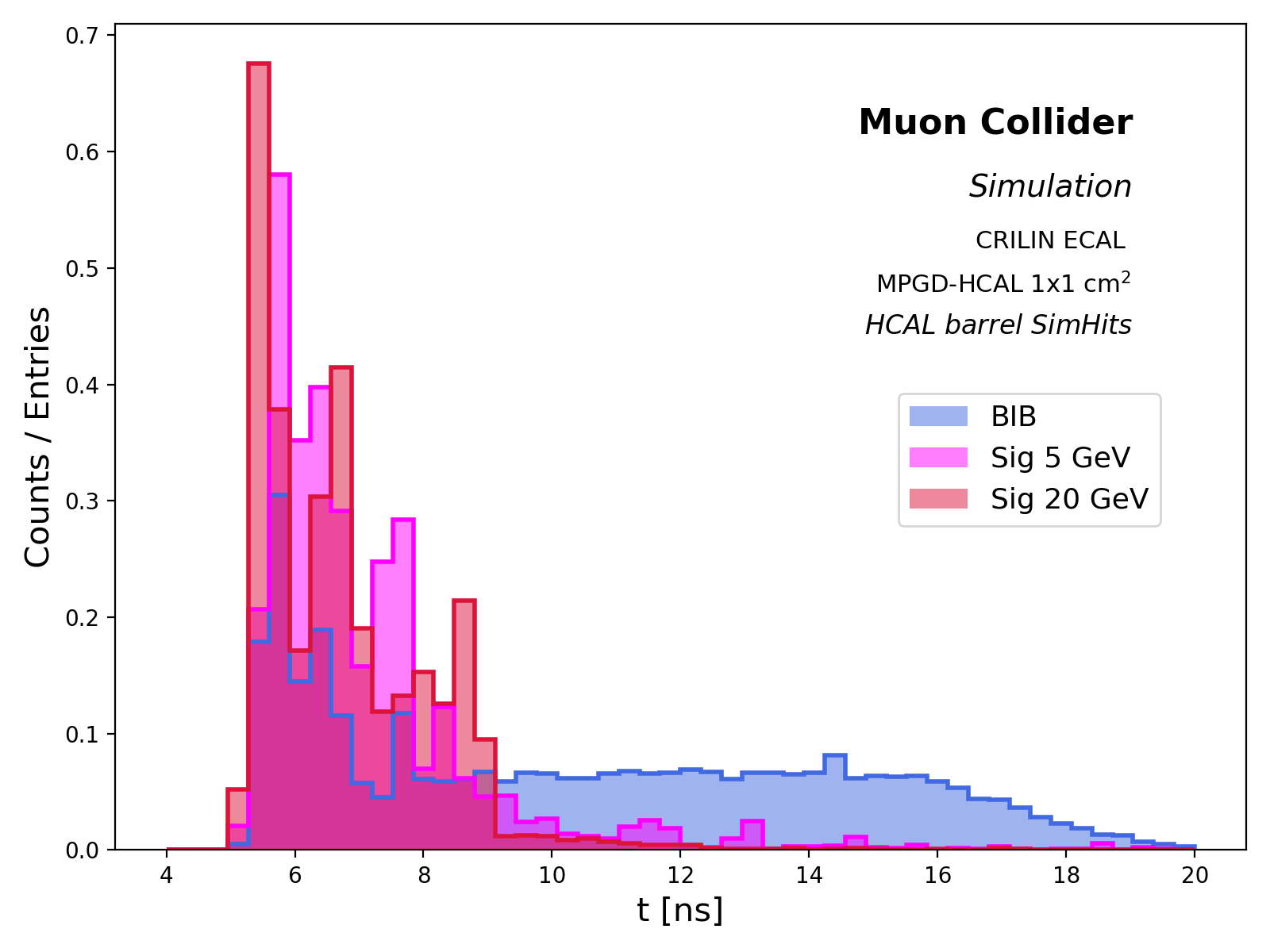 Arrival time distribution is uniform in the range 7-20 ns, while signal peaks at 6 ns 
 Cut at t > 10 ns ~50% BIB rejection
SIF 2024 | Lisa Generoso | Full simulation study of a hadronic calorimeter for a future muon collider
10
12/09/2024
CLUSTER ENERGY RECONSTRUCTION with bib
BIB IMPACT ON ENERGY RESOLUTION
Reconstruction of the w/wo BIB noES samples with SDRO Thr: 0.2-4-12 keV
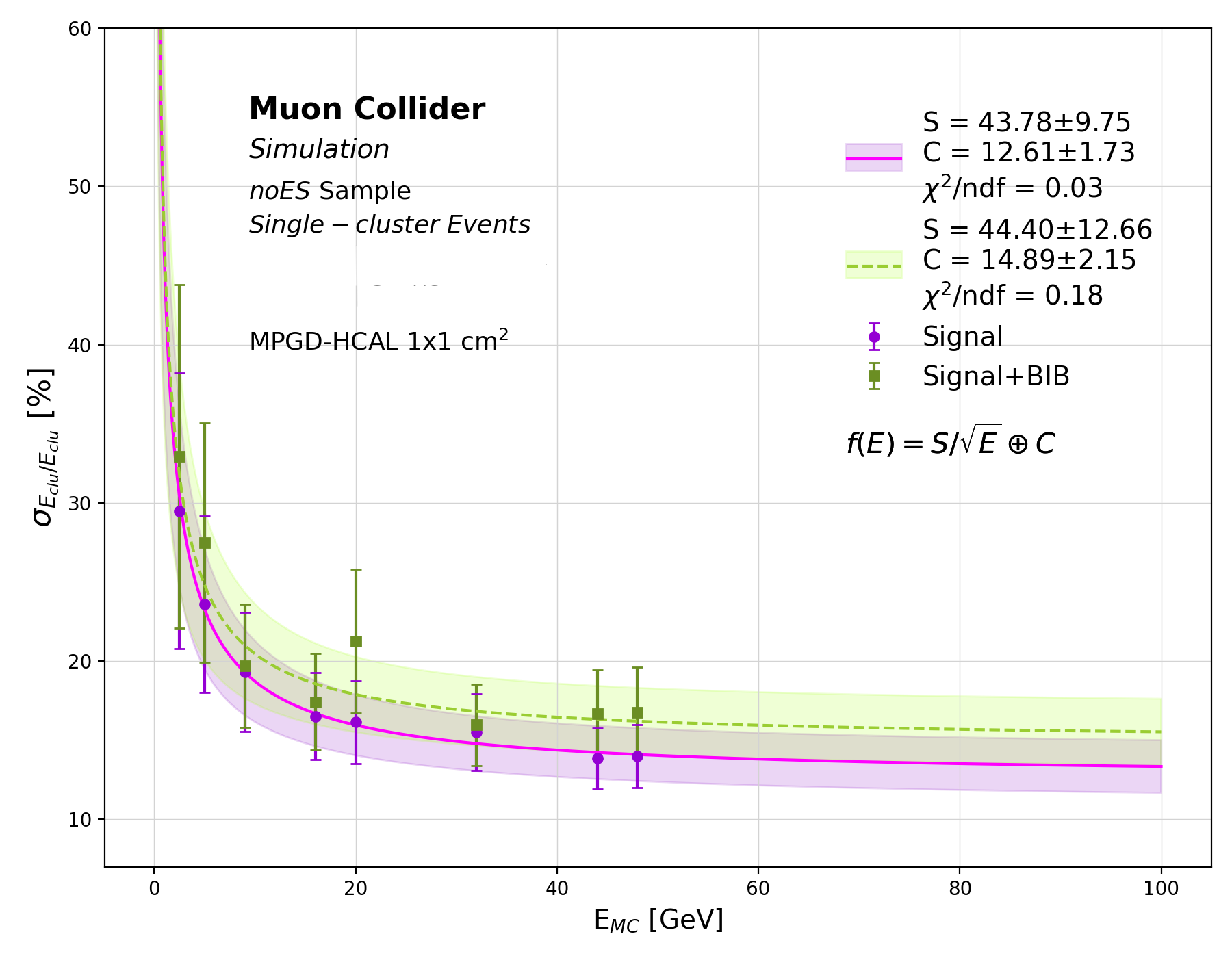 Compatible in resolution with BIB overlaid




However, the parameter S, accounting for uncertainties, remains below 60%
 Satisfied the energy resolution  requirements for an  imaging HCAL in a multi-TeV Muon Collider
SIF 2024 | Lisa Generoso | Full simulation study of a hadronic calorimeter for a future muon collider
11
12/09/2024
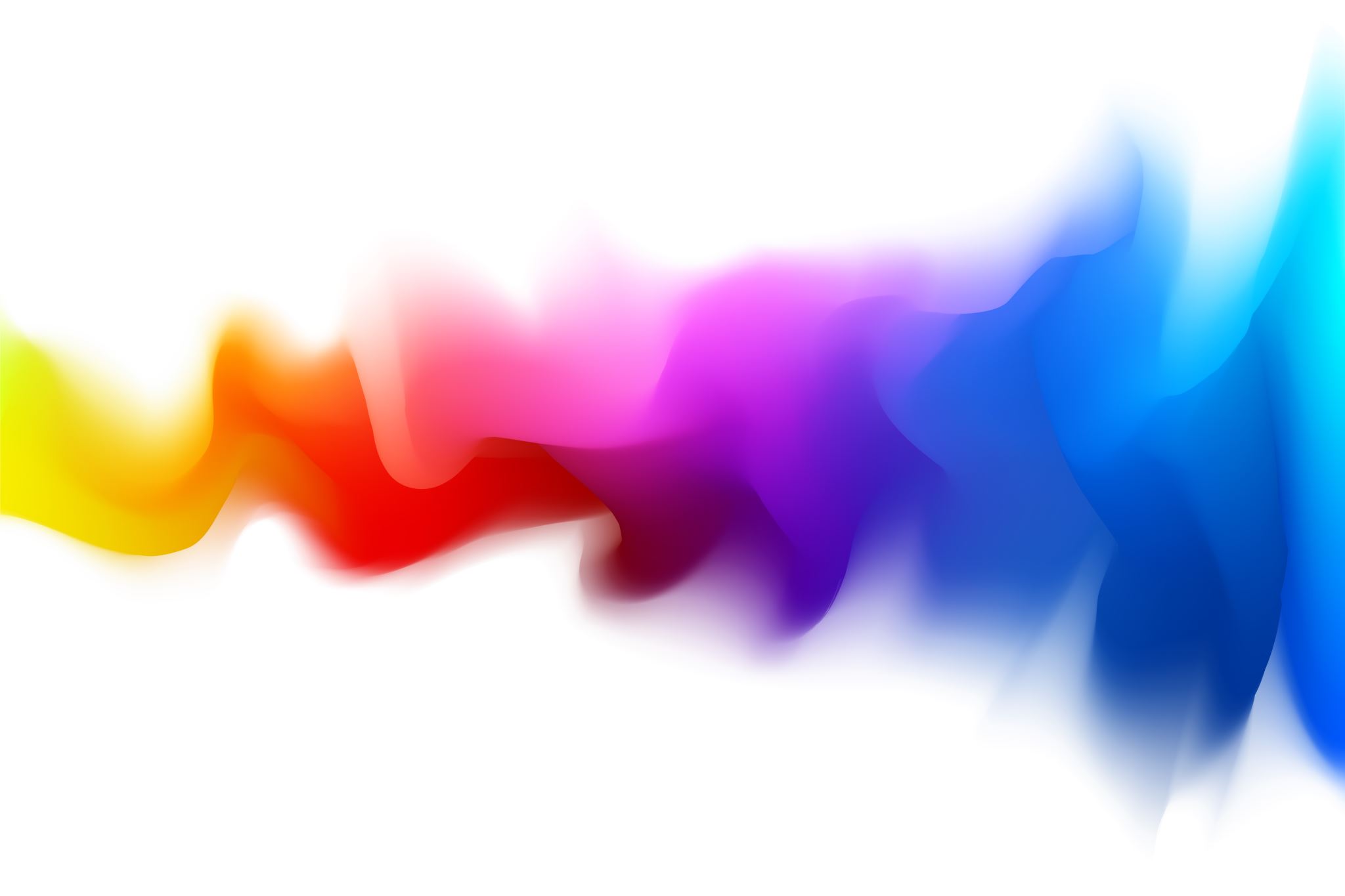 CONCLUSIONS
SIF 2024 | Lisa Generoso | Full simulation study of a hadronic calorimeter for a future muon collider
12
12/09/2024
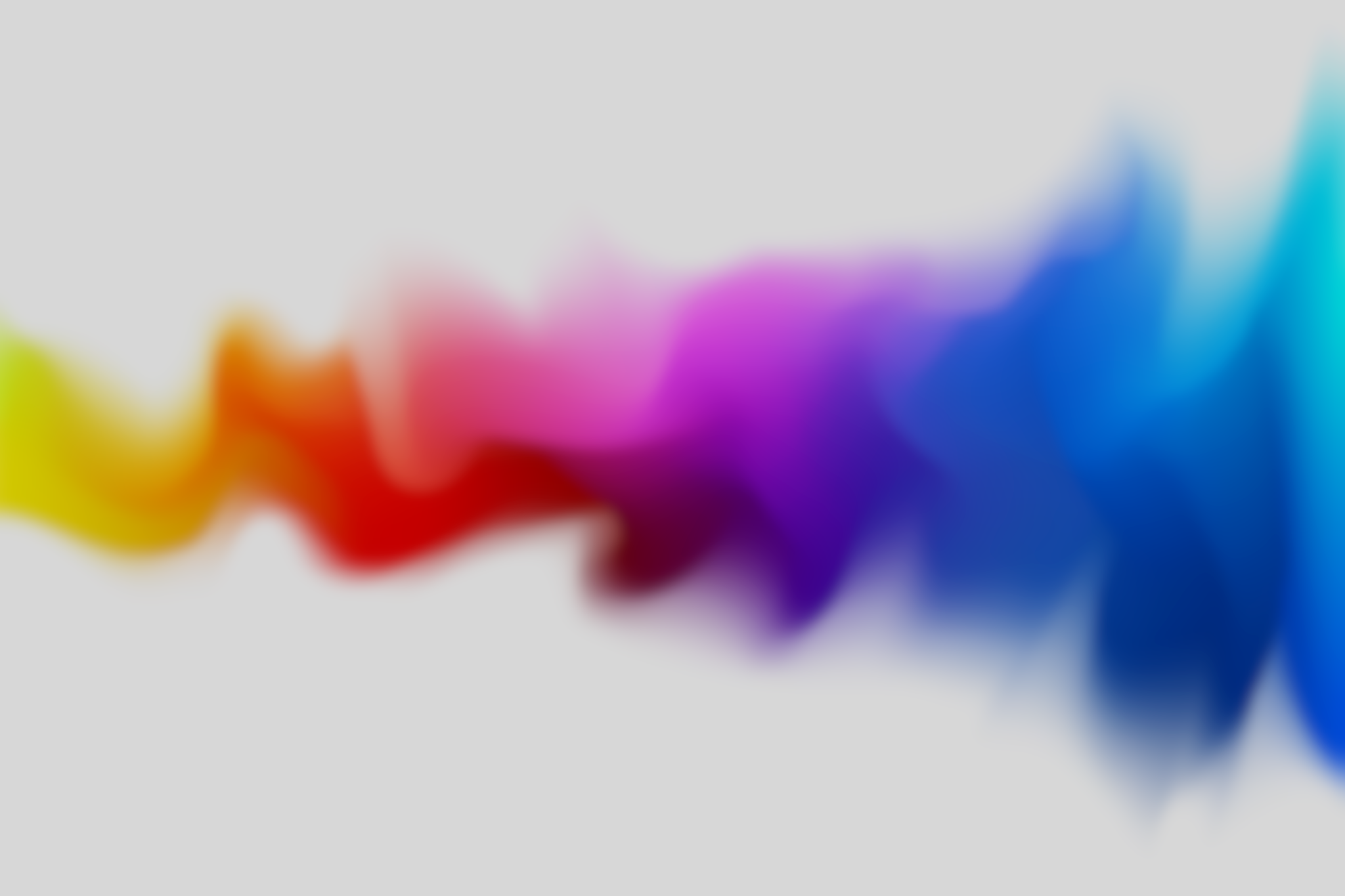 THANK YOU
FOR THE ATTENTION
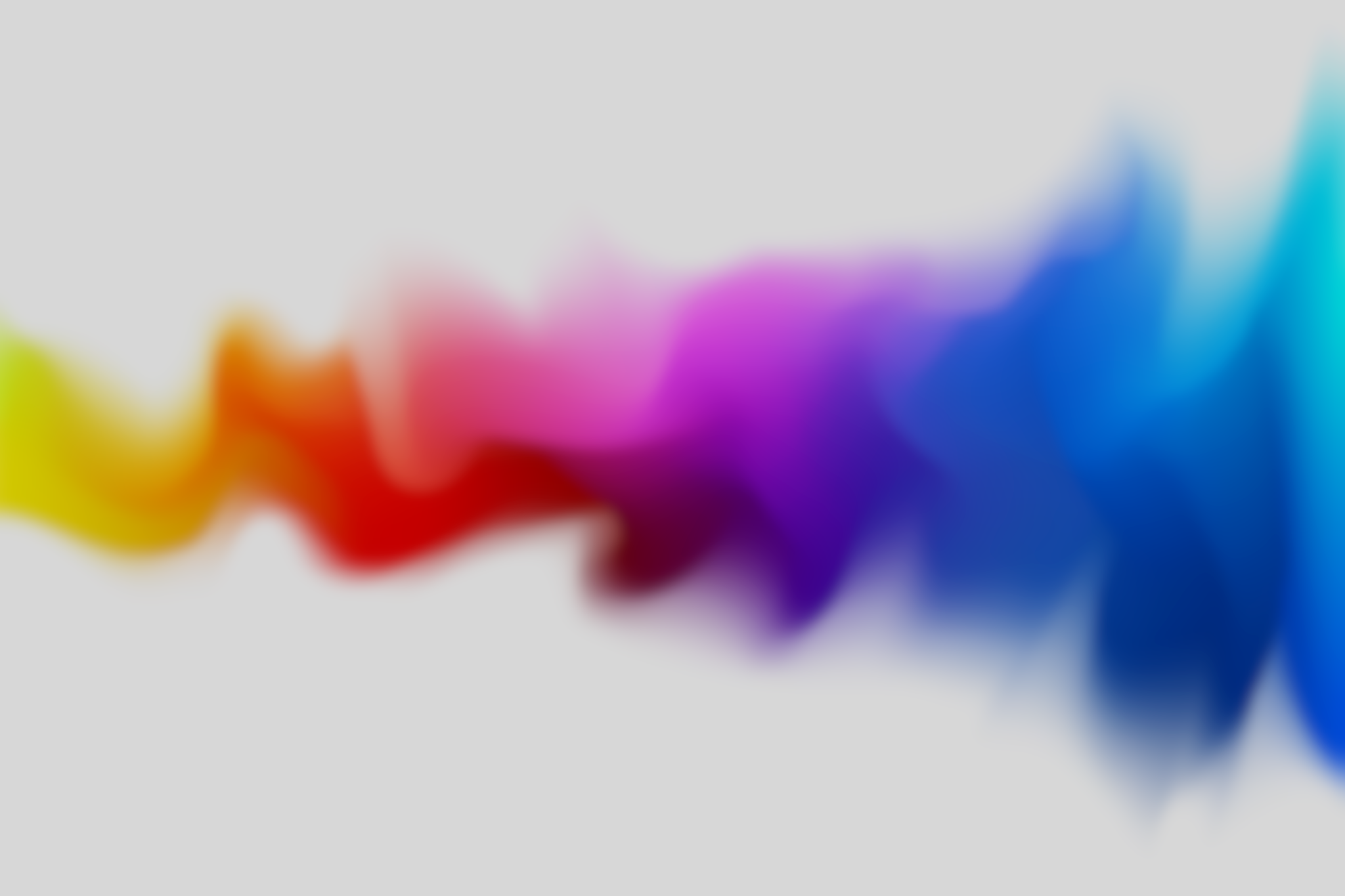 BACKUP SLIDES
Clustering
ECAL+HCAL
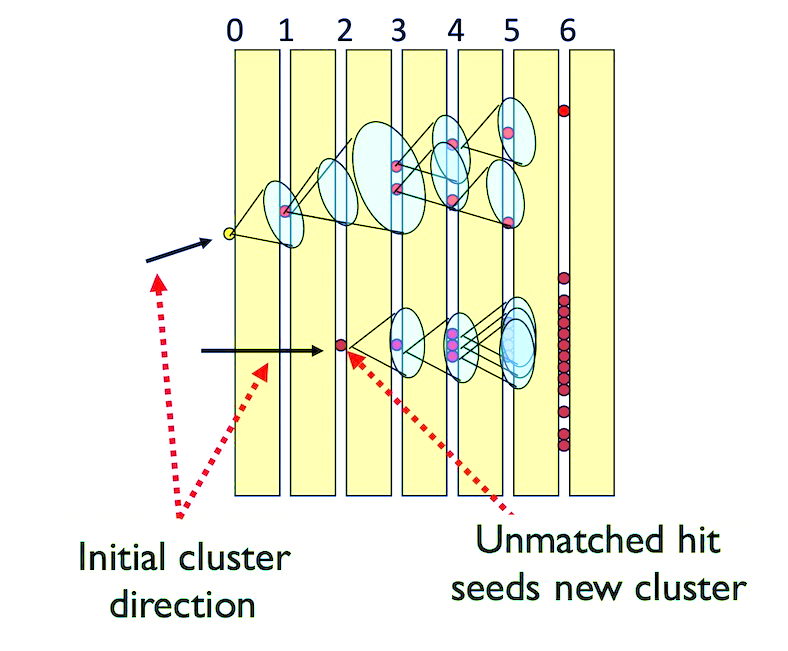 Pandora Particle Flow Algorithm
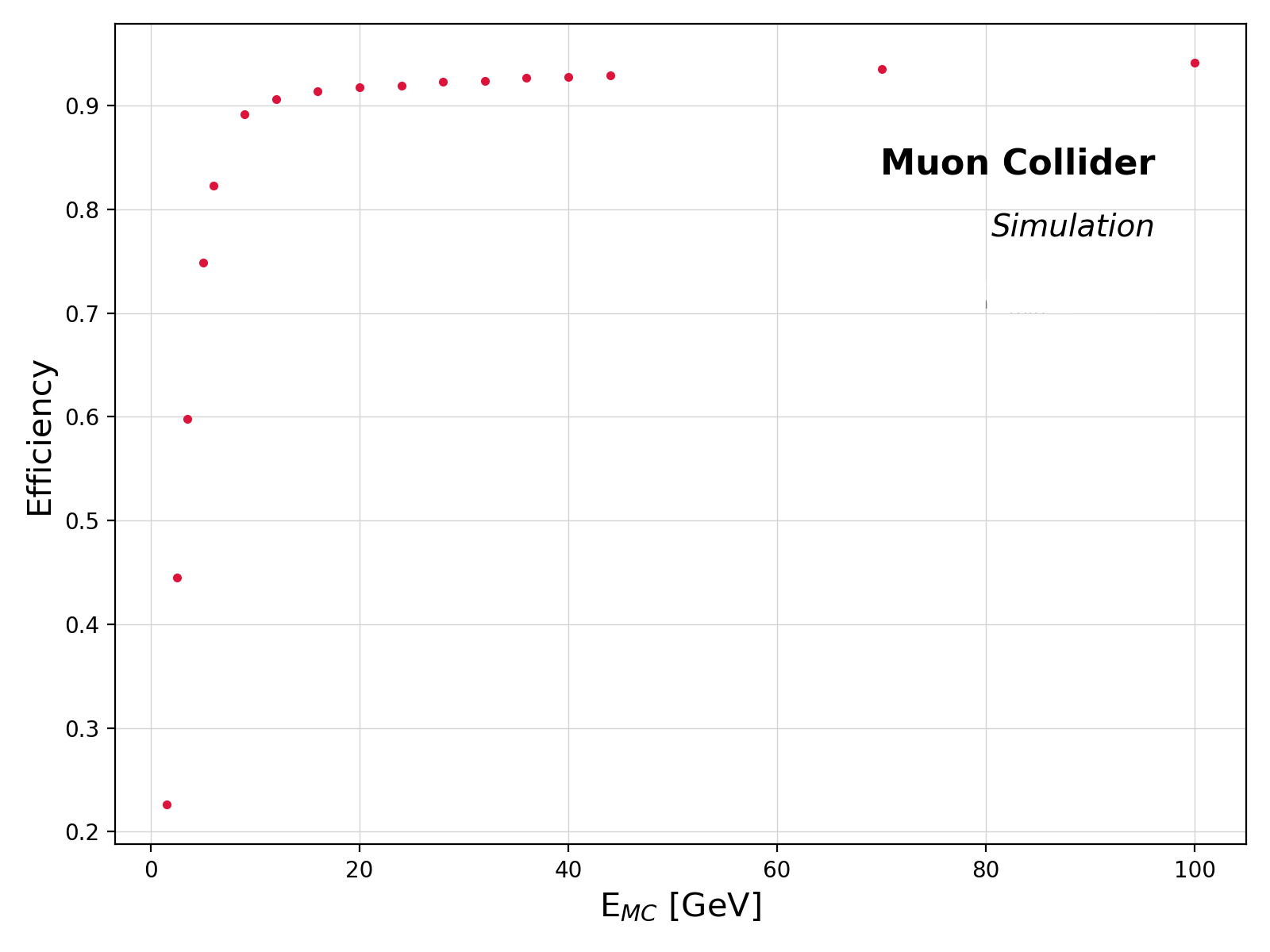 Data
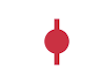 Università degli Studi di Bari Aldo Moro | Lisa Generoso | Full simulation study of a hadronic calorimeter for a future muon collider
15
02/09/24
Clustering
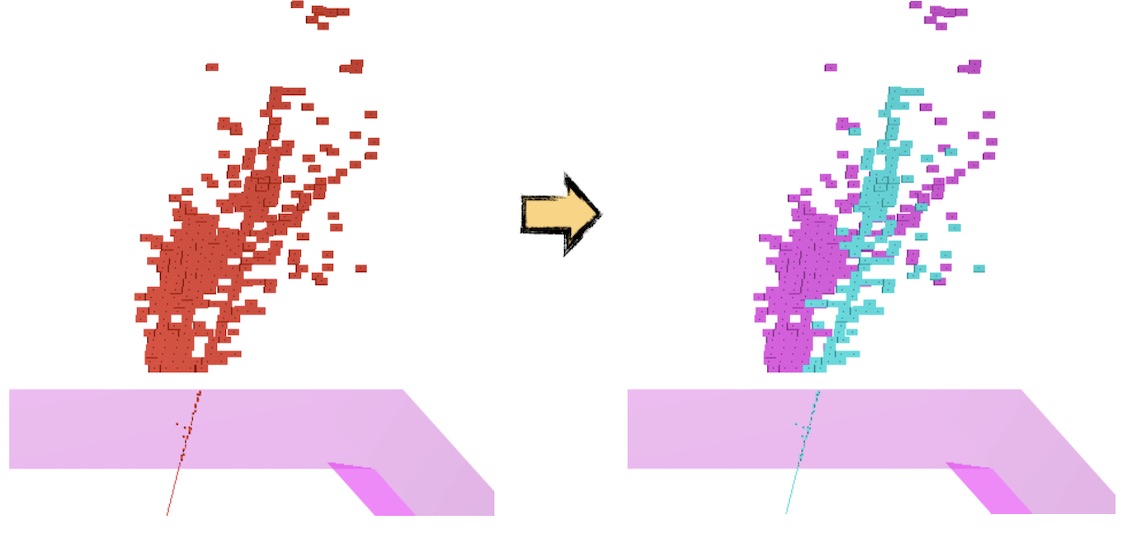 Pandora Particle Flow Algorithm
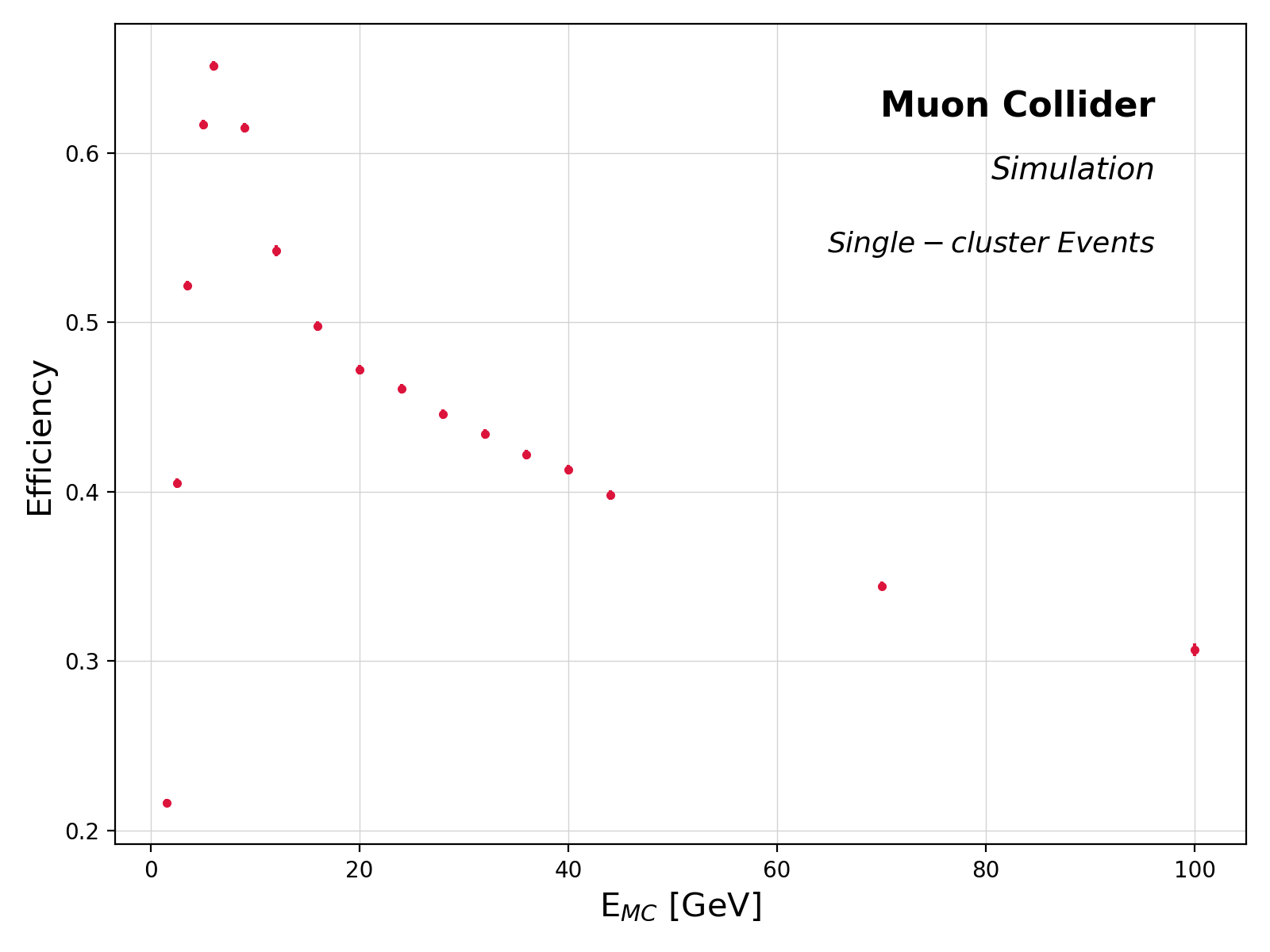 Università degli Studi di Bari Aldo Moro | Lisa Generoso | Full simulation study of a hadronic calorimeter for a future muon collider
16
02/09/24
SEMIDIGITAL READOUT
THRESHOLD CHOICE
ENERGY DISTRIBUTIONS OF SIMHITS NORMALIZED BY THE NUMBER OF ENTRIES
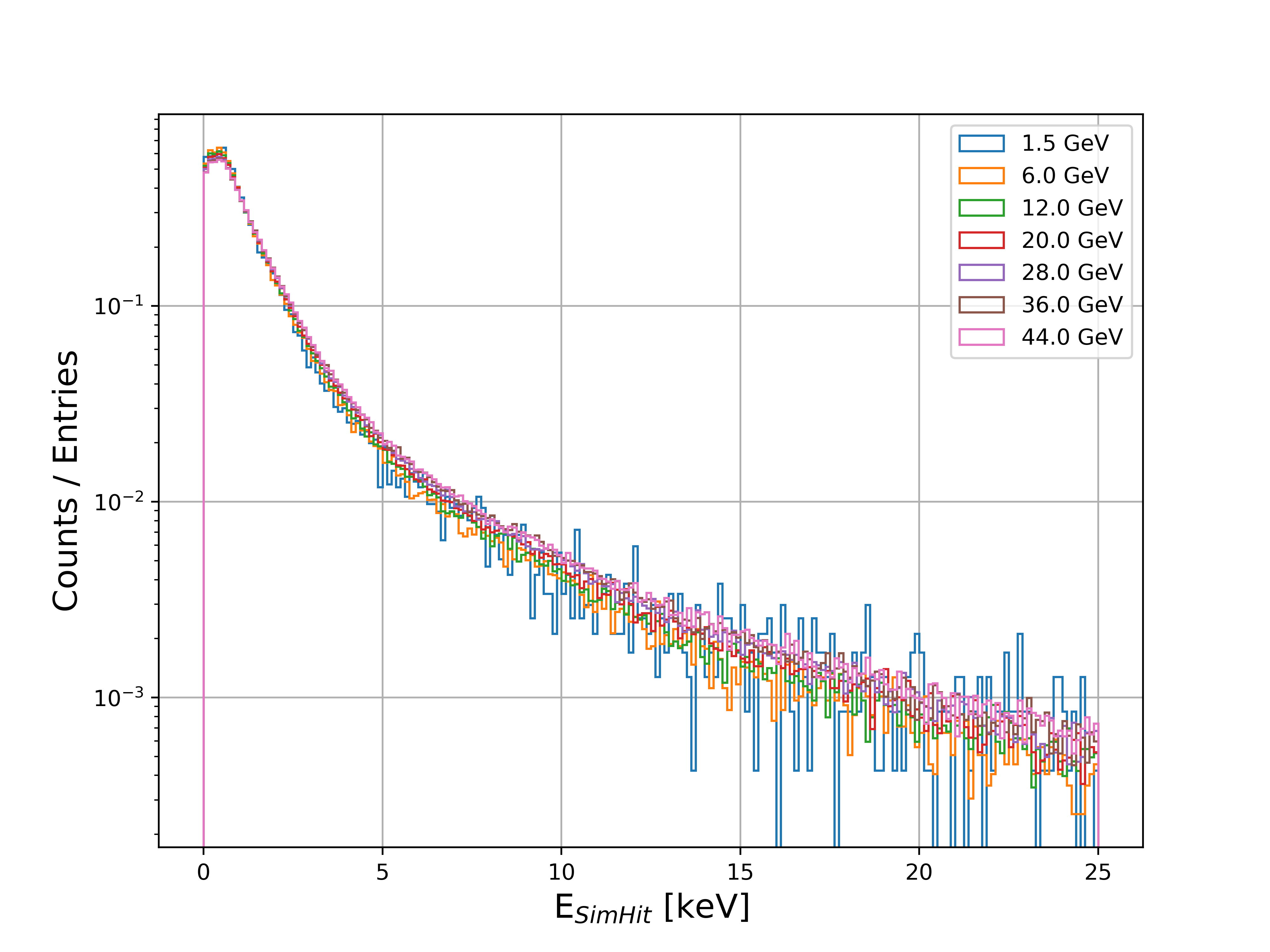 Università degli Studi di Bari Aldo Moro | Lisa Generoso | Full simulation study of a hadronic calorimeter for a future muon collider
17
02/09/24
HCAL ENERGY RESOLUTION
SEMIDIGITAL RO - THRESHOLD CHOICE
Energy resolution as the figure of merit to assess the best threshold combination
A too-small T3 (~3 keV) makes the resolution above 48 GeV worse
Comparable results obtained for fixed T3 = 12 keV and varying T2
 The best combination is the one providing the minimum C parameter: 	0.2-4-12 keV
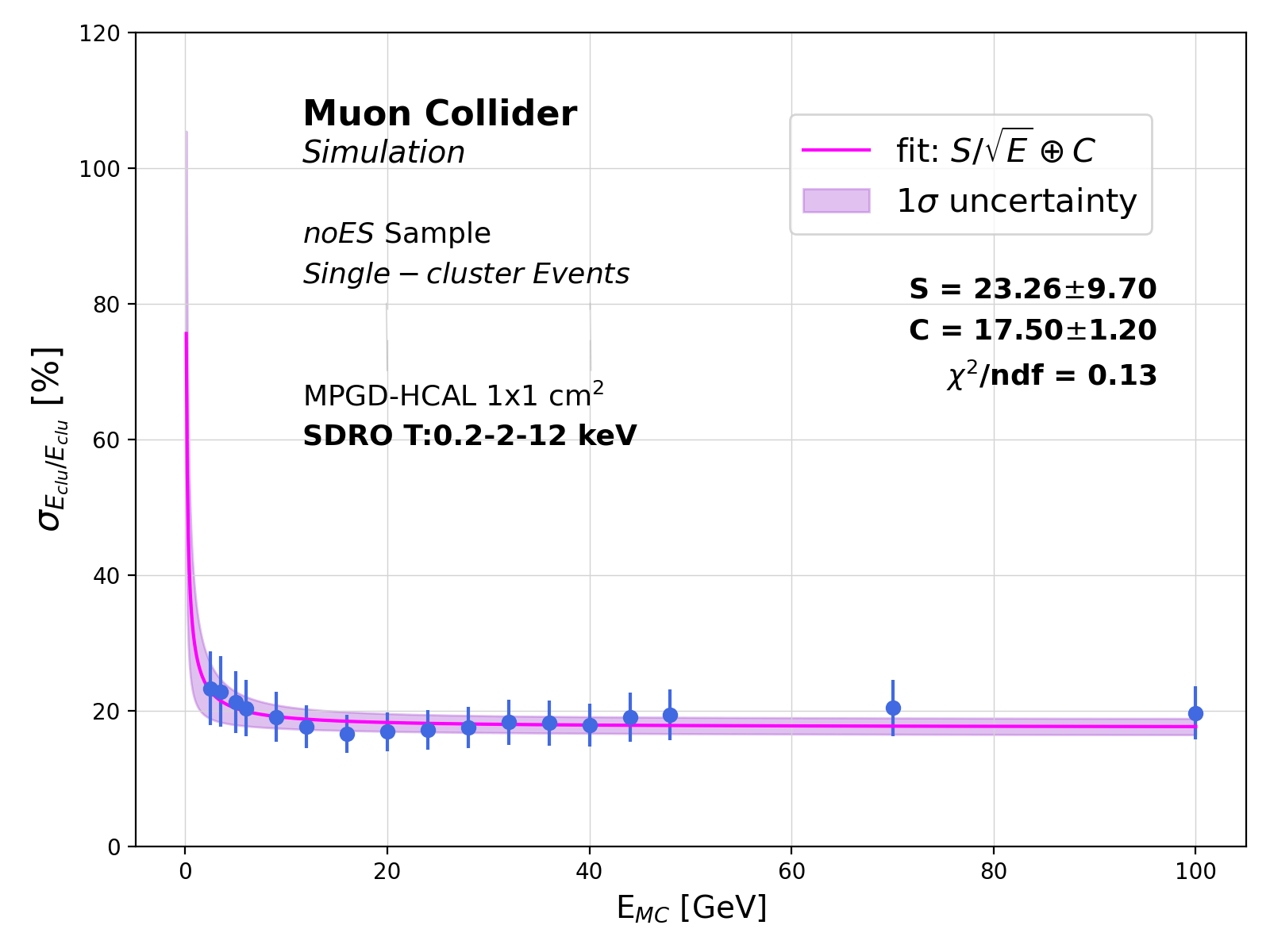 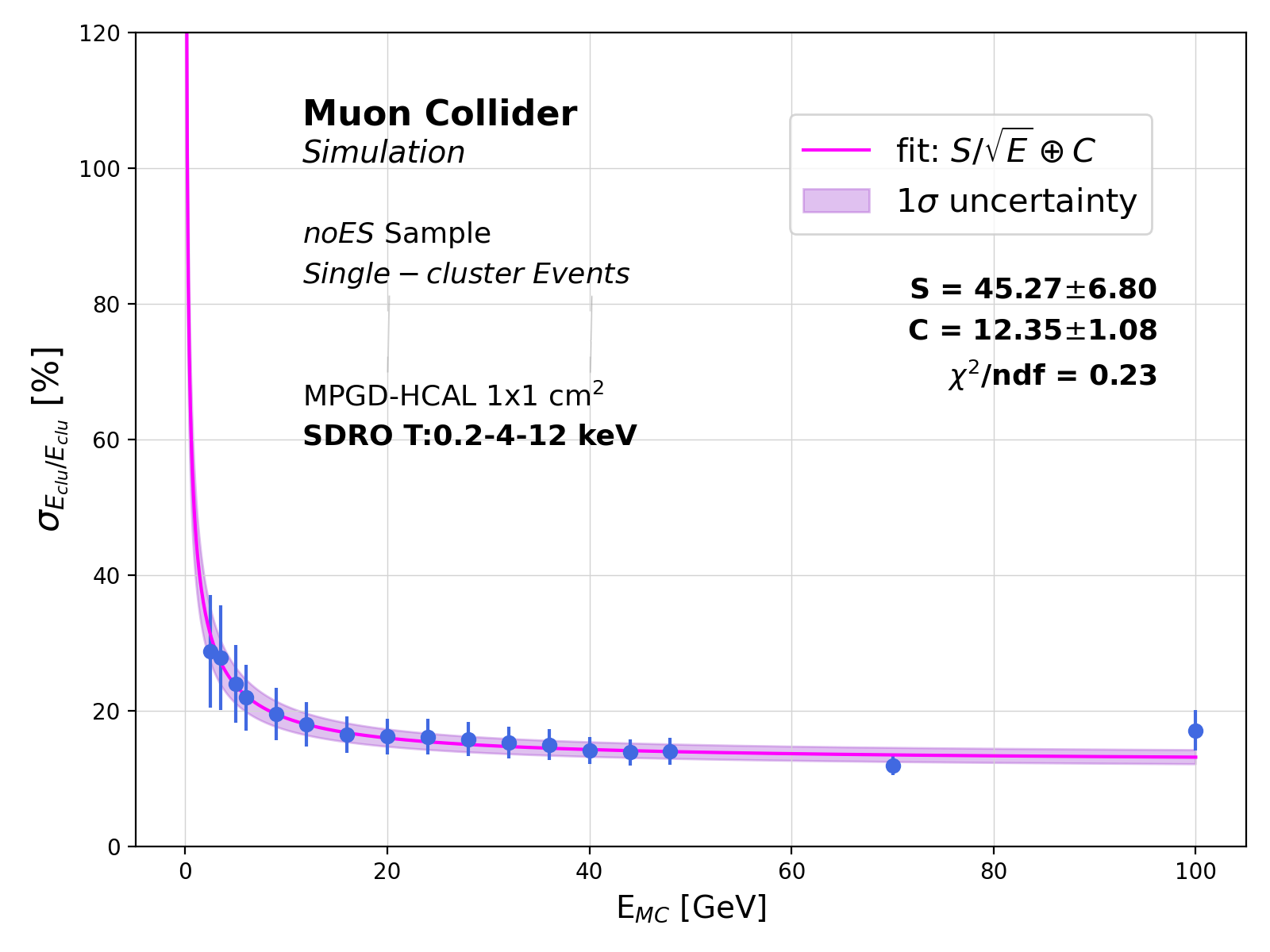 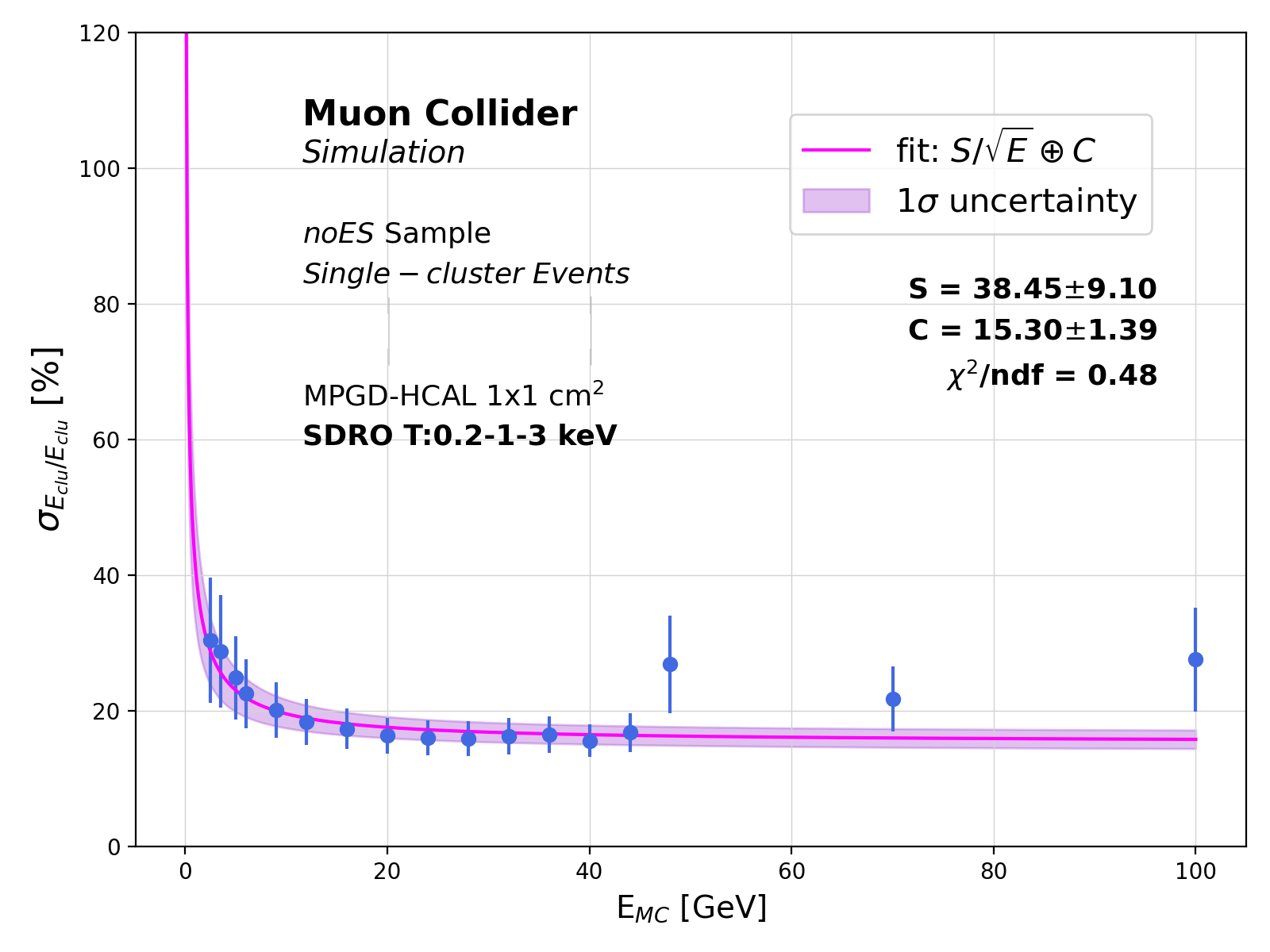 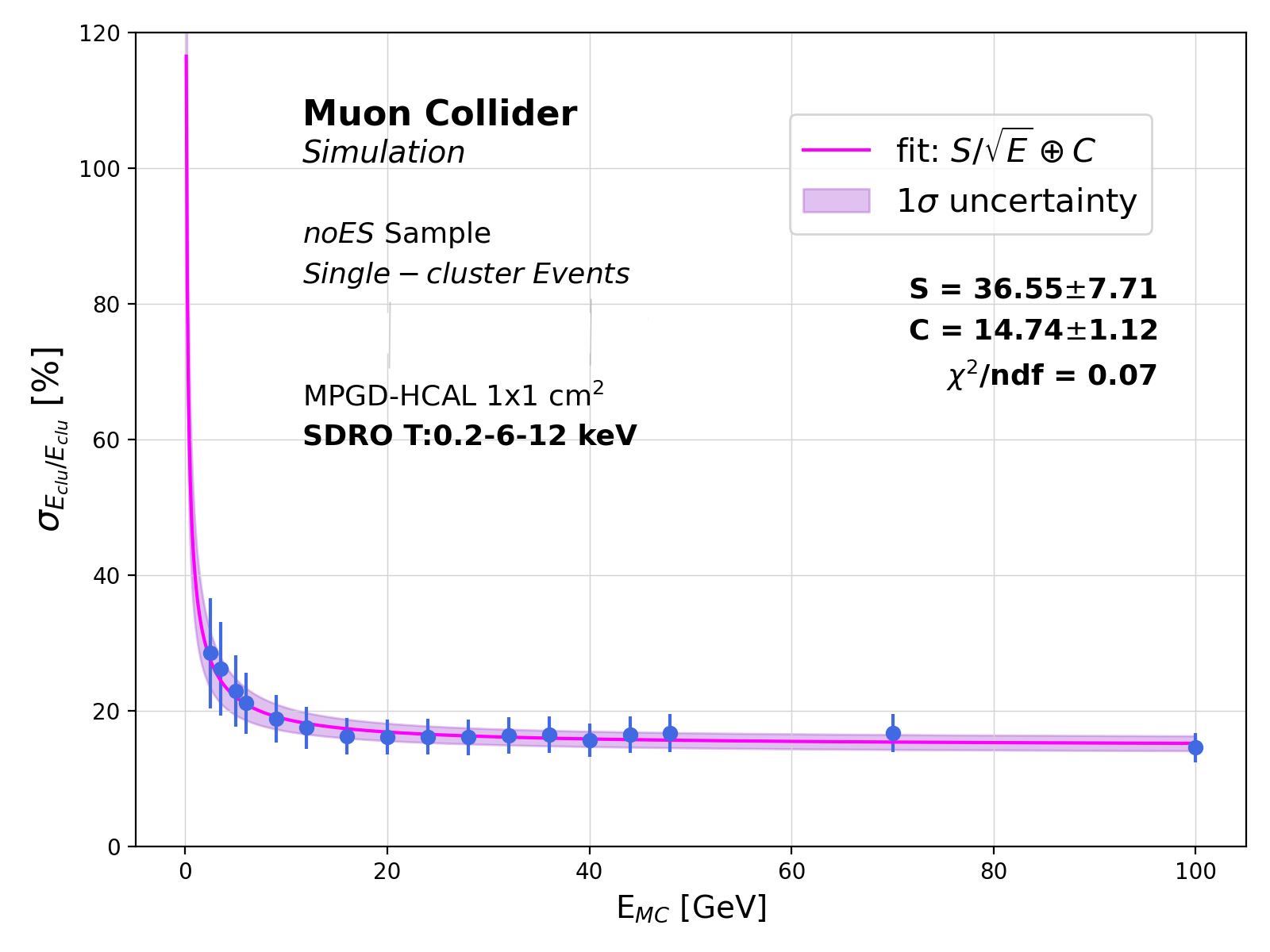 Università degli Studi di Bari Aldo Moro | Lisa Generoso | Full simulation study of a hadronic calorimeter for a future muon collider
18
02/09/24
Cluster ENERGY - HCAL
SEMI-DIGITAL READOUT
ENERGY THRESHOLDS
T1 = 0.2 keV : set by the sensitivity [10 fC] of the readout electronics 
T2 - T3 : threshold scan based on the energy distributions of hits at different EMC

     Energy resolution as the figure of merit to assess the best combination : 
        0.2-4-12 keV
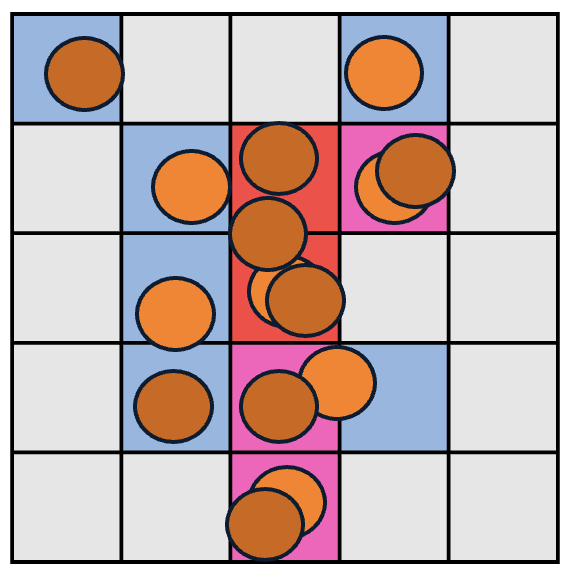 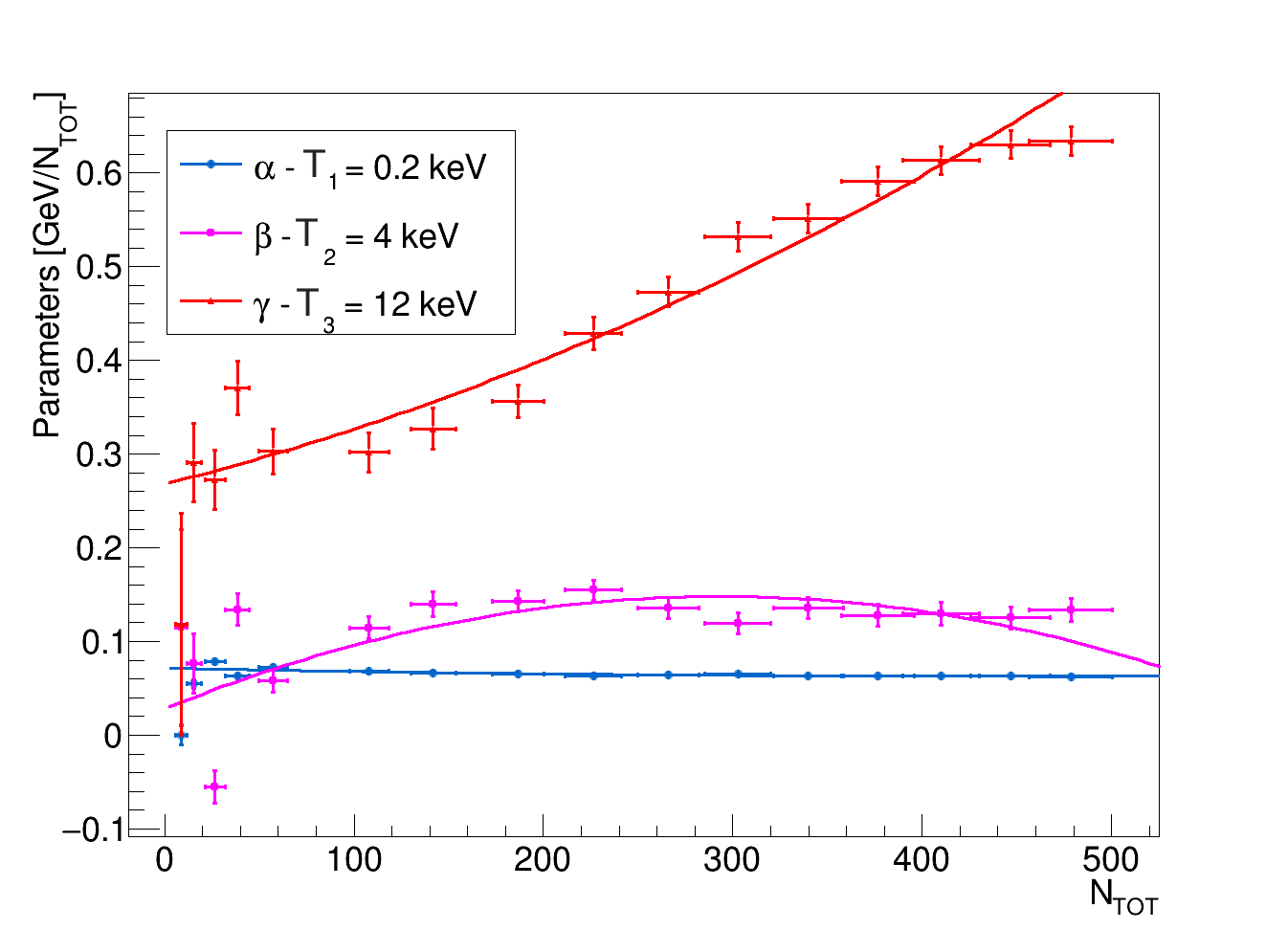 Università degli Studi di Bari Aldo Moro | Lisa Generoso | Full simulation study of a hadronic calorimeter for a future muon collider
19
02/09/24
Cluster ENERGY
BEFORE CALIBRATION
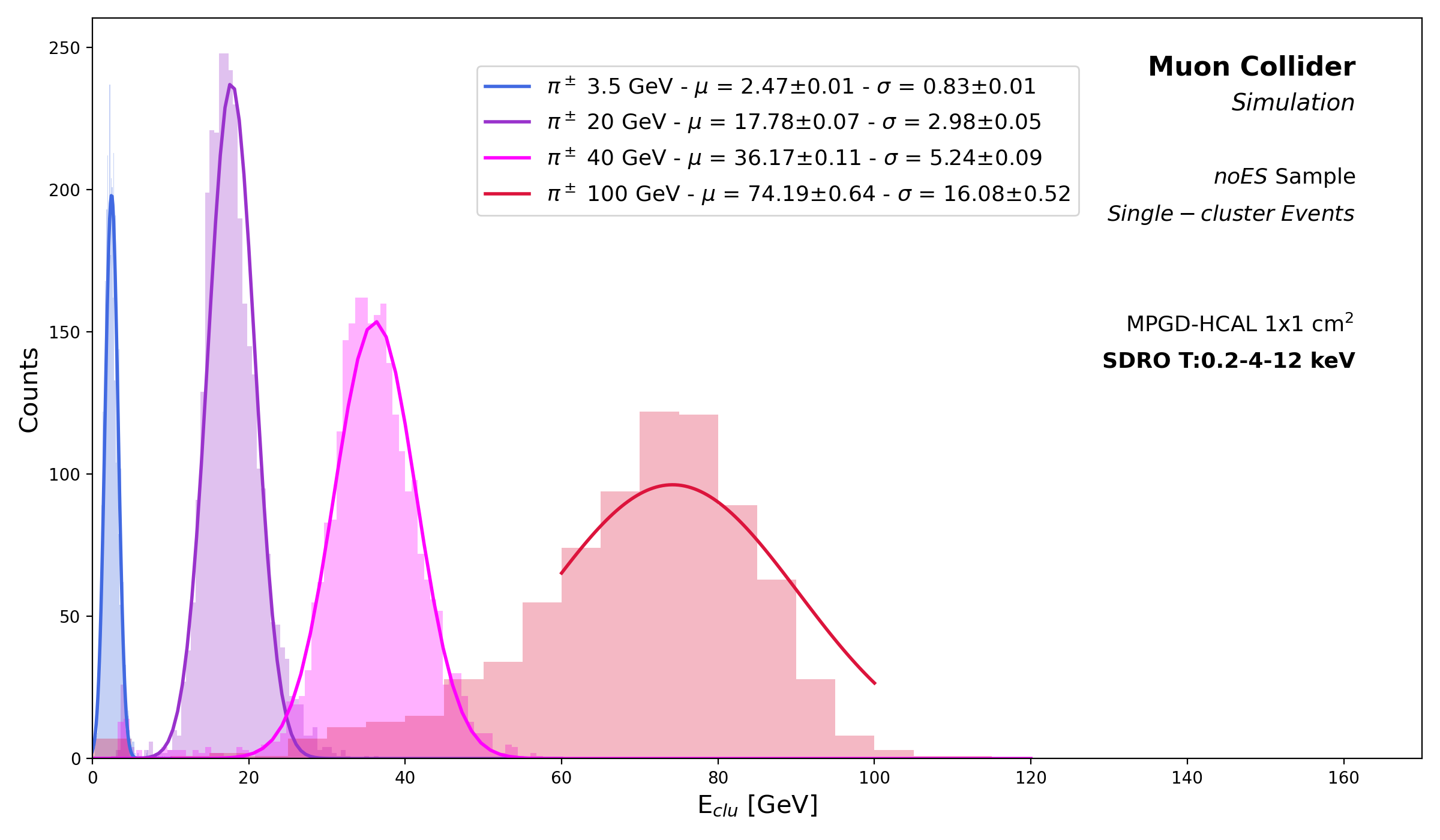 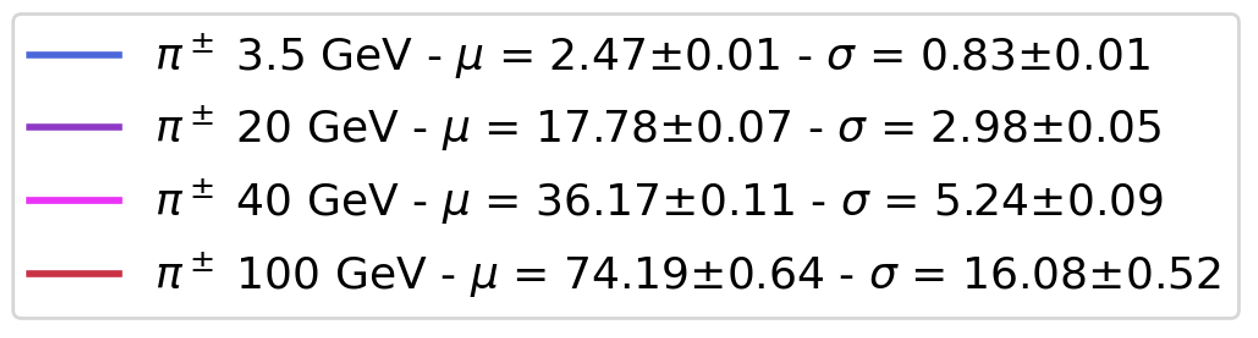 LINEAR CALIBRATION – noES selection
AFTER CALIBRATION
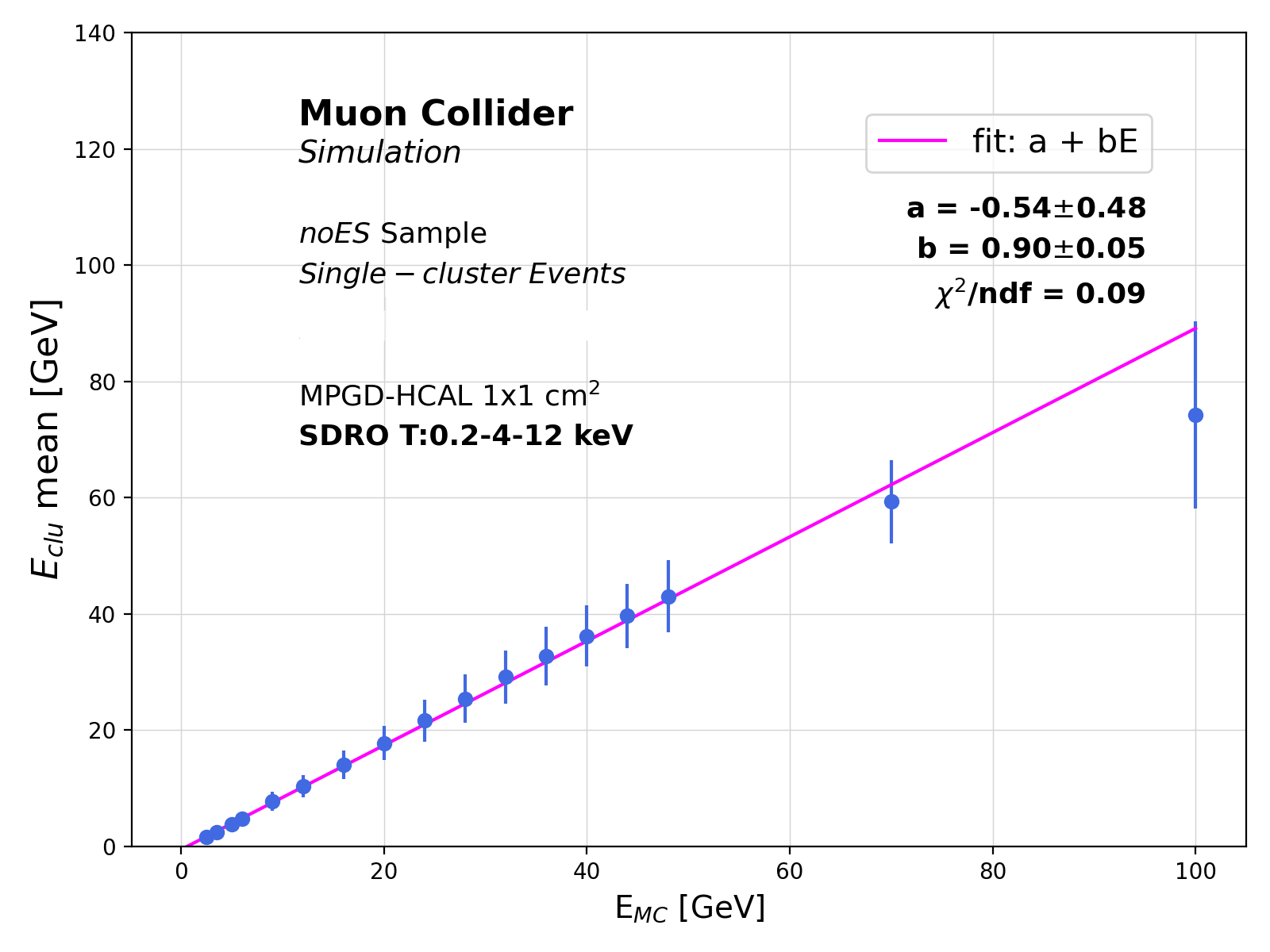 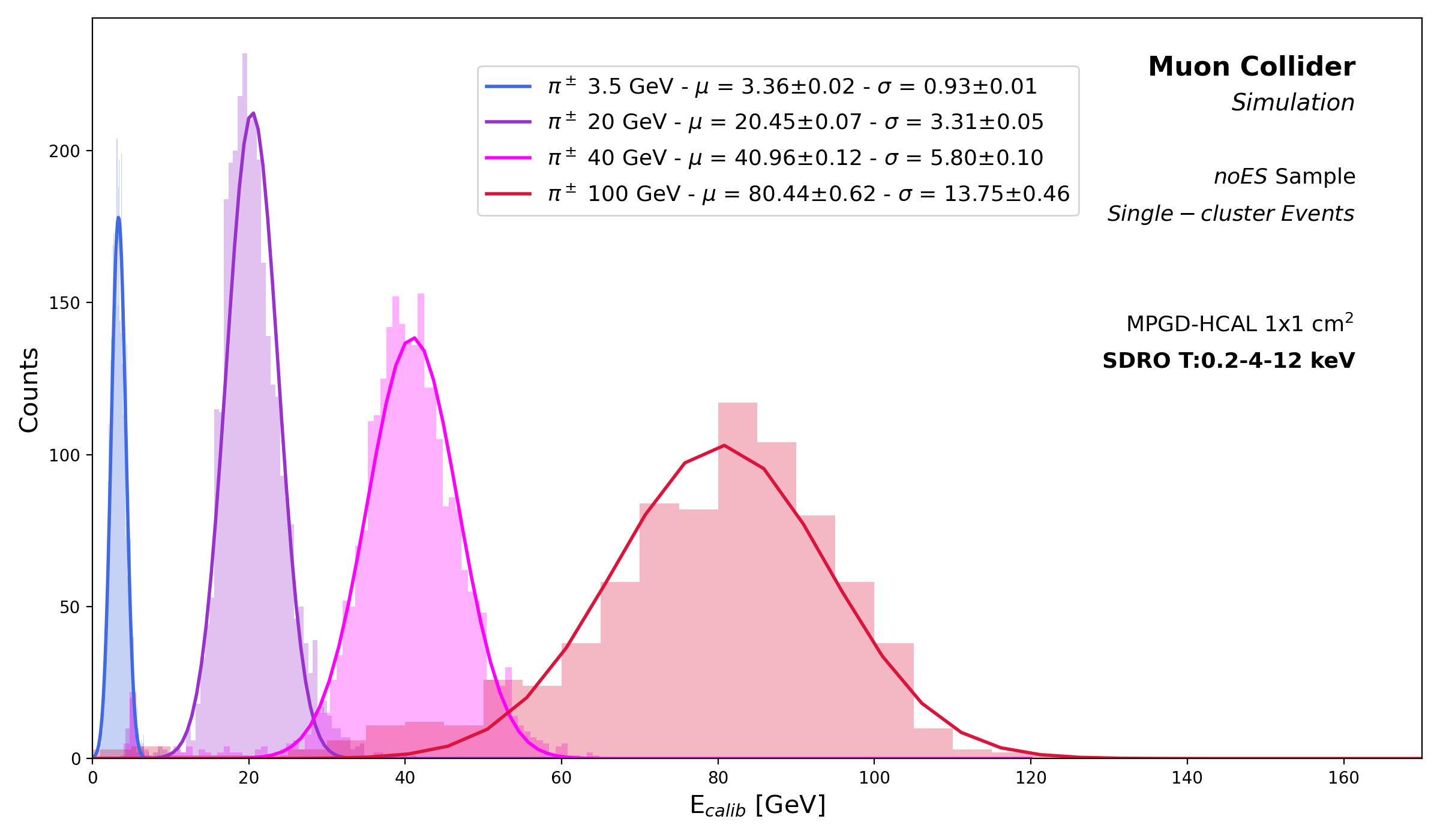 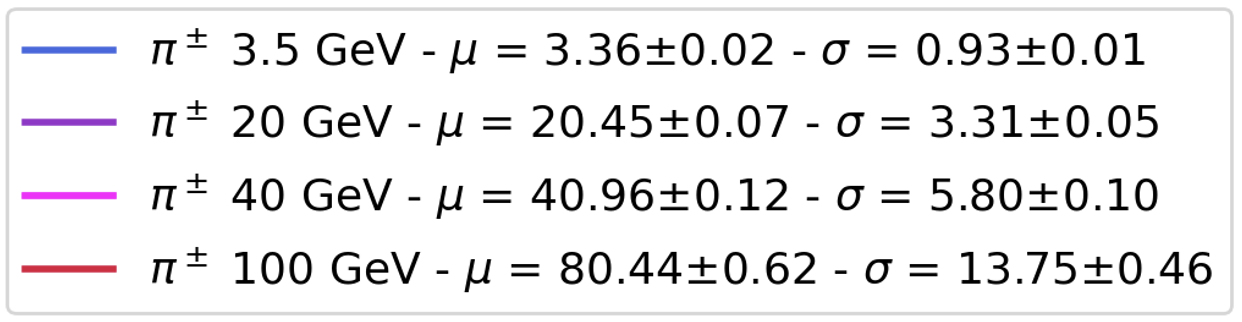 Università degli Studi di Bari Aldo Moro | Lisa Generoso | Full simulation study of a hadronic calorimeter for a future muon collider
20
02/09/24
Cluster ENERGY
CALIBRATION – noES + EH sample
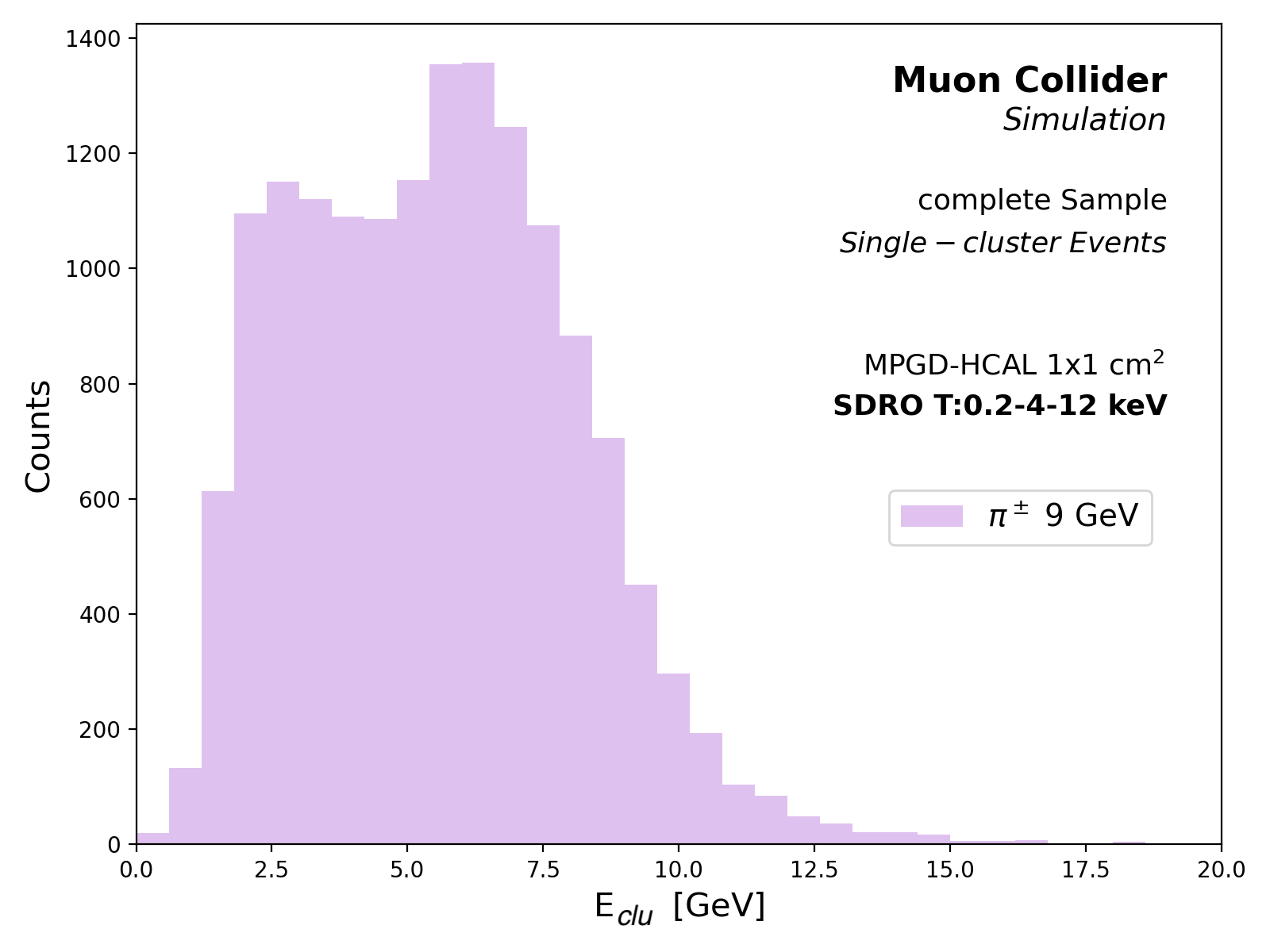 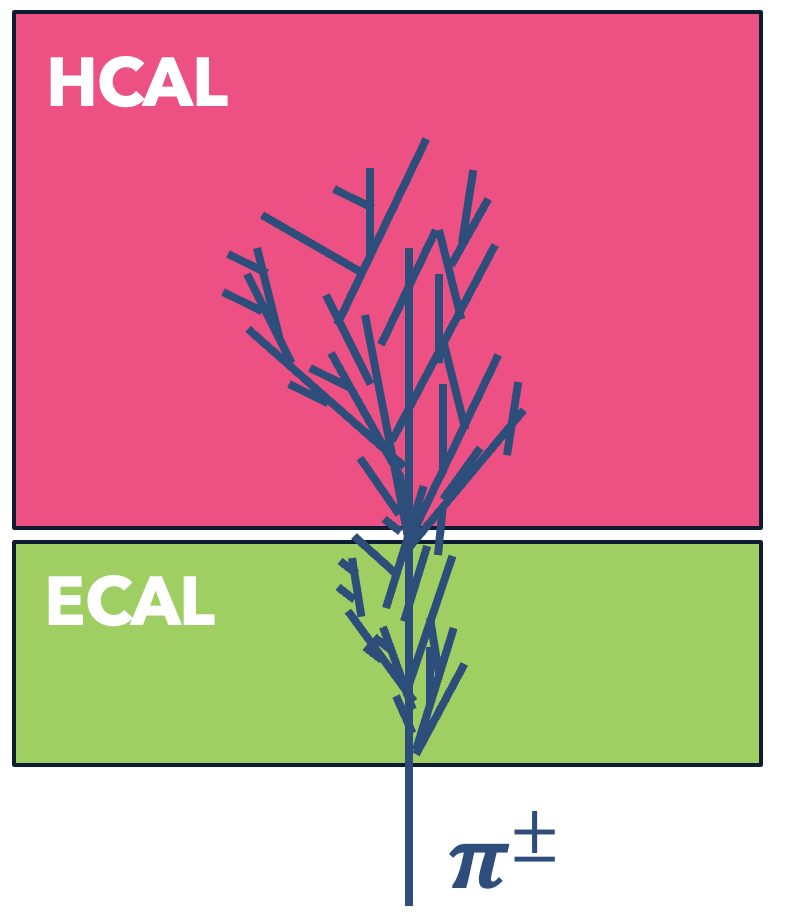 AFTER CALIBRATION
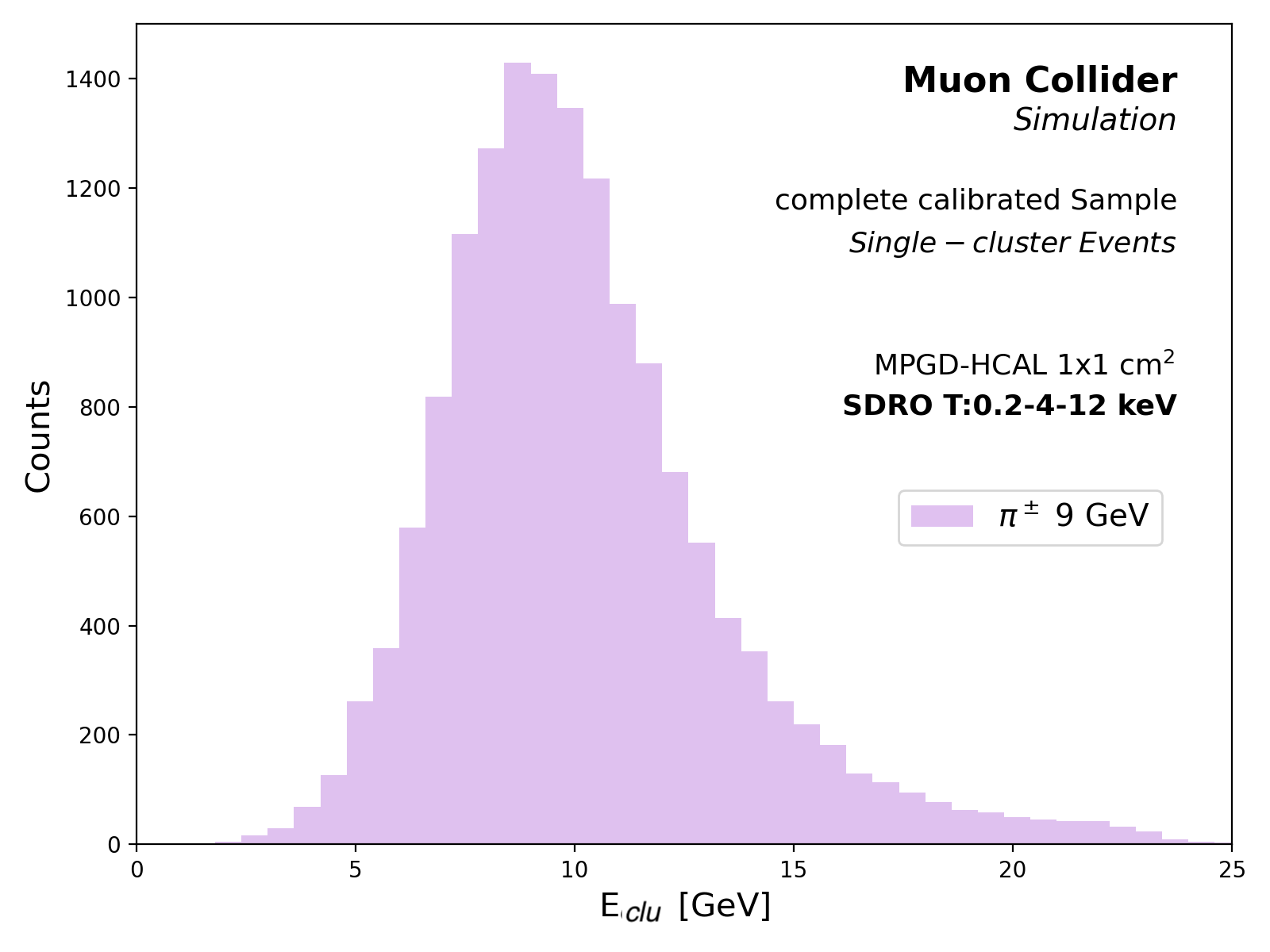 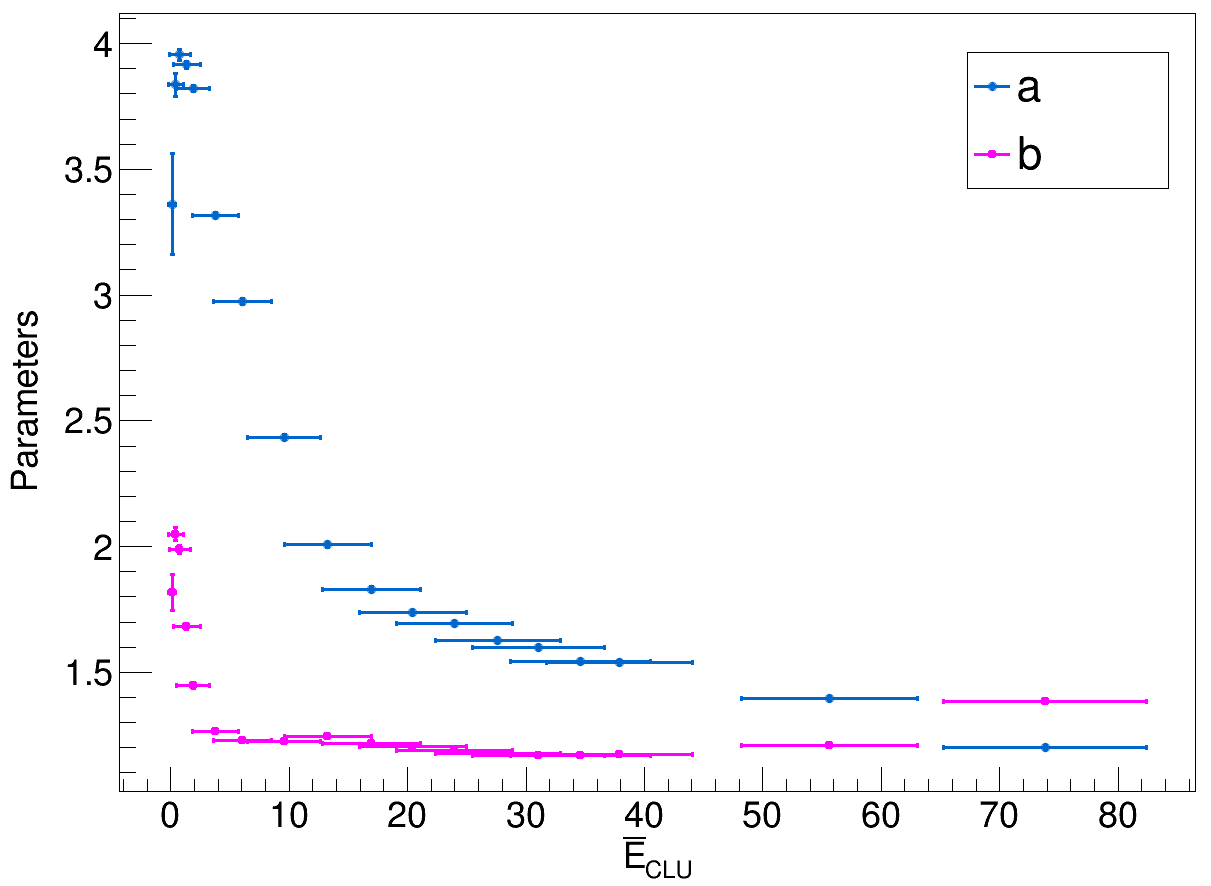 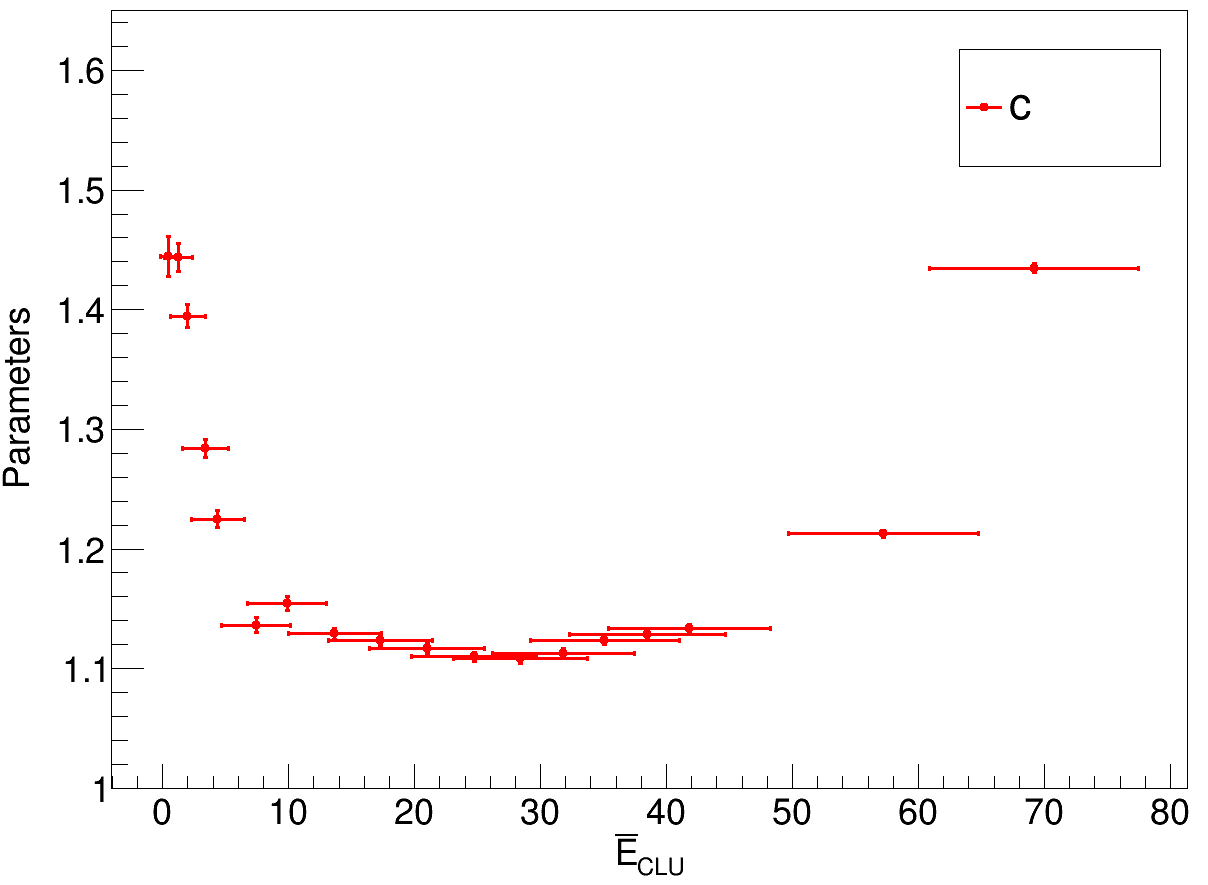 Università degli Studi di Bari Aldo Moro | Lisa Generoso | Full simulation study of a hadronic calorimeter for a future muon collider
21
02/09/24
Charged vs Neutral hadrons
10 GeV
50 GeV
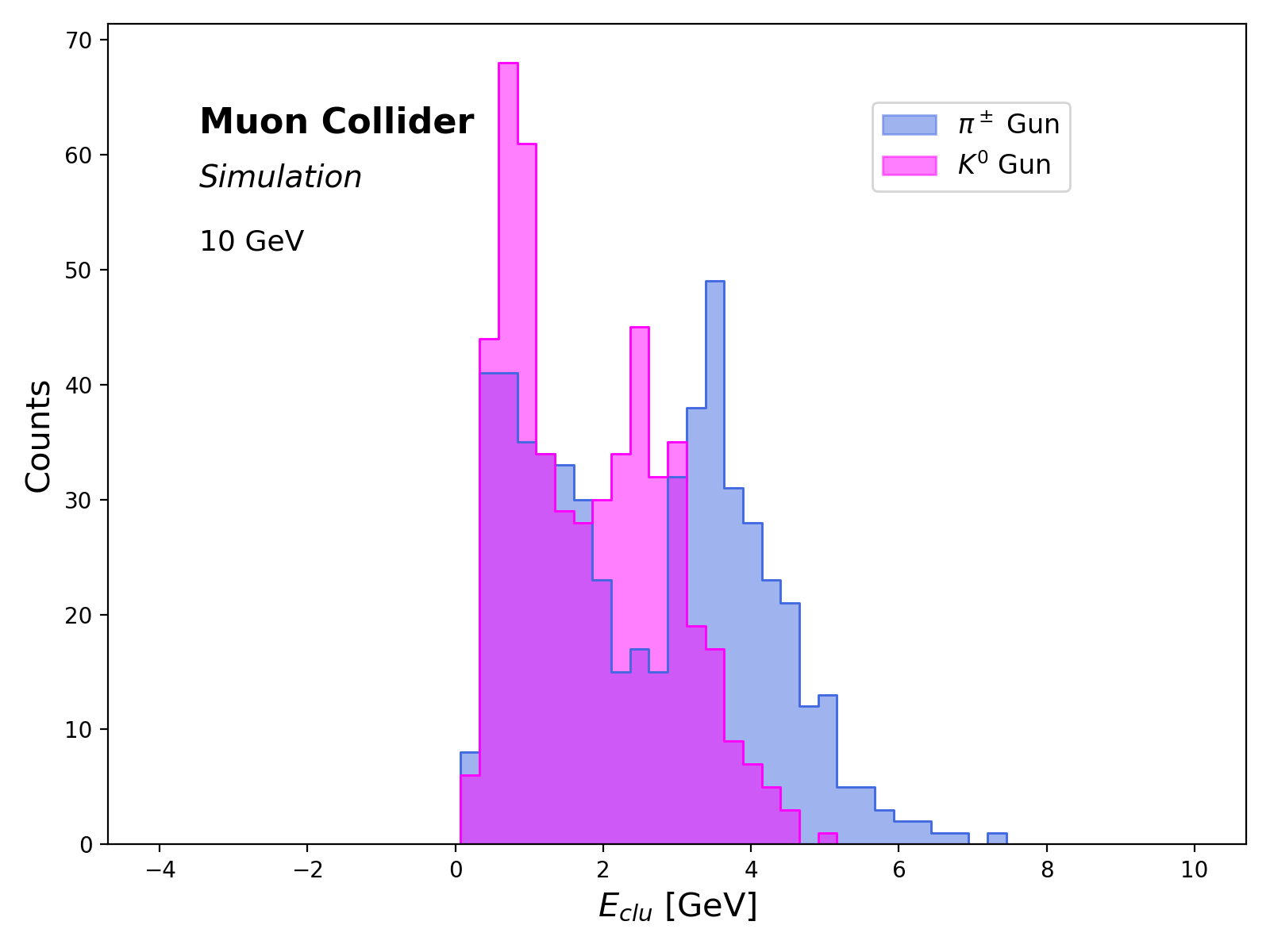 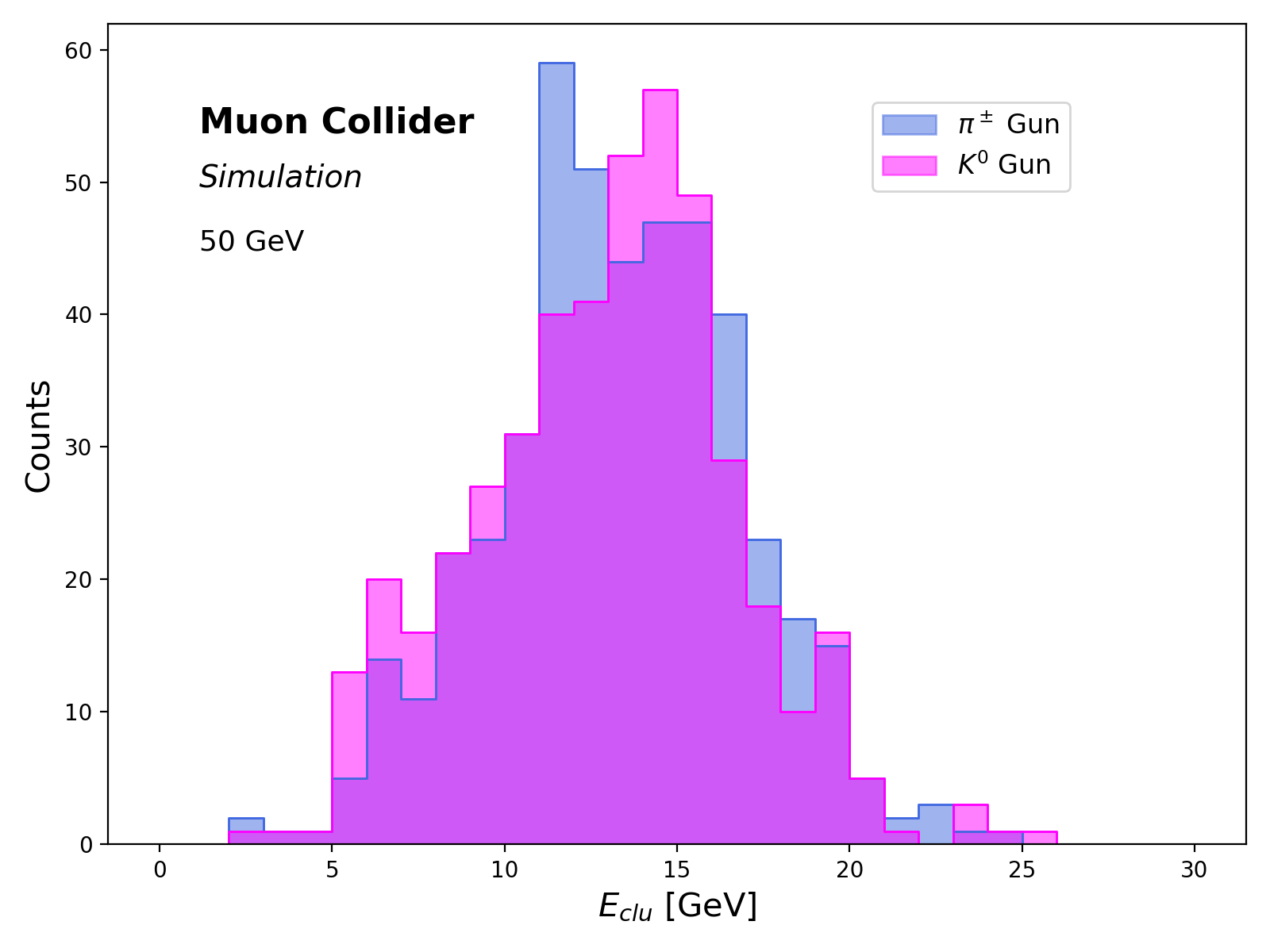 Università degli Studi di Bari Aldo Moro | Lisa Generoso | Full simulation study of a hadronic calorimeter for a future muon collider
22
02/09/24
BIB CHARACTERIZATION
HCAL HITS
Uniform longitudinal distribution without prominent differences from the pion guns
 No possible cut on the z
SimHit average energies of ~ 4 keV  twice the value of the signal hits
 No possible cut changing the RO energy thresholds 
Arrival time distribution is uniform in the range 7-20 ns, while signal peaks at 6 ns 
 Possible cut at t > 10 ns
Z-axis
HIT ENERGY
ARRIVAL TIME
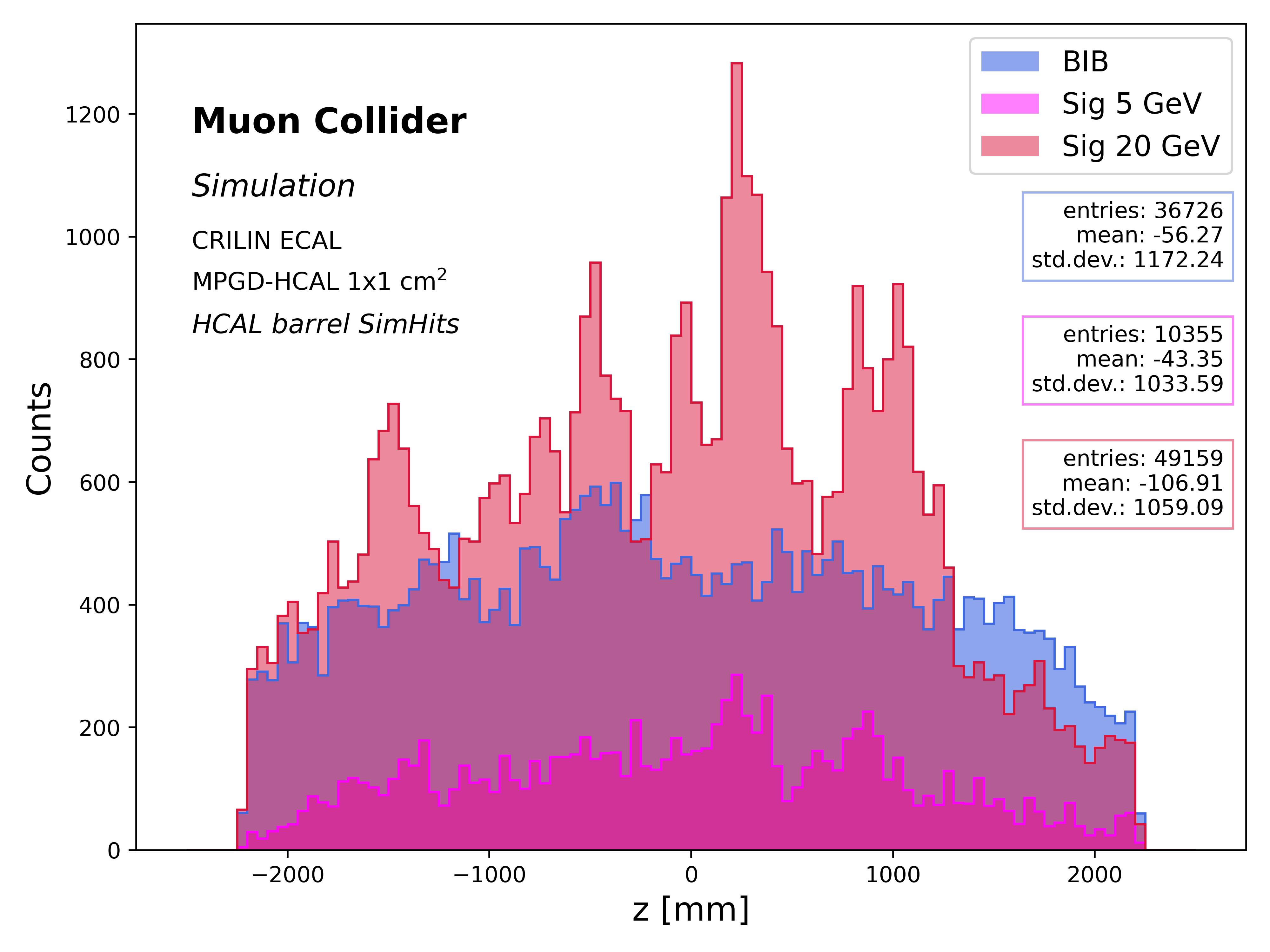 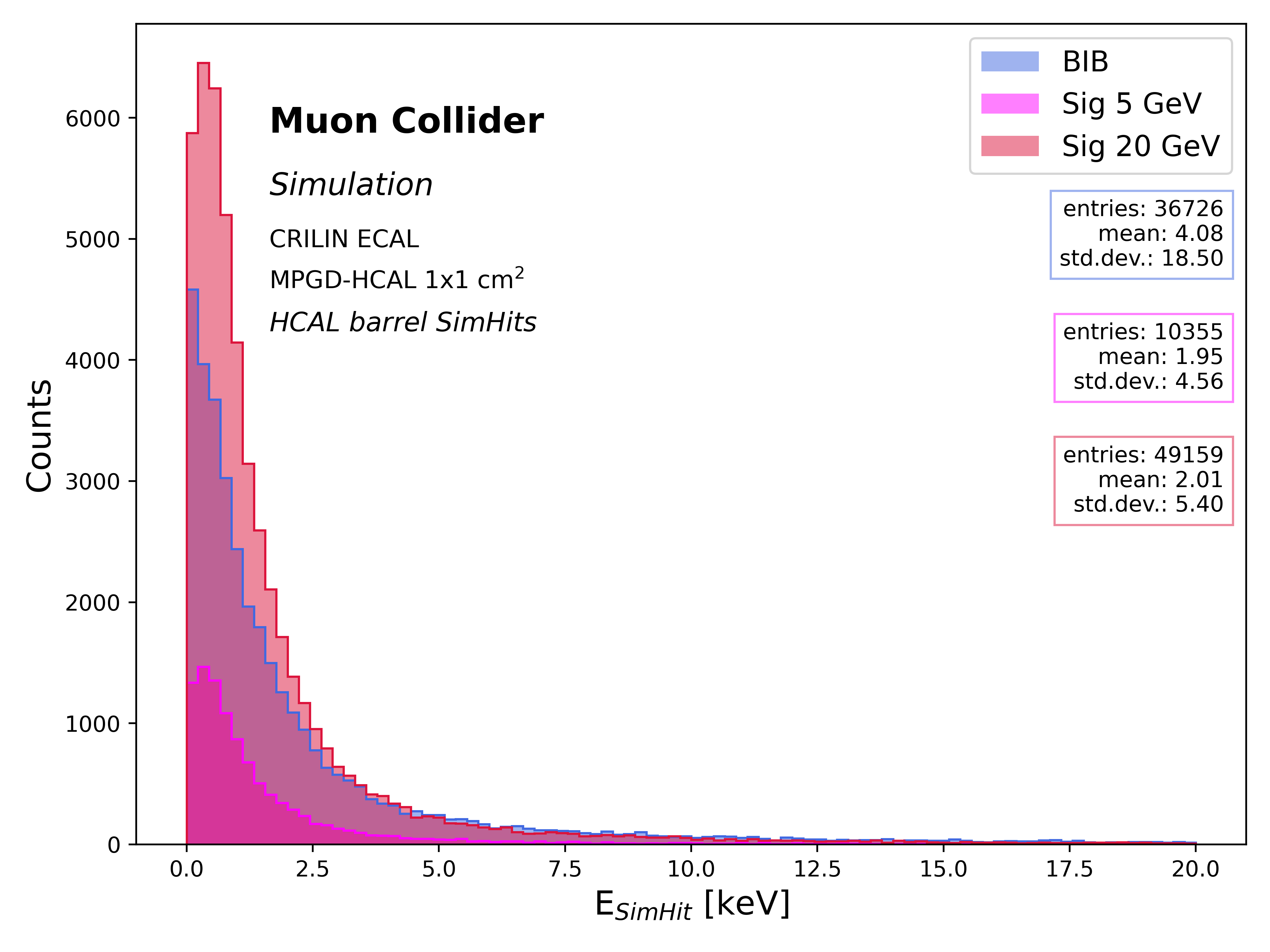 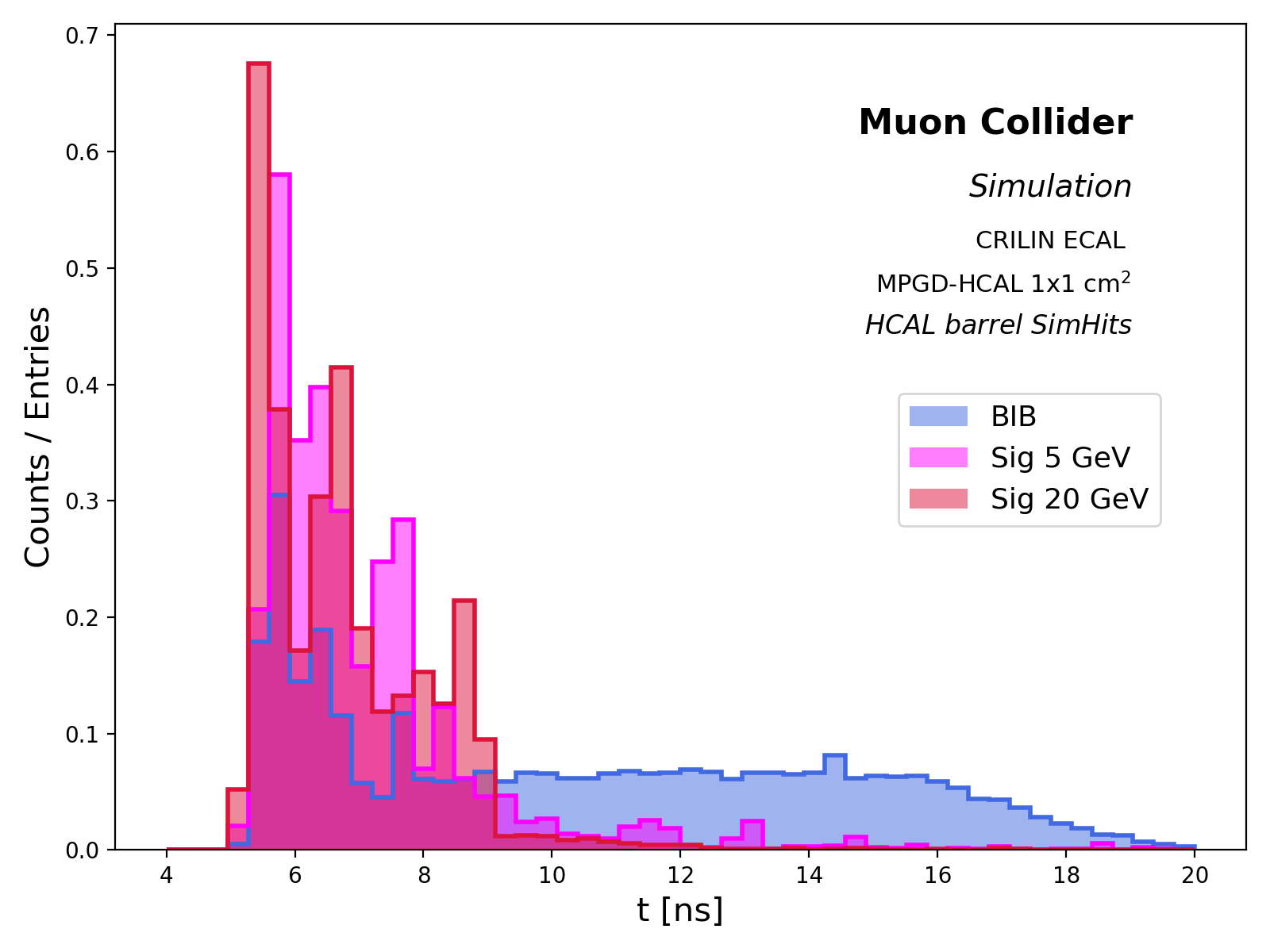 Università degli Studi di Bari Aldo Moro | Lisa Generoso | Full simulation study of a hadronic calorimeter for a future muon collider
23
02/09/24
CLUSTER RECONSTRUCTion with bib
BIB OVERLAY ON SIGNAL
SIGNAL and BIB separately
Almost negligible decrease in energy :
Due to BIB ONLY CLUSTERS produced by low-energy particles
 Overall BIB does not affect Custer energy reconstruction at EMC > 5 GeV
BIB-only clusters have average energies of ~ 0.75 GeV
small high-energy tail partially overlapping with cluster energies of 5 GeV pions
well distinguishable from cluster energies of 20 GeV pions
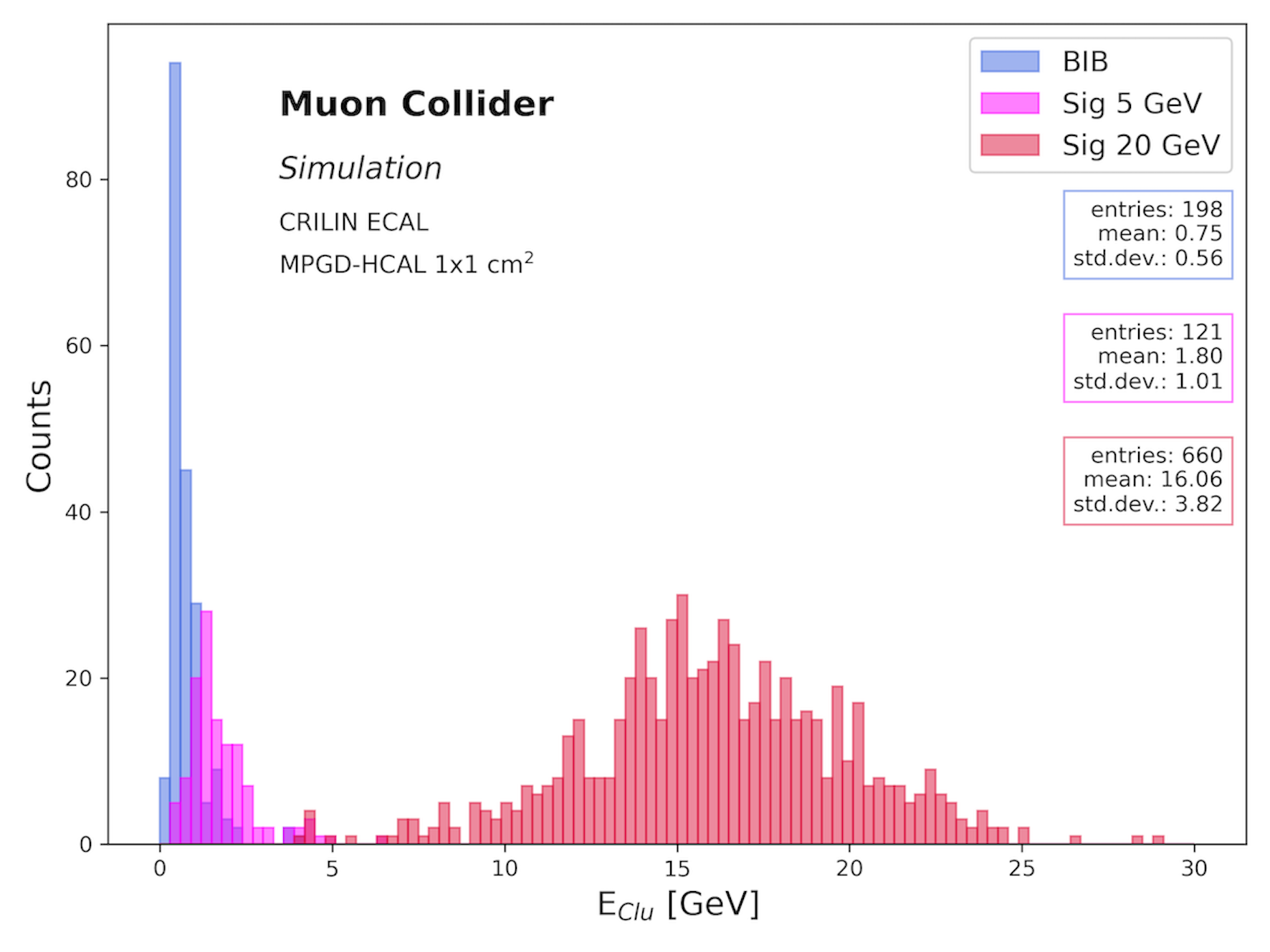 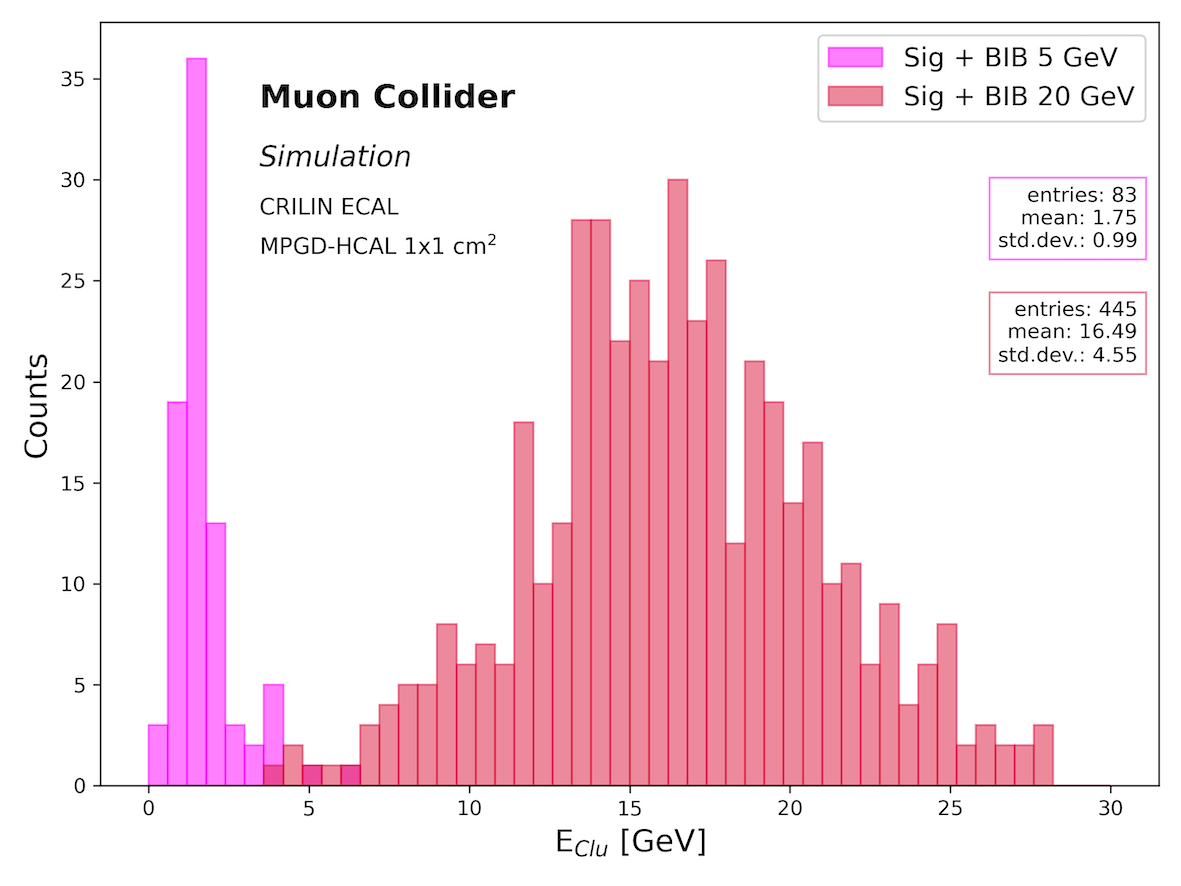 Università degli Studi di Bari Aldo Moro | Lisa Generoso | Full simulation study of a hadronic calorimeter for a future muon collider
24
02/09/24
CLUSTER MULTIPLICITY
Comparison AT 20 GeV
BIB-only: Low clustering efficiency: ~70% of 0-cluster events

SIGNAL vs SIGNAL+BIB: 
Increase of multicluster events: on average  from 1.61 (SIGNAL-only) to 3.09 (SIG+BIB) clusters per event
Decrease in clustering efficiency: from ~50% (SIGNAL-only) to ~35% (SIG+BIB) 1-cluster events
SIGNAL
BIB-only
SIGnal+BIB
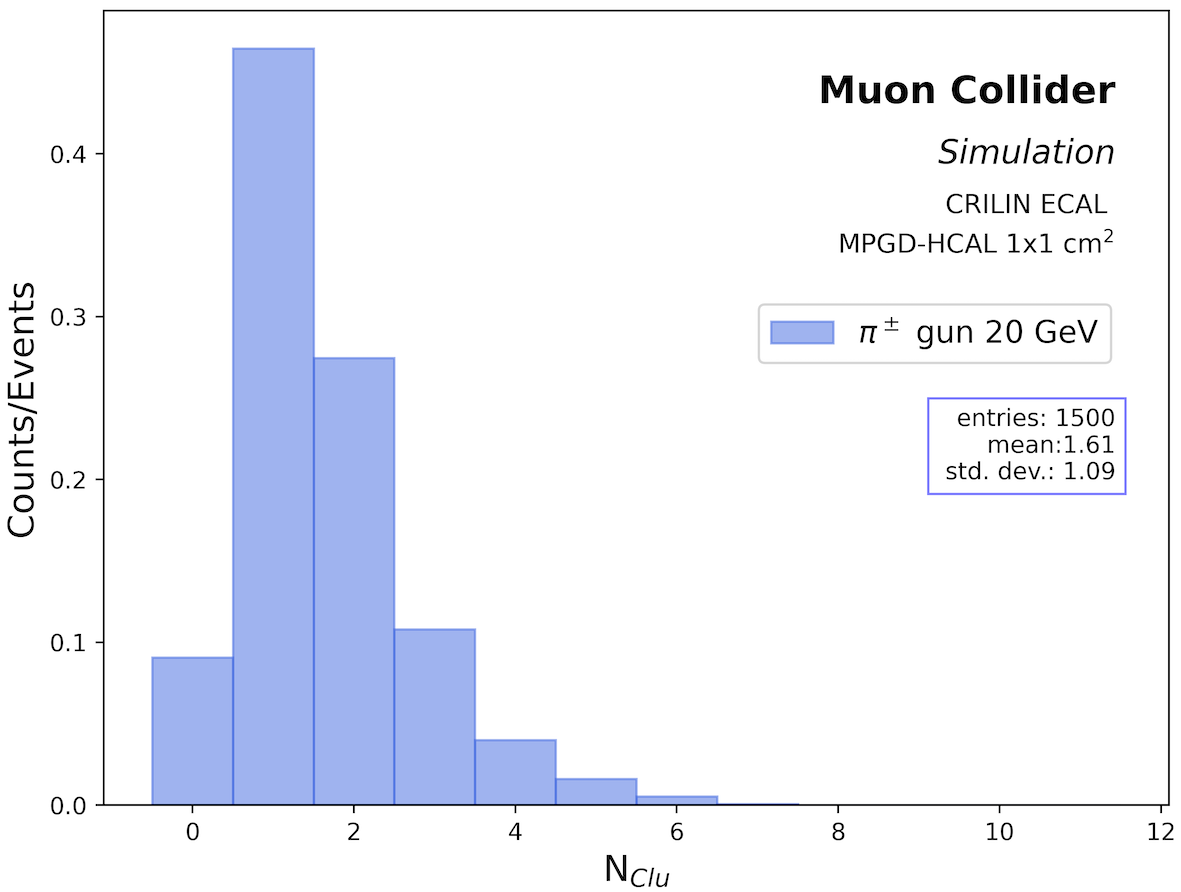 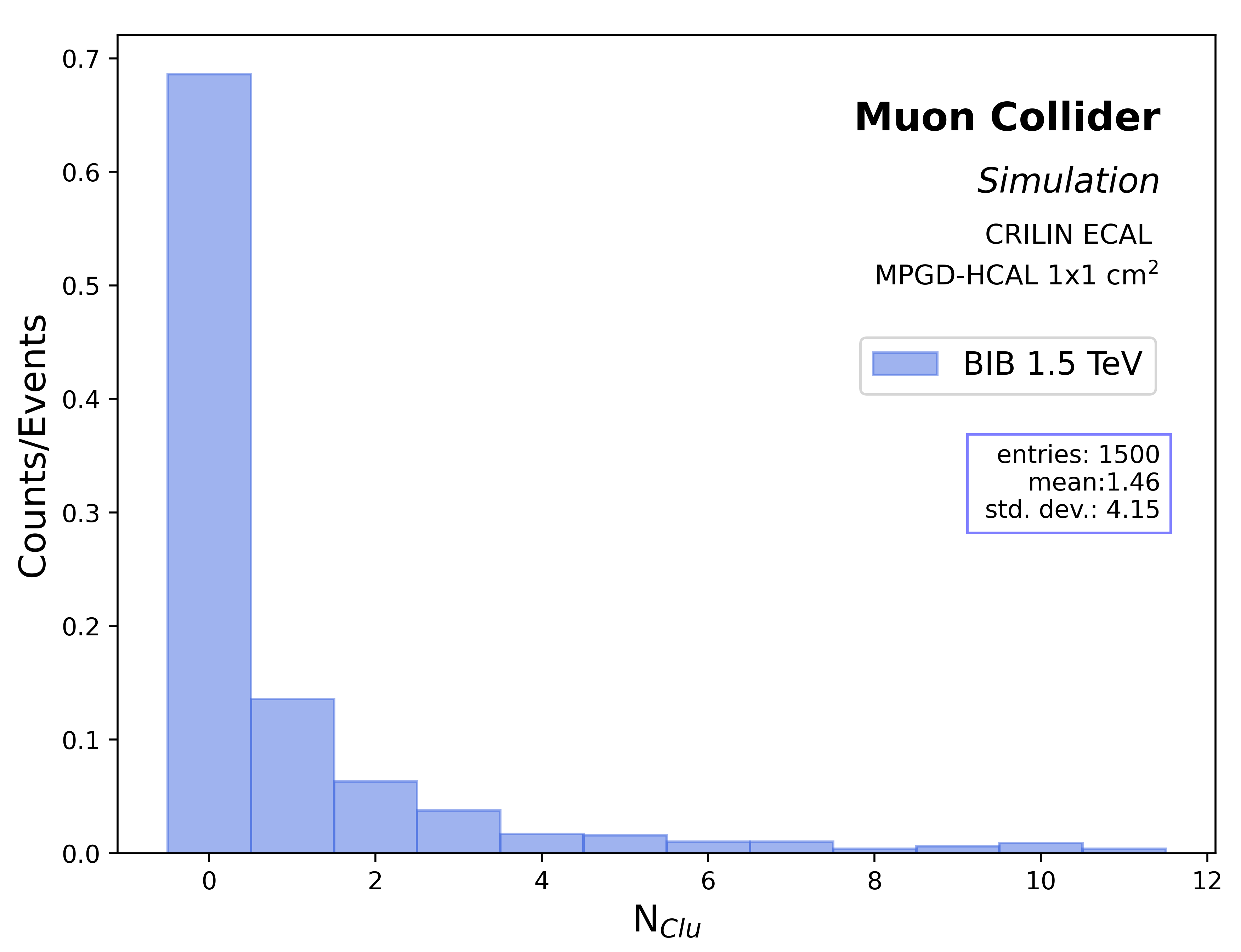 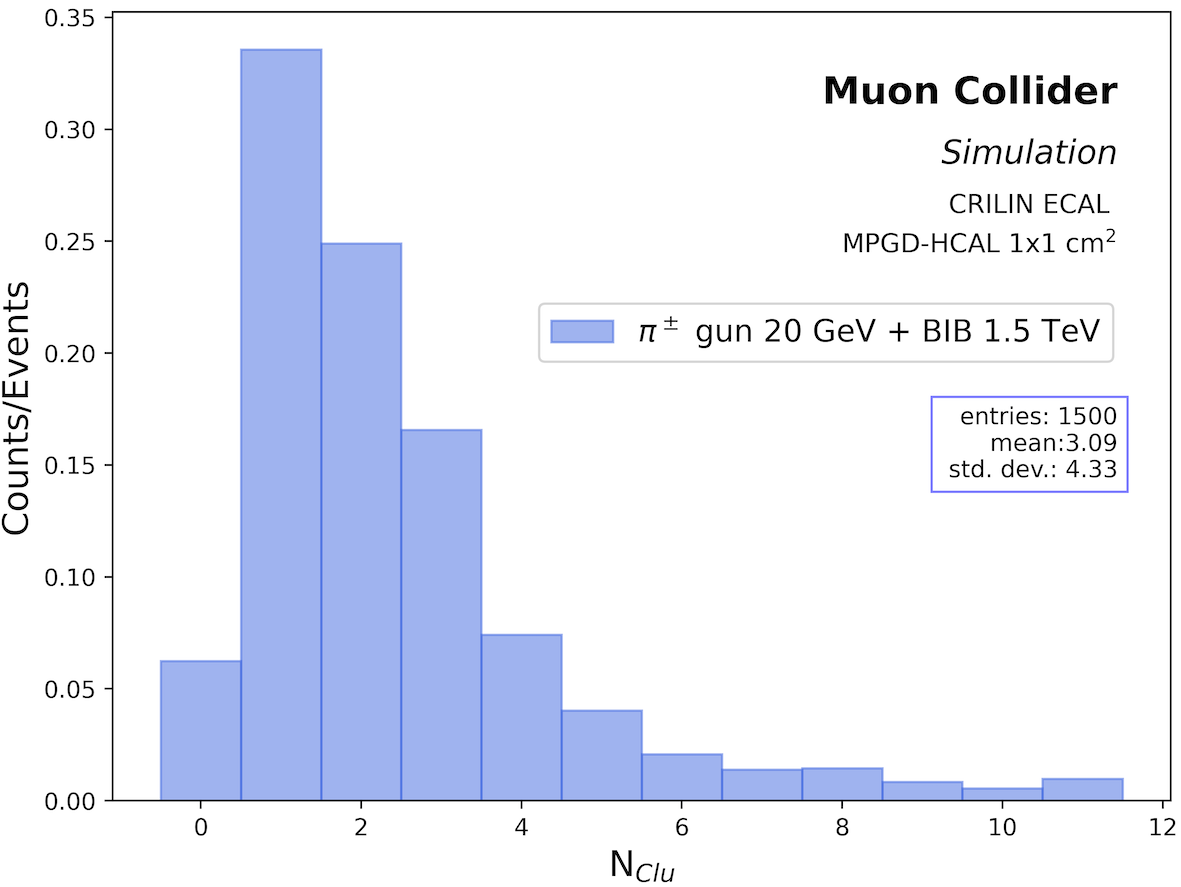 Università degli Studi di Bari Aldo Moro | Lisa Generoso | Full simulation study of a hadronic calorimeter for a future muon collider
25
02/09/24
CLUSTER-Pion ΔR
Comparison : SIGNAL  -  Signal+BIB
Selection on single-cluster events (fewer entries in SIGNAL+BIB)
The SIGNAL+BIB has SIGNAL clusters, BIB clusters, or MIXED clusters (RecHits from the pion or the BIB)
Hits from the BIB are uniformly distributed in space and arbitrarily far from the pion path
	 BIB and MIXED clusters result in having larger ΔR wrt the MC pion
	 Distribution means : 66% increase at 5 GeV - 87% increase at 20 GeV
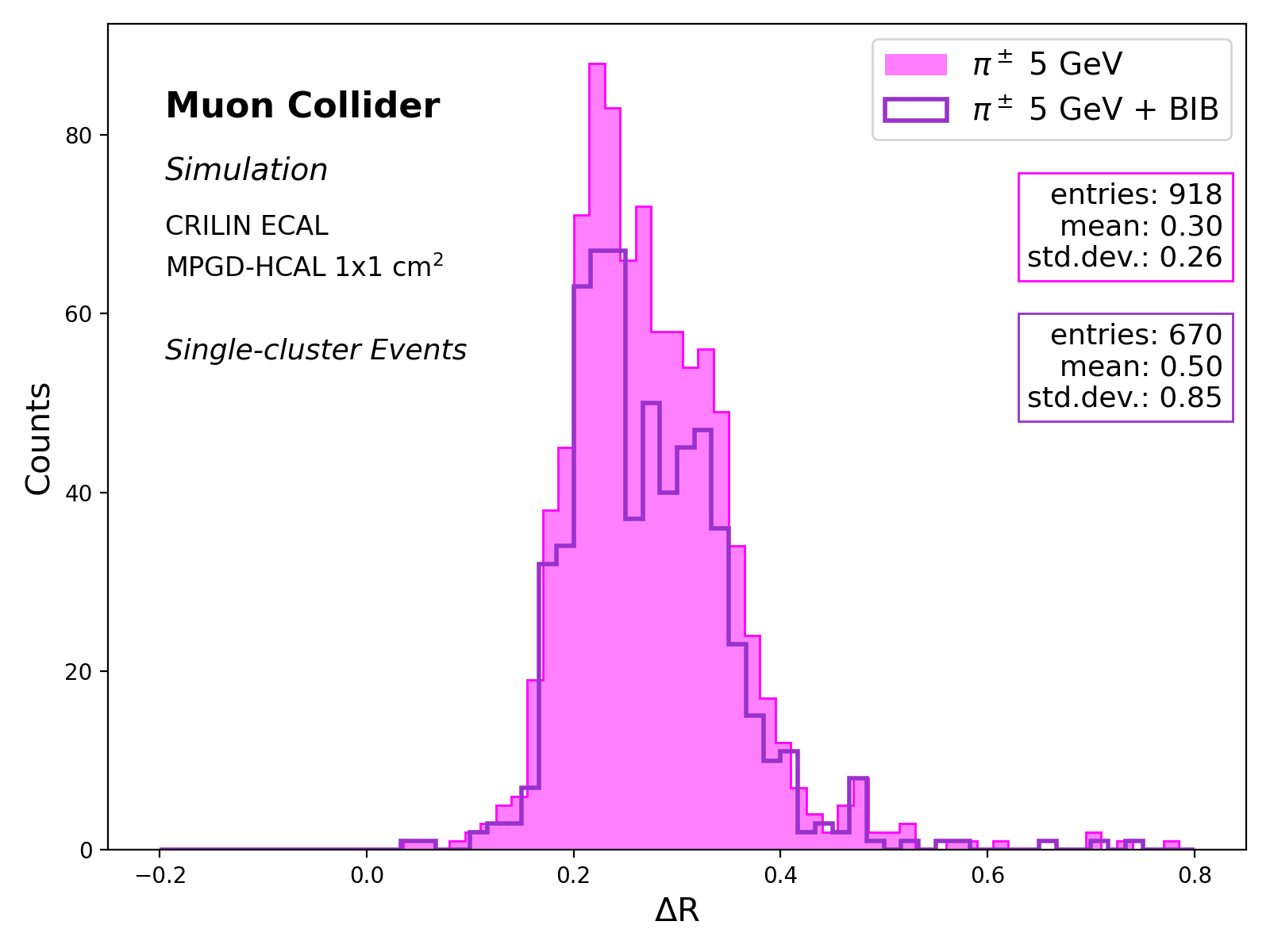 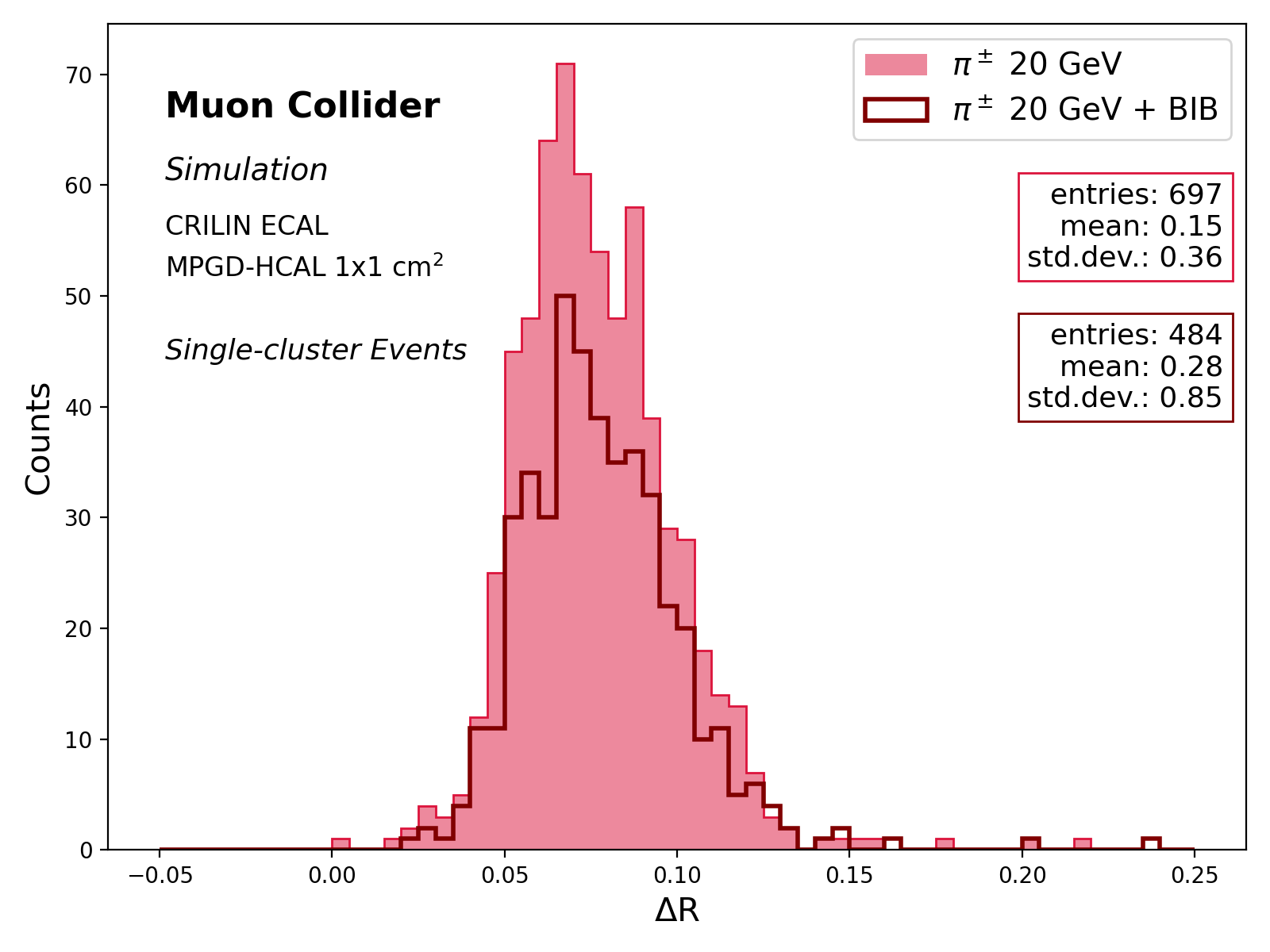 Università degli Studi di Bari Aldo Moro | Lisa Generoso | Full simulation study of a hadronic calorimeter for a future muon collider
26
02/09/24
CLUSTER SIZE
Comparison: SIGNAL - Sig+BIB
Overlaying BIB on the signal  slight decrease in clustering efficiency and cluster size 
BIB and MIXED clusters have on average a larger ΔR < 0.2 not passing the matching selection criterion
 BIB-only clusters have a small number of hits  decrease the mean of the distributions
SIGNAL and BIB separately
SIGNAL AND BIB merged
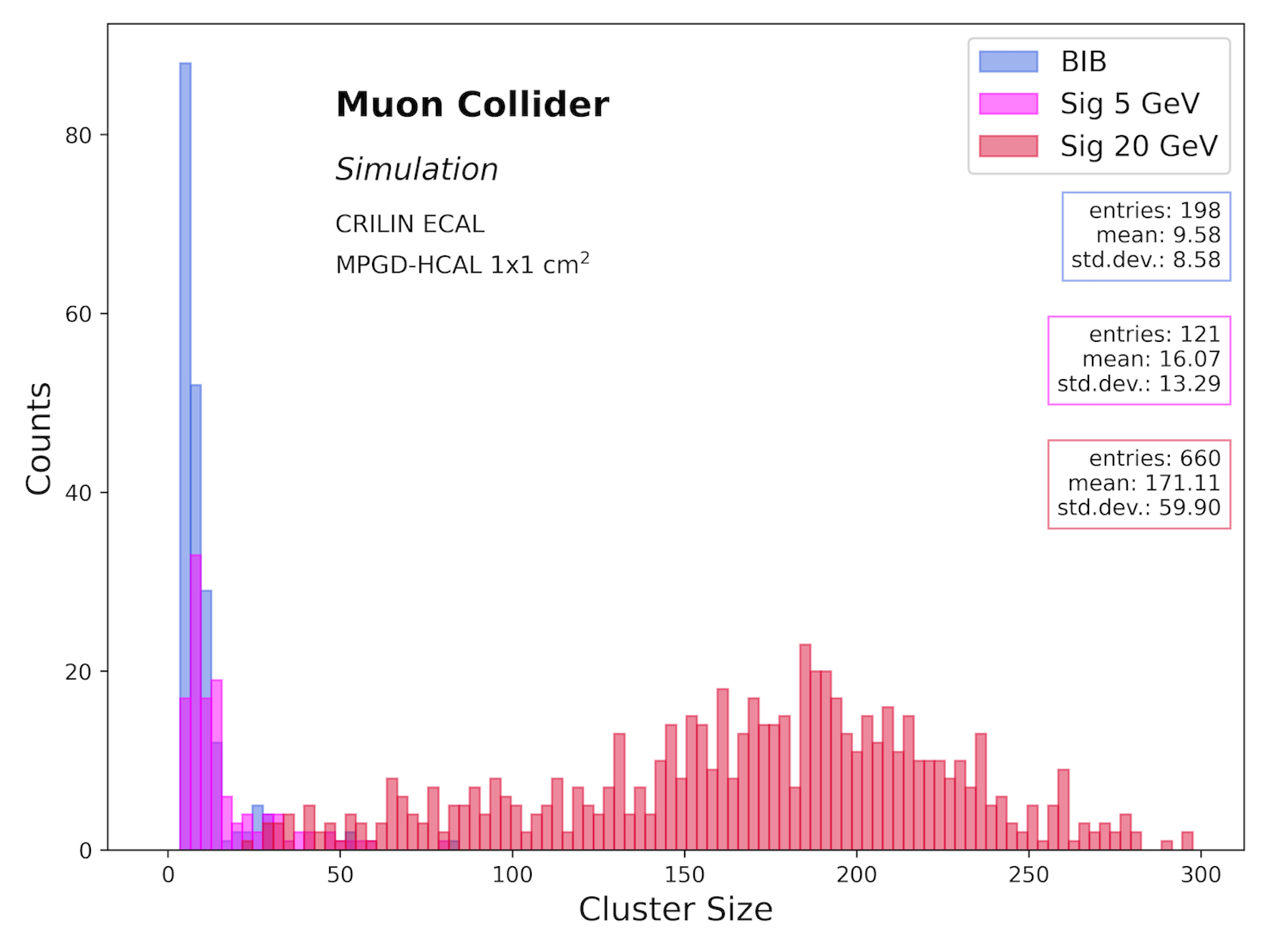 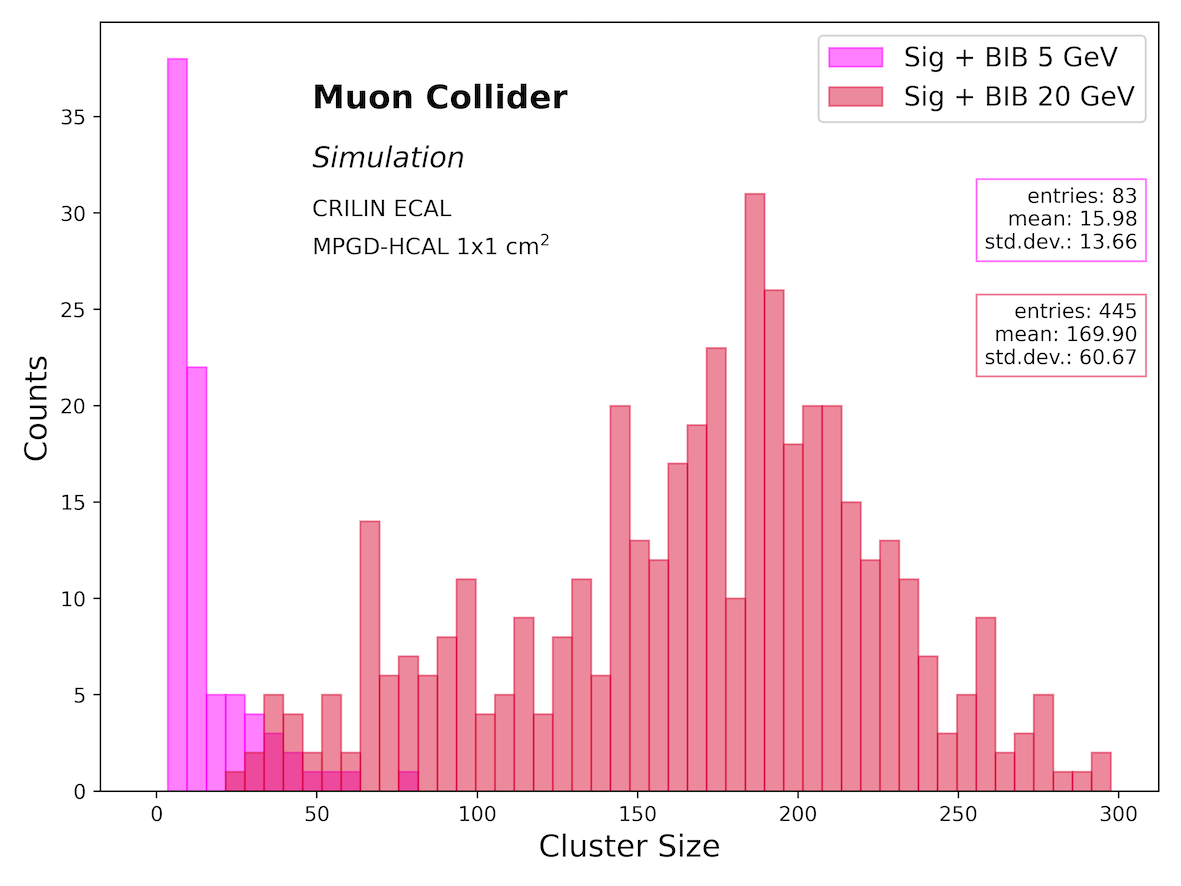 Università degli Studi di Bari Aldo Moro | Lisa Generoso | Full simulation study of a hadronic calorimeter for a future muon collider
27
02/09/24